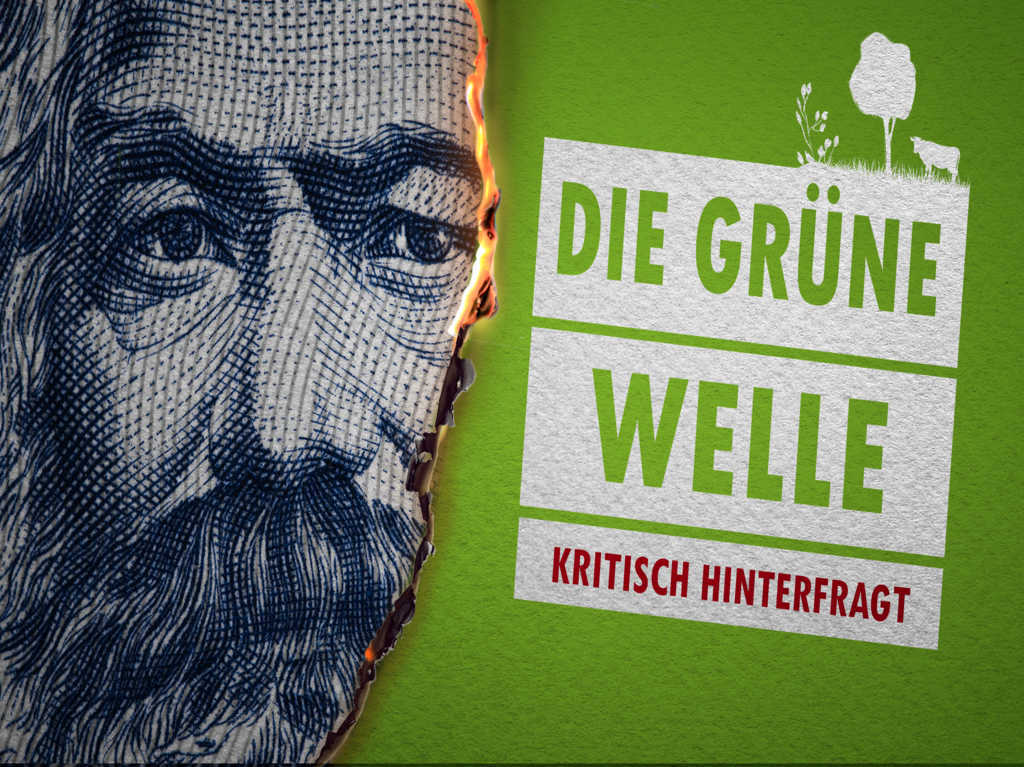 Die grüne Welle
- kritisch hinterfragt
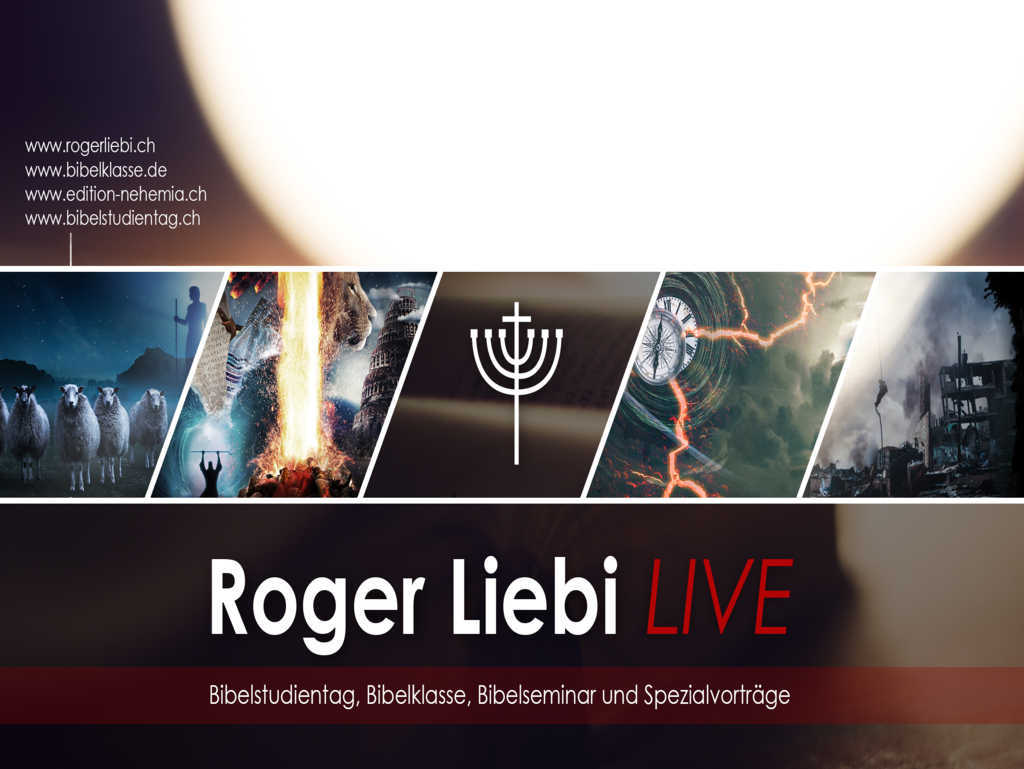 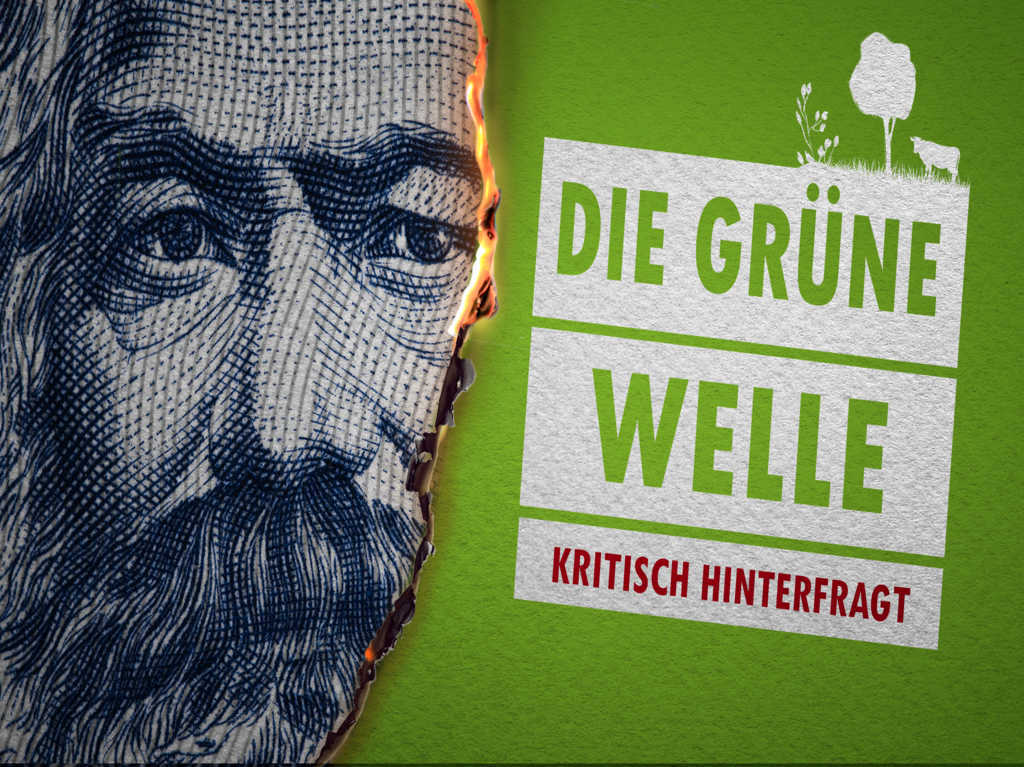 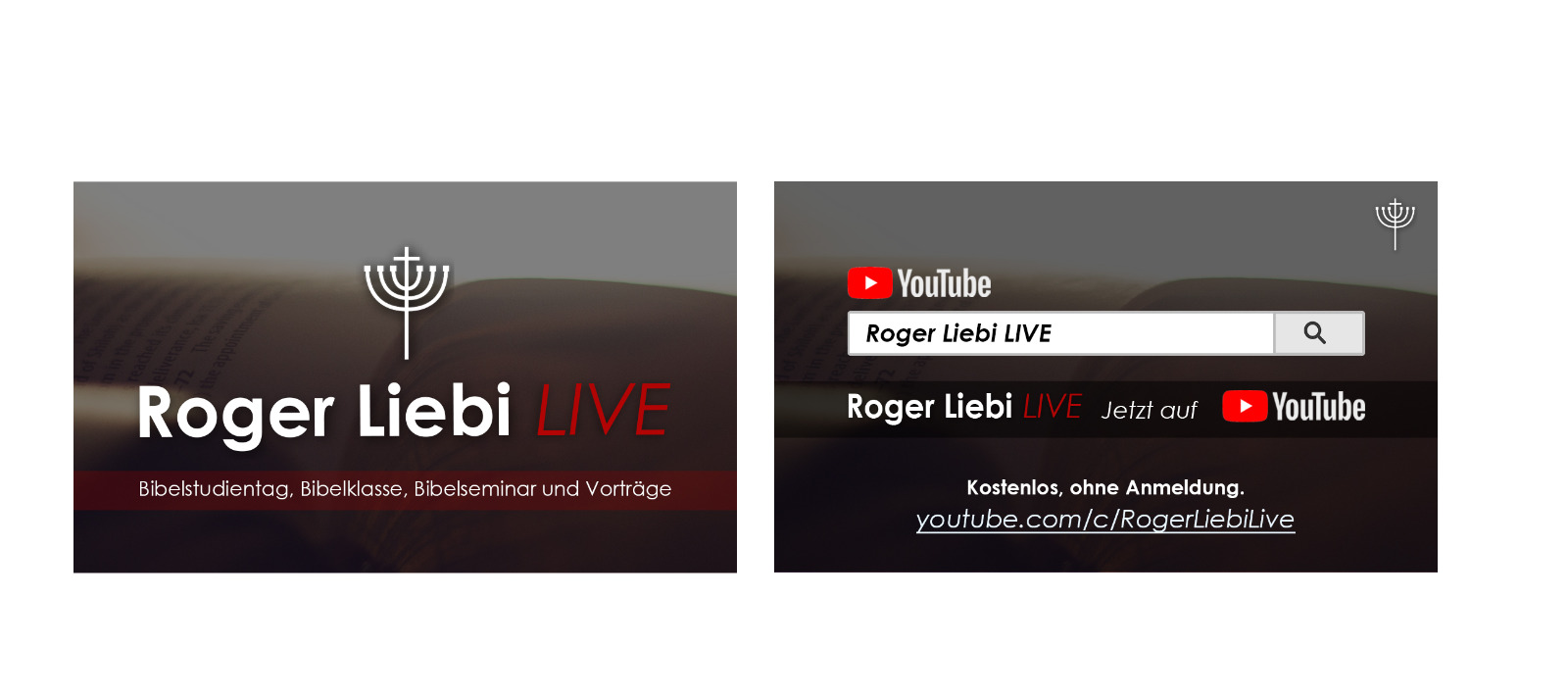 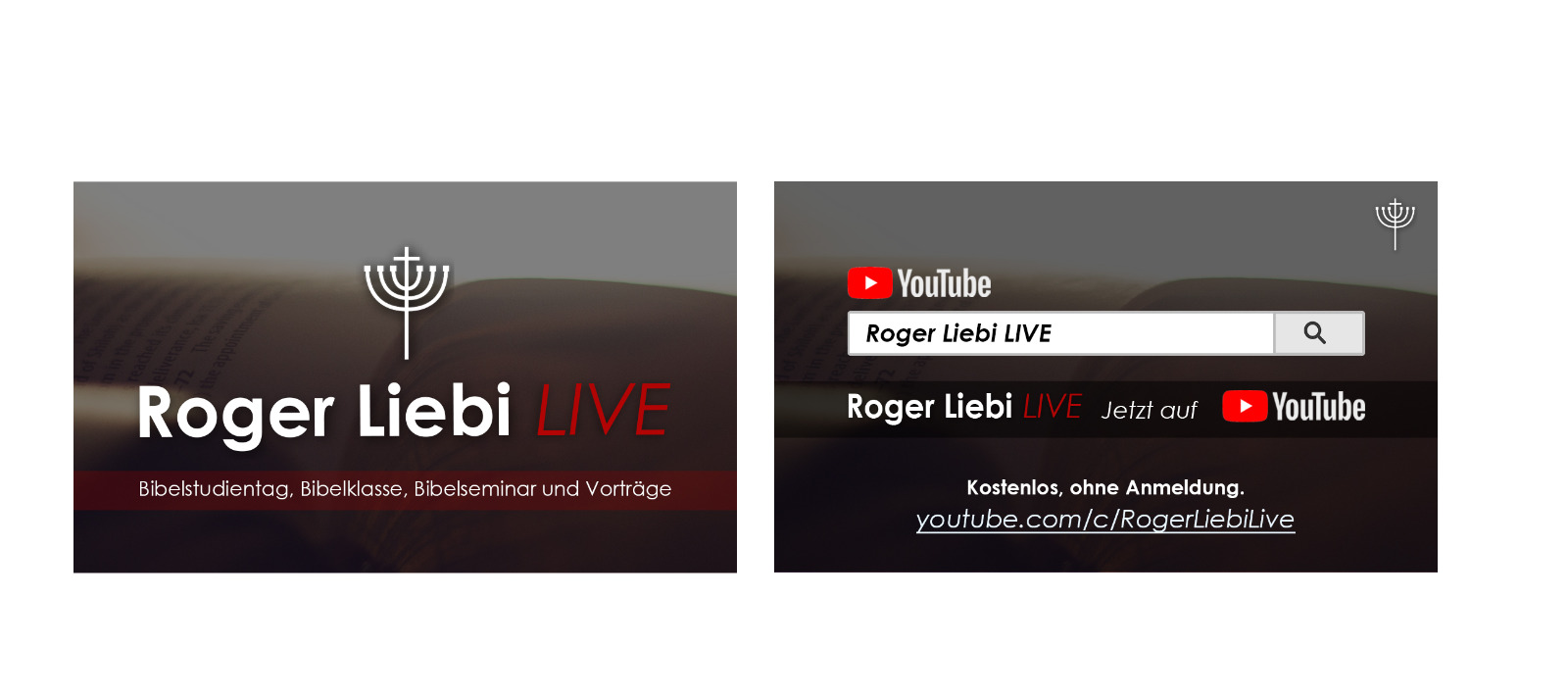 Die grüne Welle
- kritisch hinterfragt
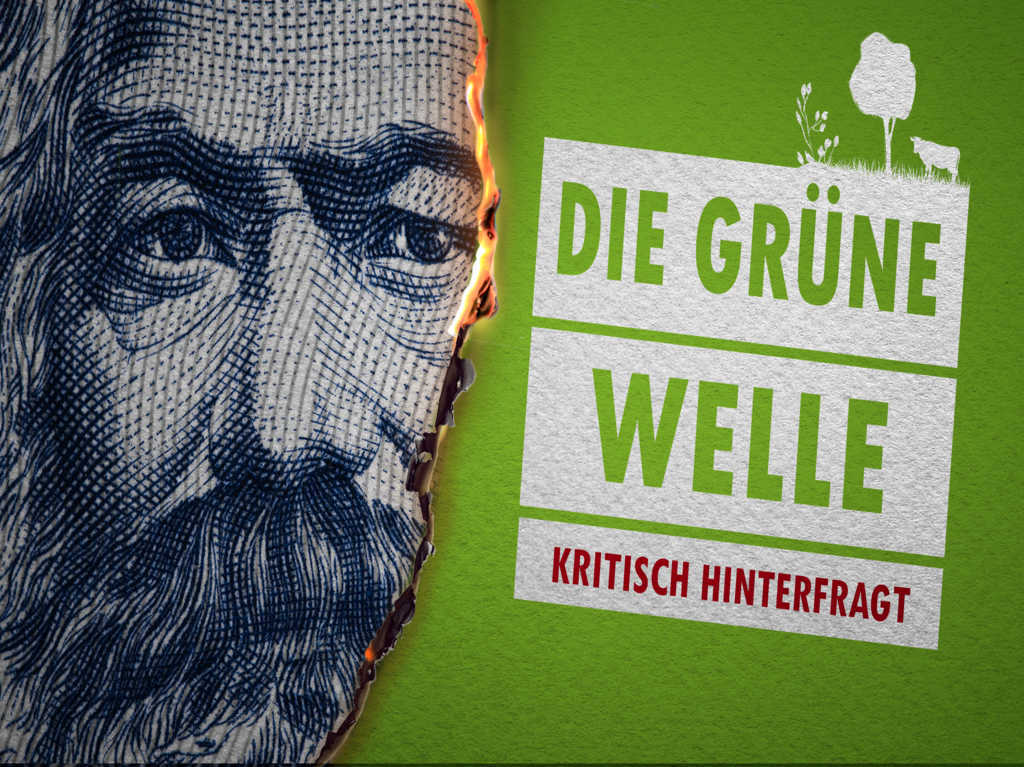 Die grüne Welle
- kritisch hinterfragt
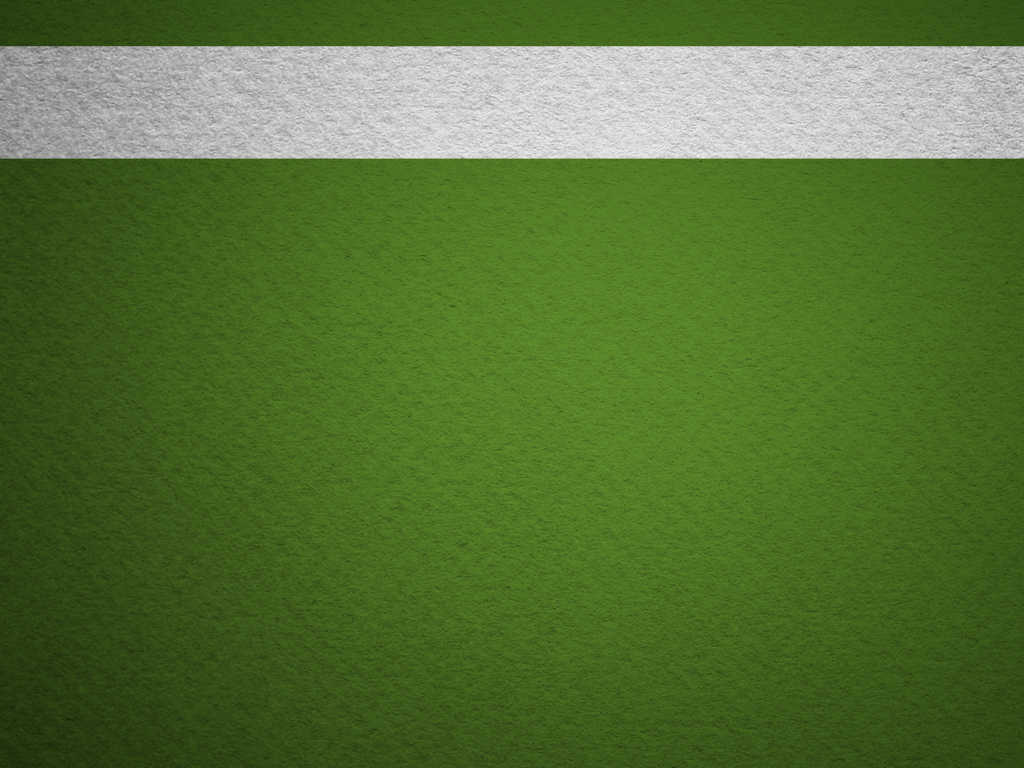 Kritik von Seiten der Grünen
„Alles ist relativ! Nichts ist absolut! 
Alles muss hinterfragt und kritisiert werden!“


(… ausser die Dogmen der Grünen)
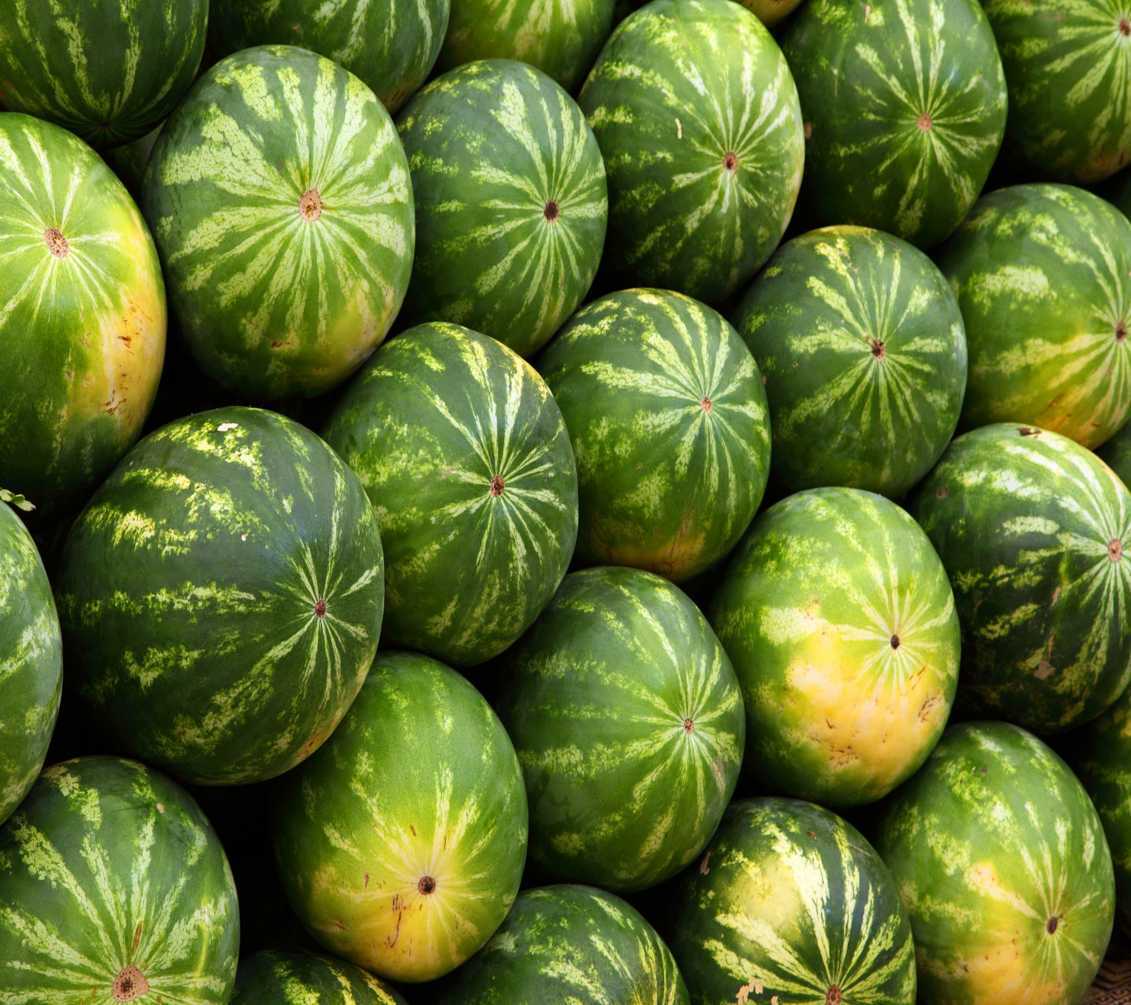 FB
[Speaker Notes: Kleine und grosse.]
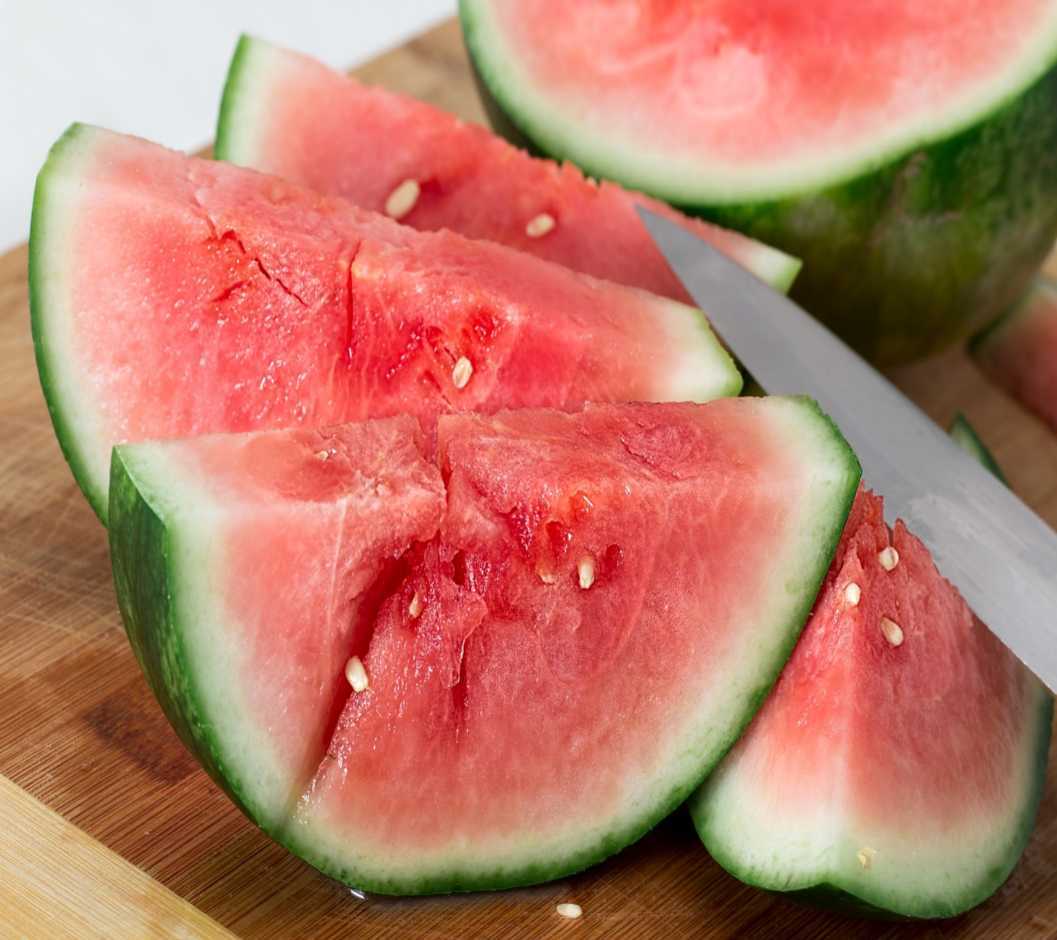 FB
[Speaker Notes: Kleine und grosse.]
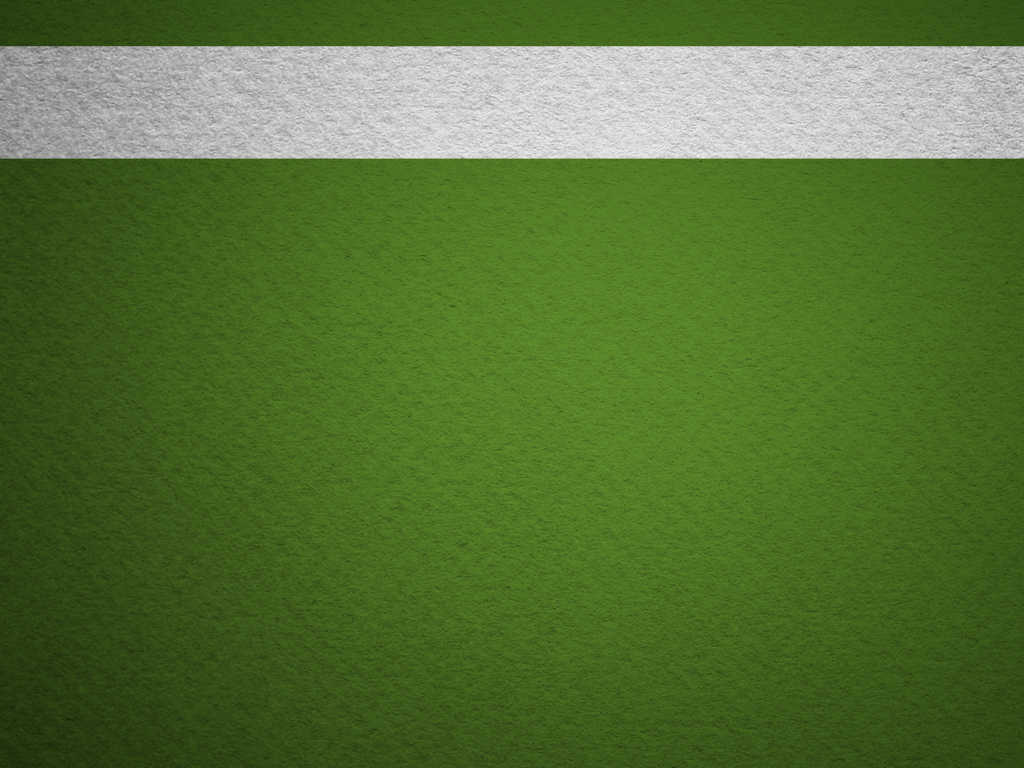 Grundlagen der Grünen
Neo-Marxismus

Neuheidnische Naturmystik
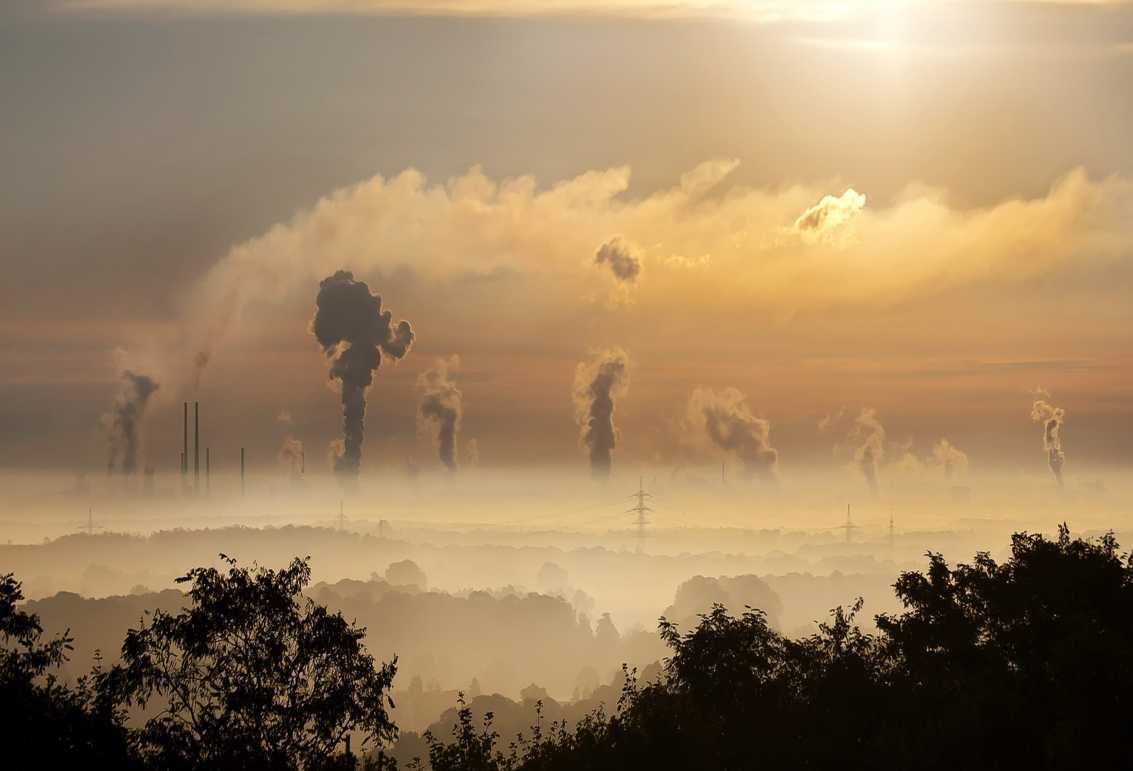 FB
[Speaker Notes: Problem der Umweltverschmutzung, 1960er Jahre
Lange vor der Entstehung der Grünen als Partei: Gruppen, die sich für Umweltschutz einsetzten
Übernahme durch marxistische, neomarxistische und kommunistische Programm-Macher]
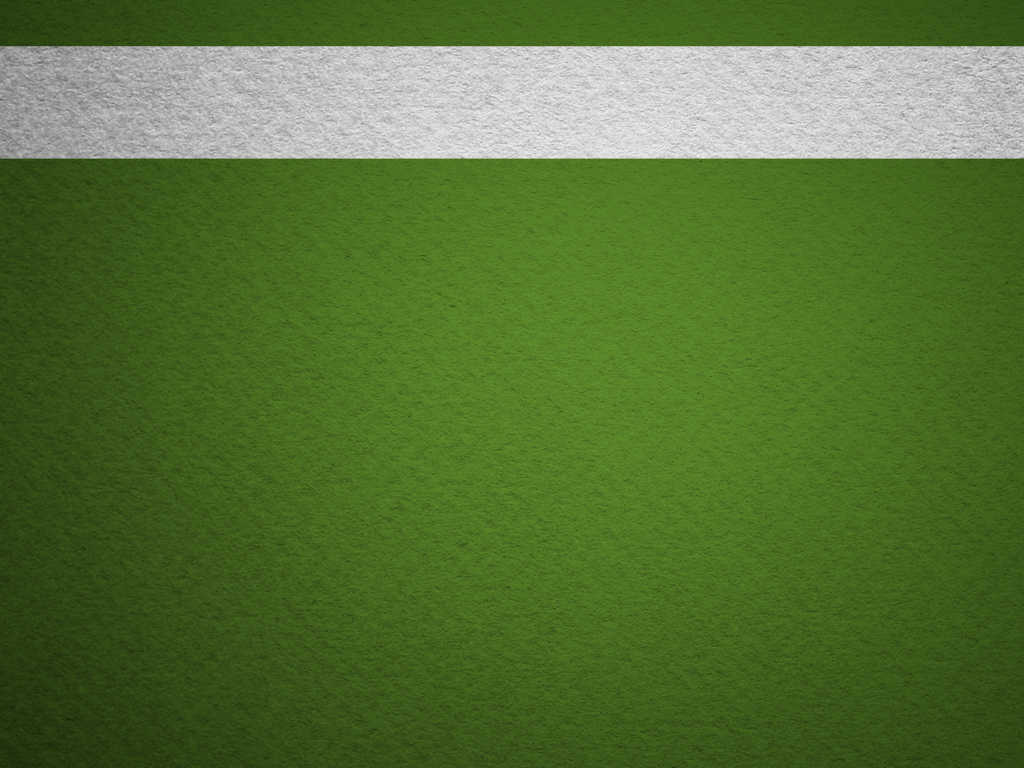 Bibel und Umweltschutz
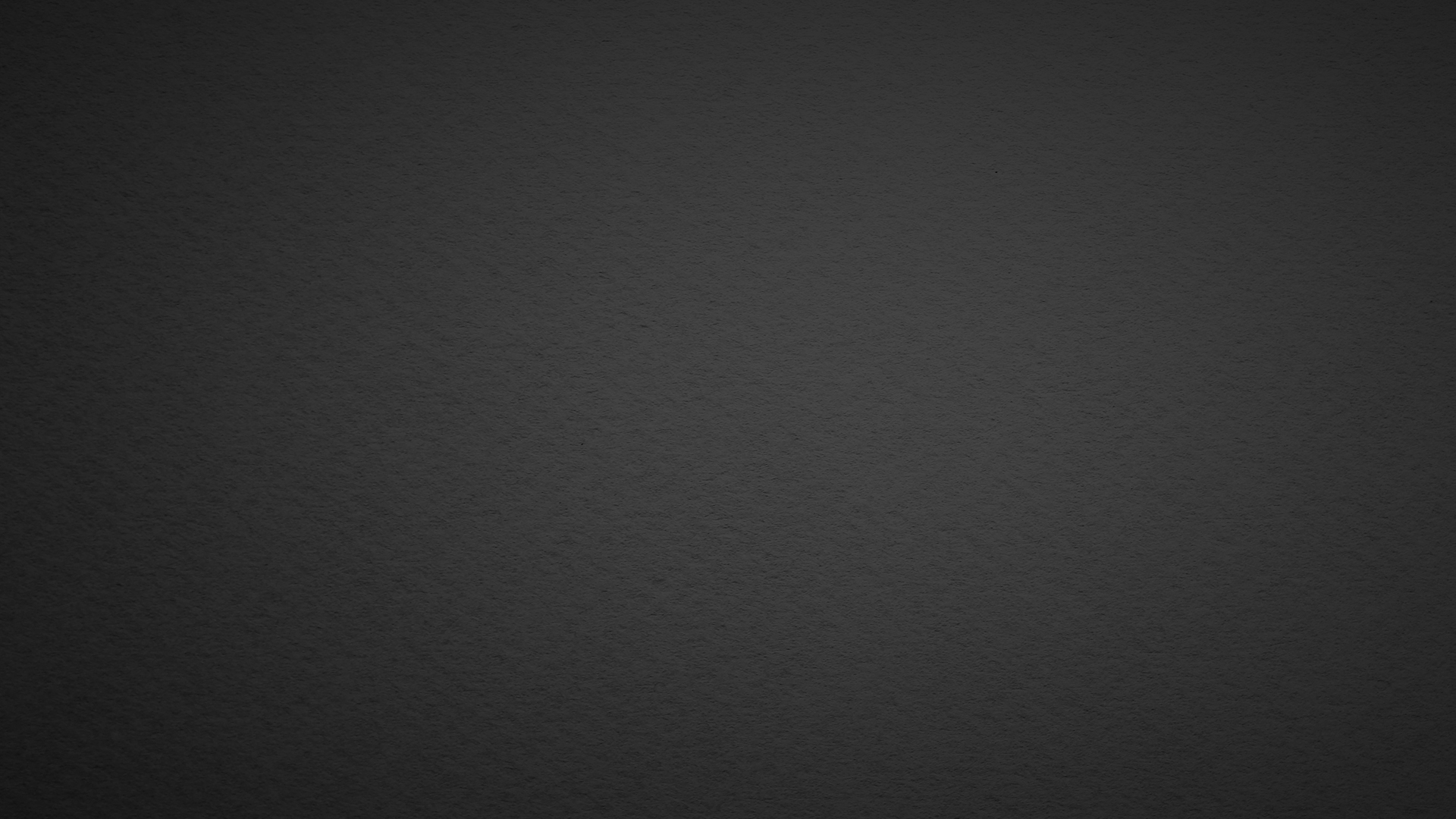 … und die zu verderben, 
welche die Erde verderben. 

Off 11,18
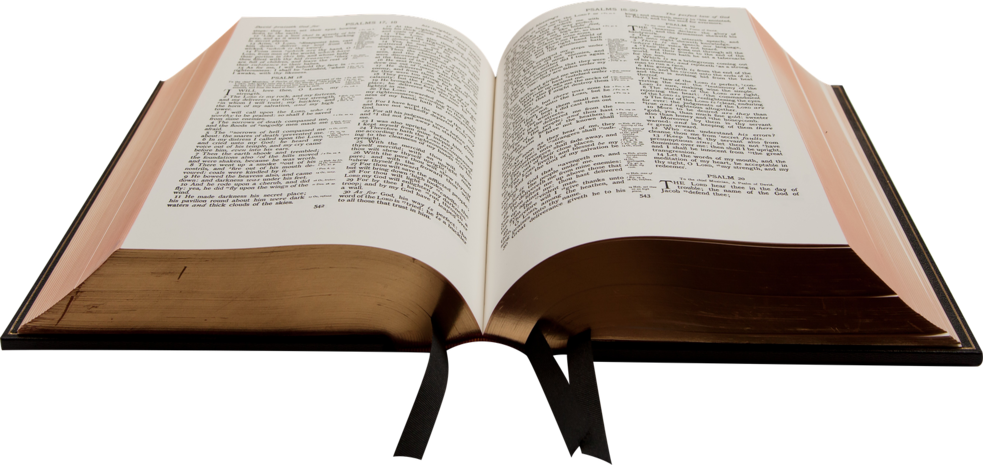 FB
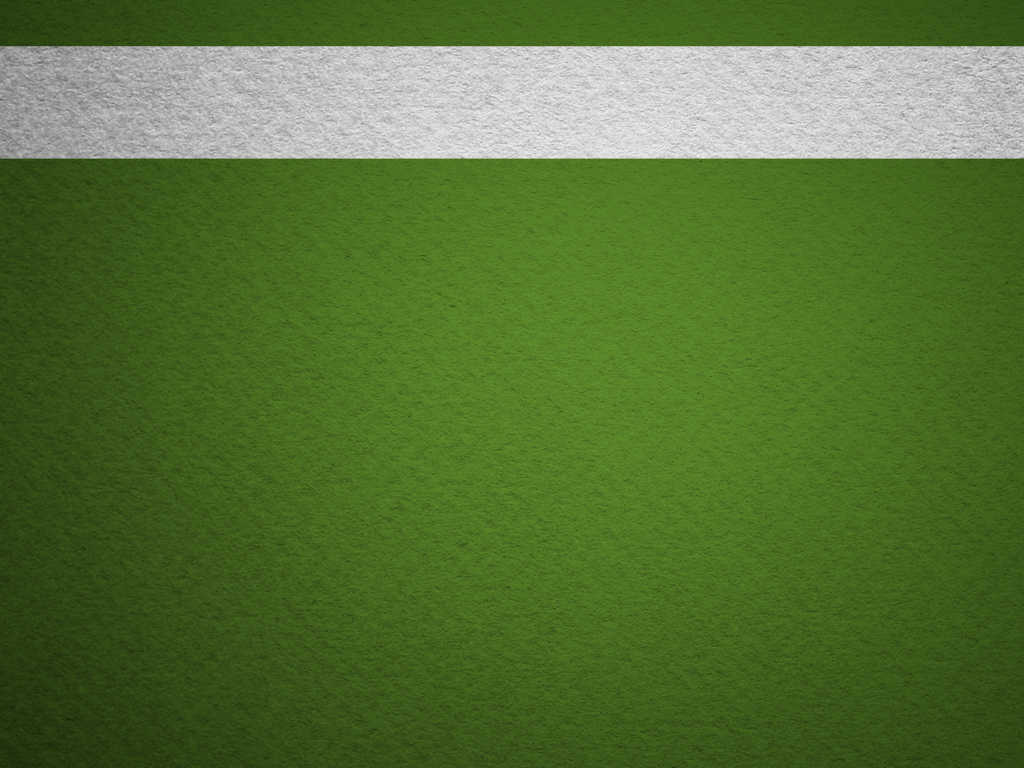 Bibel und Umweltschutz
Und Gott segnete sie, und Gott sprach zu ihnen: Seid fruchtbar und mehrt euch und füllt die Erde und macht sie euch untertan; und herrscht über die Fische des Meeres und über die Vögel des Himmels und über alle Tiere, die sich auf der Erde regen!
1Mo 1,28
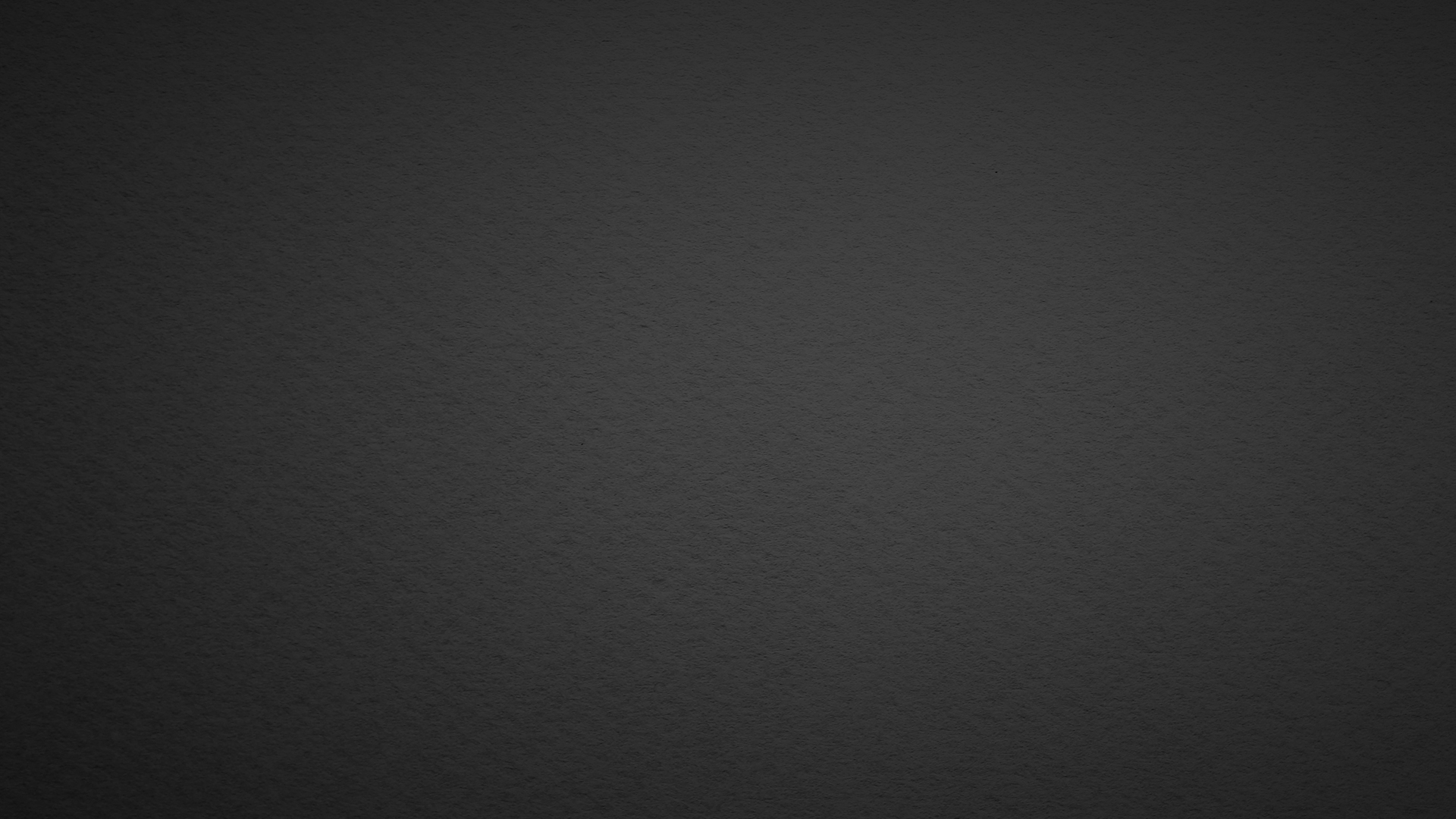 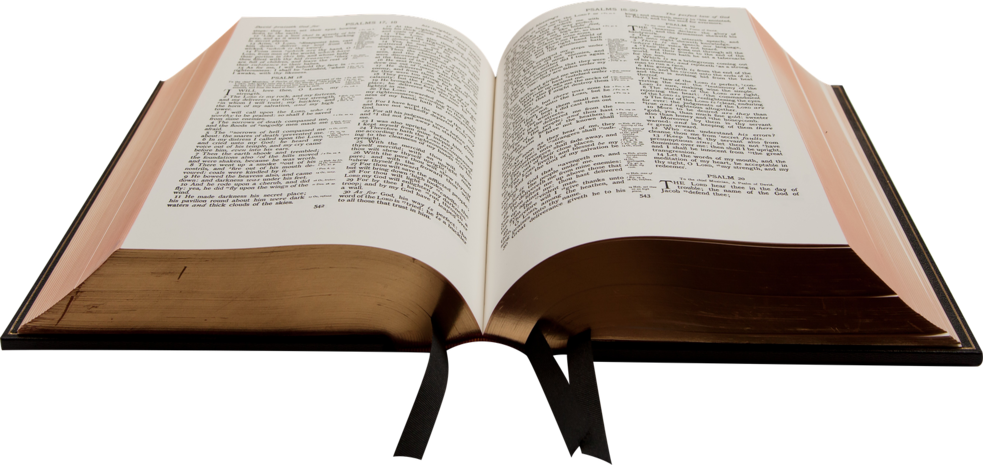 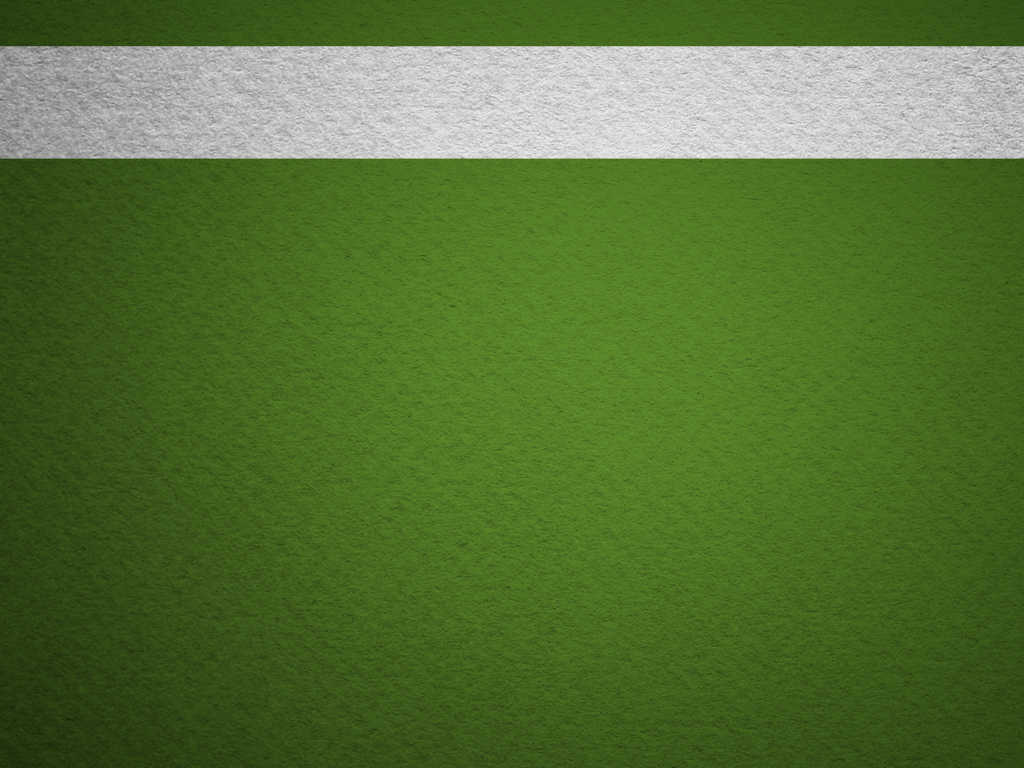 Bibel und Tierschutz
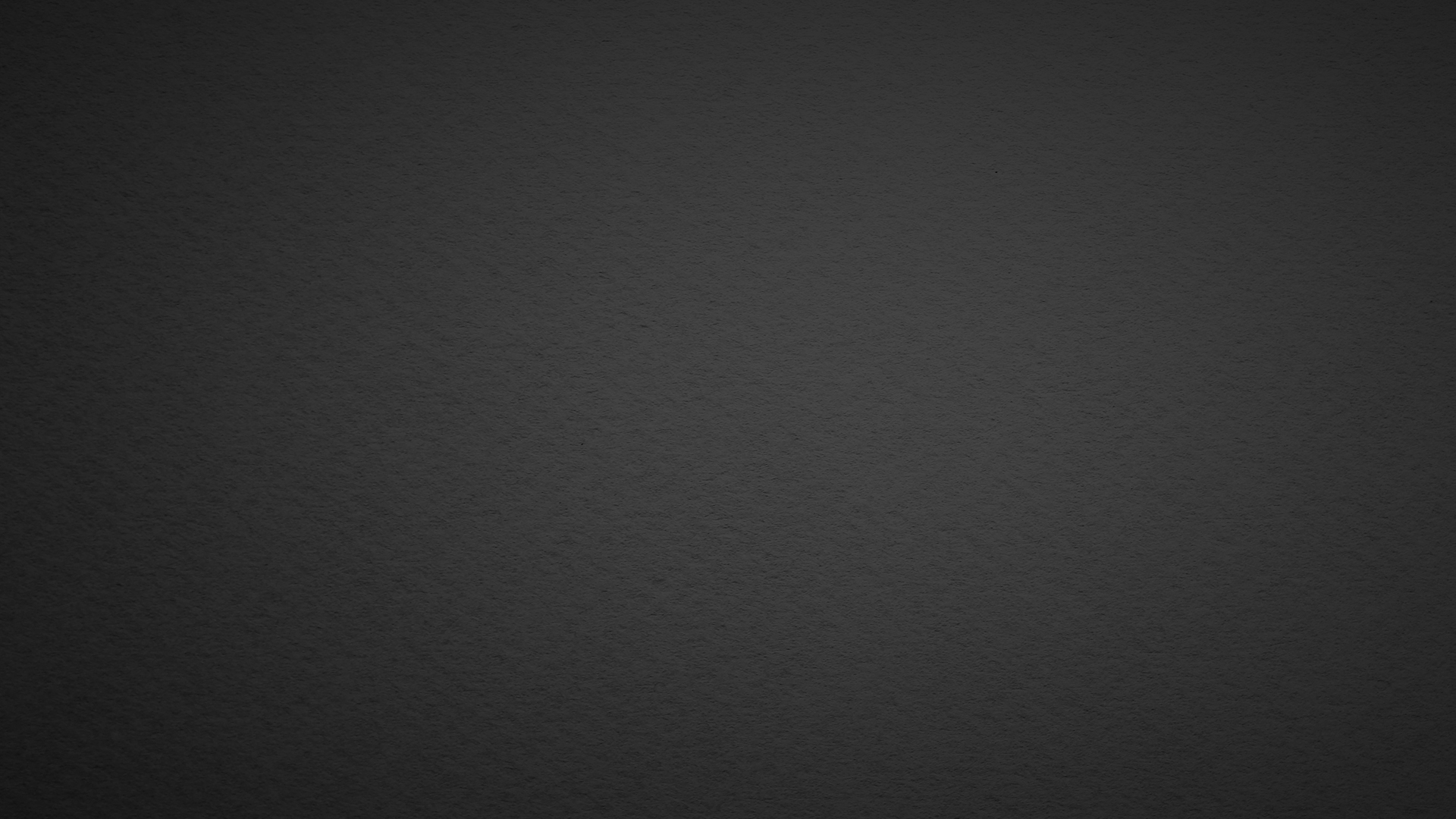 Der Gerechte kümmert sich um das Leben seines Viehes, 
aber das Herz der Gesetzlosen ist grausam. 

Sprüche 12,10
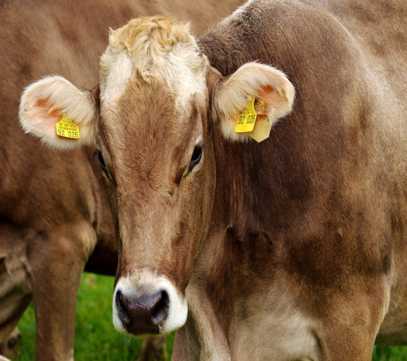 FB
Wiederkunft
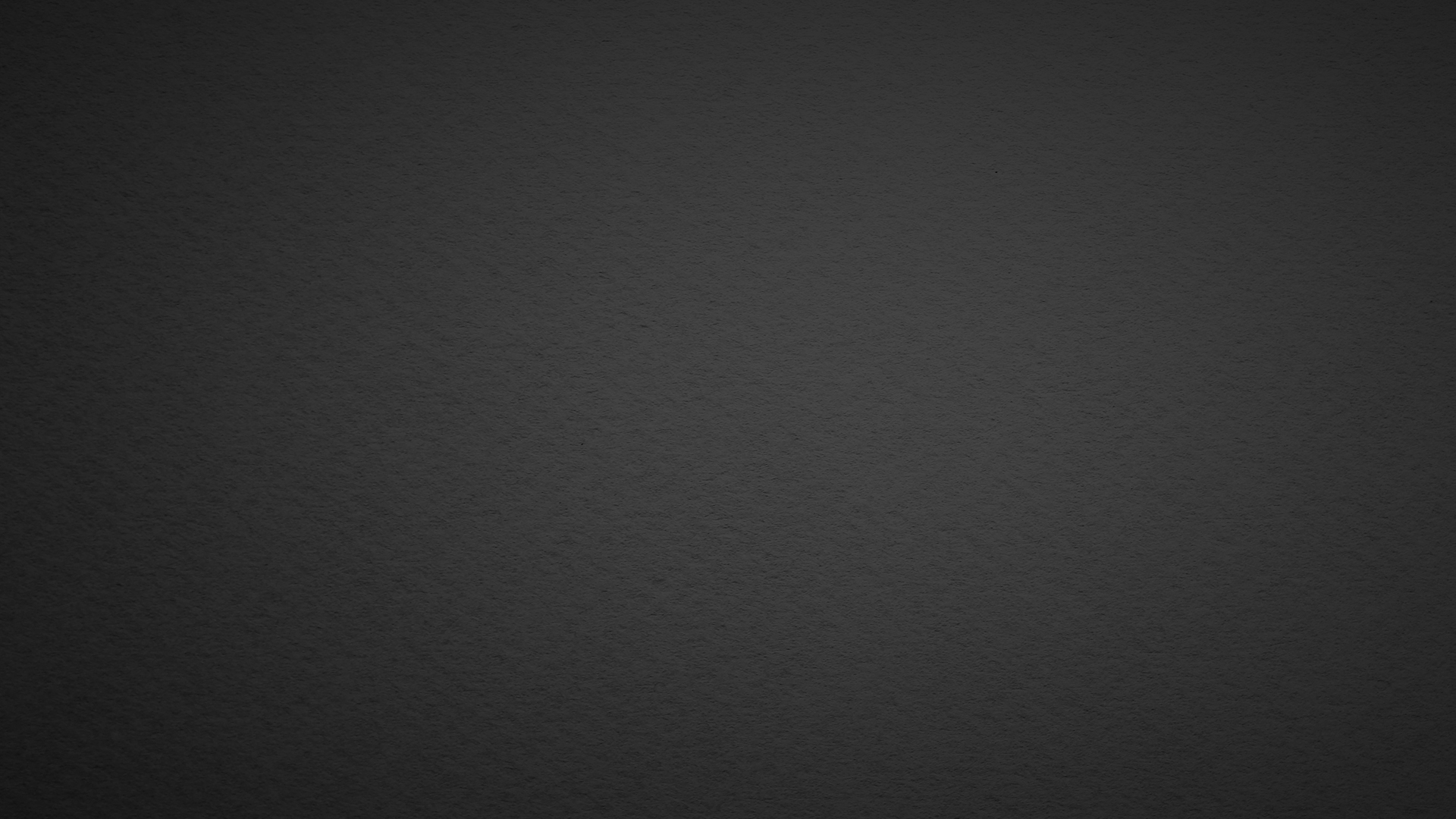 Es hat gesprochen der Gott Israels, der Fels Israels zu mir geredet: Ein Herrscher unter den Menschen, gerecht, ein Herrscher in Gottesfurcht; und er wird sein wie das Licht des Morgens, wenn die Sonne aufgeht, ein Morgen ohne Wolken: Von ihrem Glanze nach dem Regen sproßt das Grün aus der Erde. (2. Sam 23,3-4)
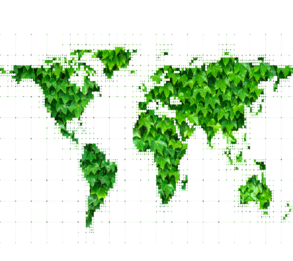 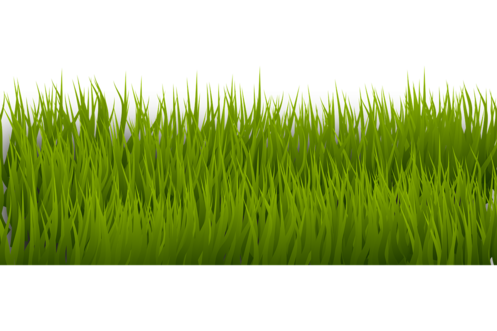 FB
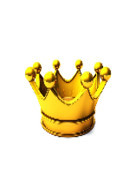 FB
Wiederkunft
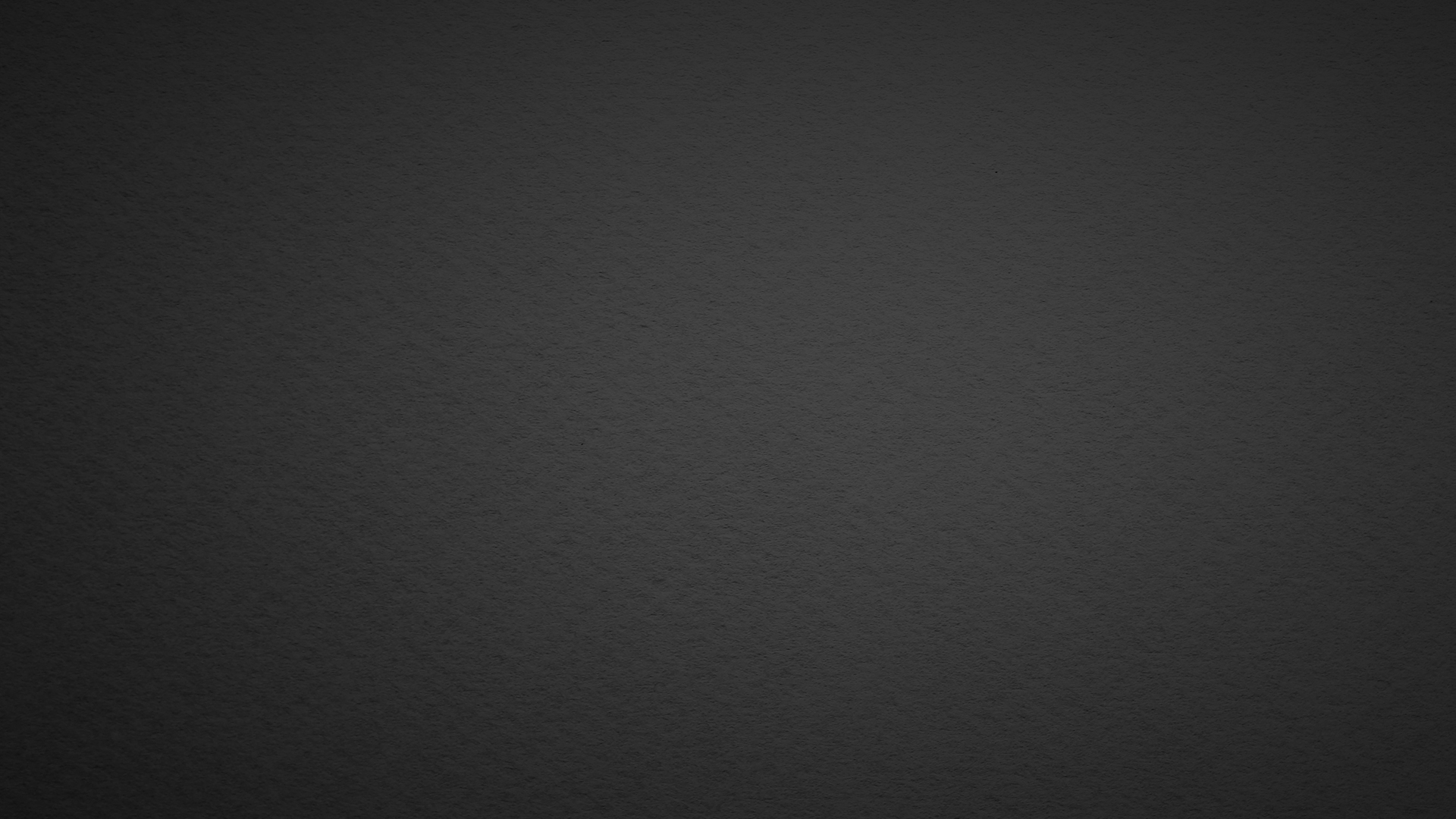 Jes 35: Die Wüste und das dürre Land werden sich freuen, und die Steppe wird frohlocken und aufblühen wie eine Narzisse. Sie wird in voller Blüte stehen und frohlocken, ja, frohlockend und jubelnd; die Herrlichkeit des Libanon ist ihr gegeben, die Pracht des Karmel und Sarons: sehen werden sie die Herrlichkeit des HERRN, die Pracht unseres Gottes.
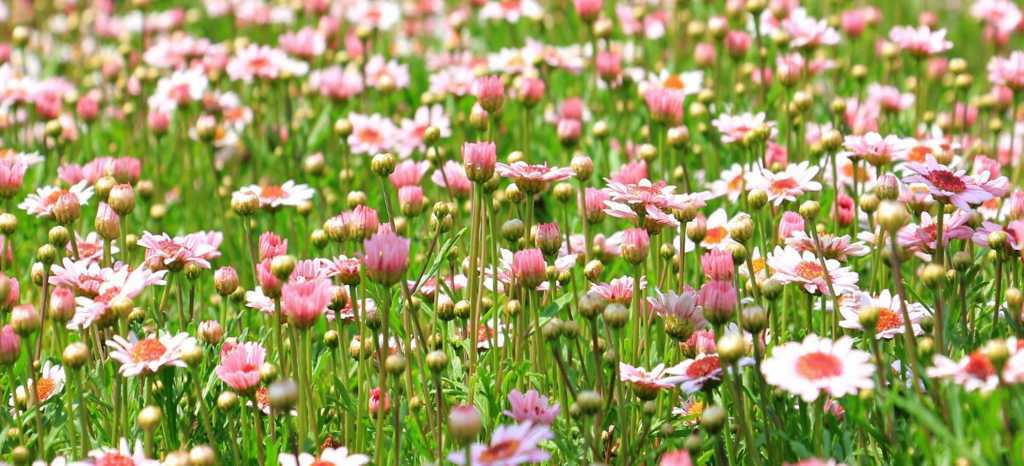 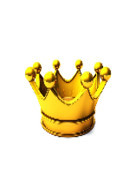 FB
Wiederkunft
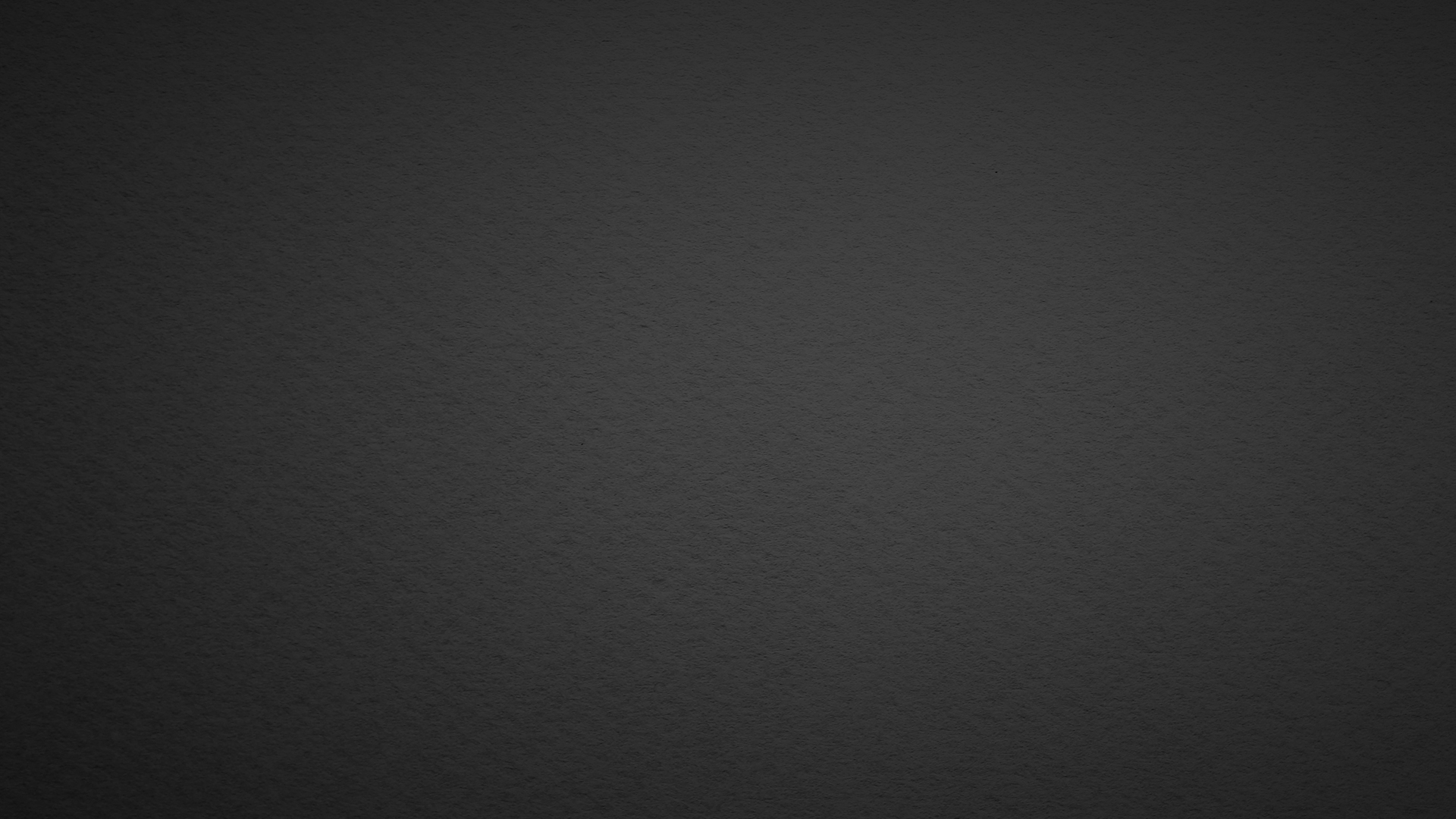 Dann werden die Augen der Blinden aufgetan und die Ohren der Tauben geöffnet werden; dann wird der Lahme springen wie ein Hirsch, und aufjauchzen wird die Zunge des Stummen. Denn es brechen Wasser hervor in der Wüste, und Bäche in der Steppe; und die Kimmung wird zum Teiche, und das dürre Land zu Wasserquellen; an der Wohnstätte der Schakale, wo sie lagern, wird Gras nebst Rohr und Binse sein.
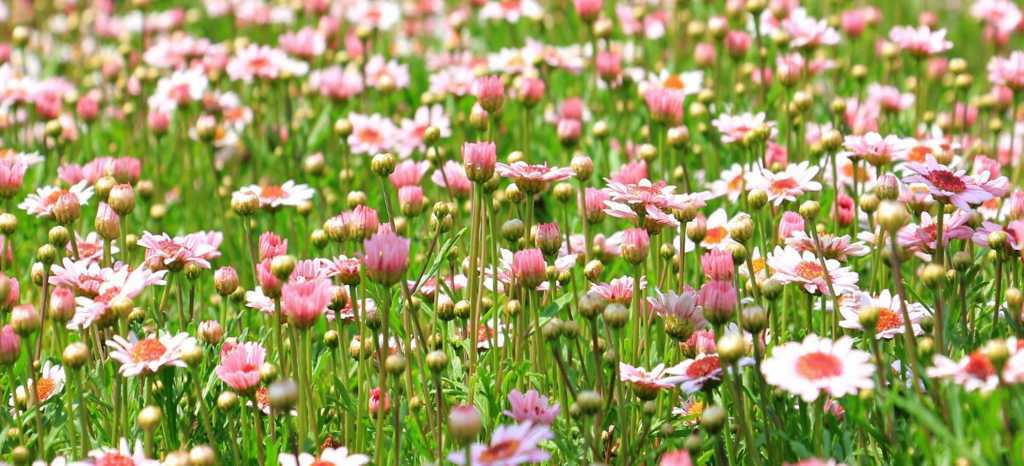 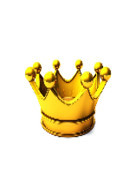 Wiederkunft
Wiederkunft
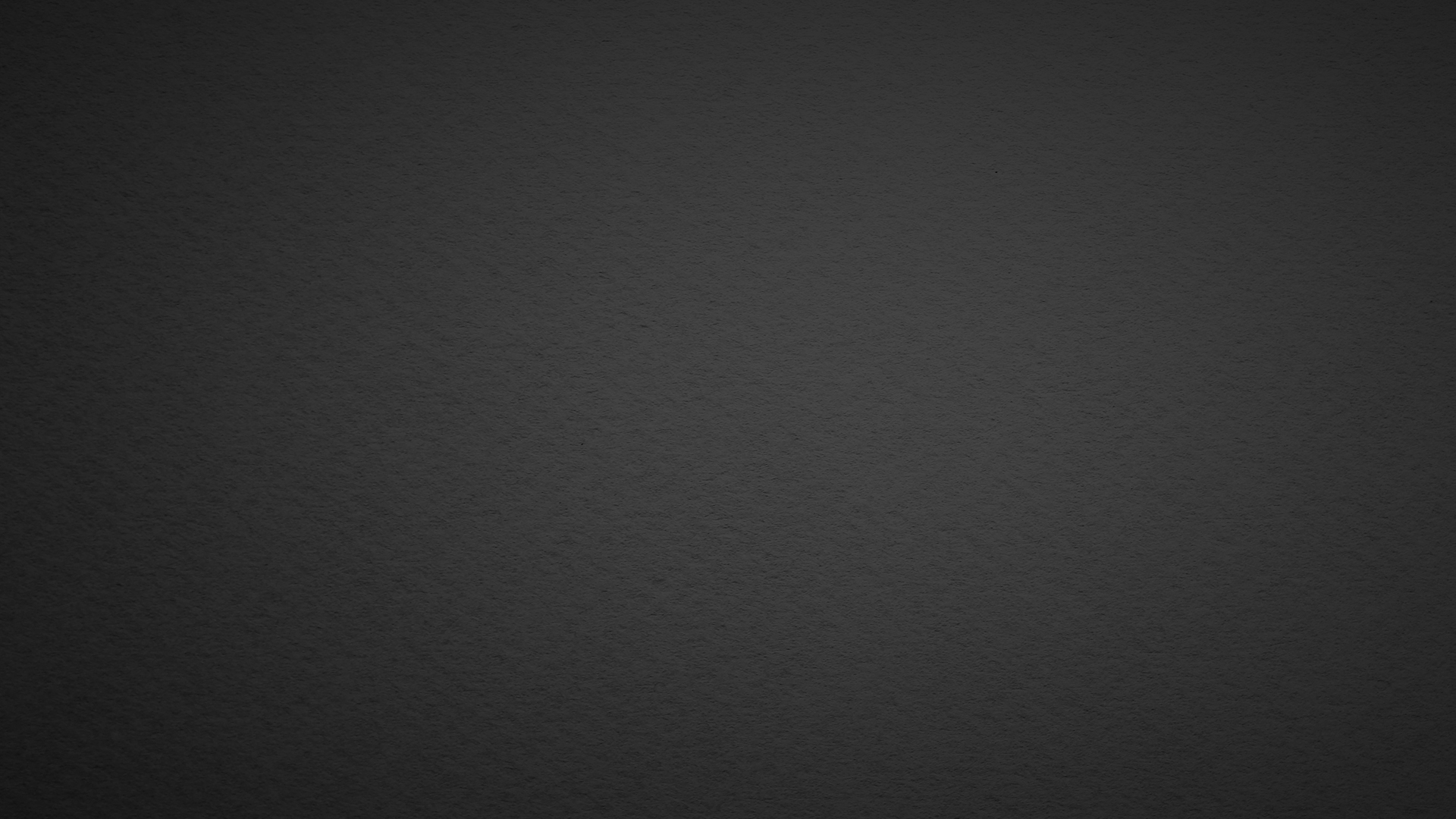 Stärkt die schlaffen Hände und befestigt die wankenden Knie!  Sagt zu denen, welche zaghaften Herzens sind: Seid stark, fürchtet euch nicht! Siehe, euer Gott kommt, Rache kommt, die Vergeltung Gottes!              Er selbst kommt und wird euch retten.
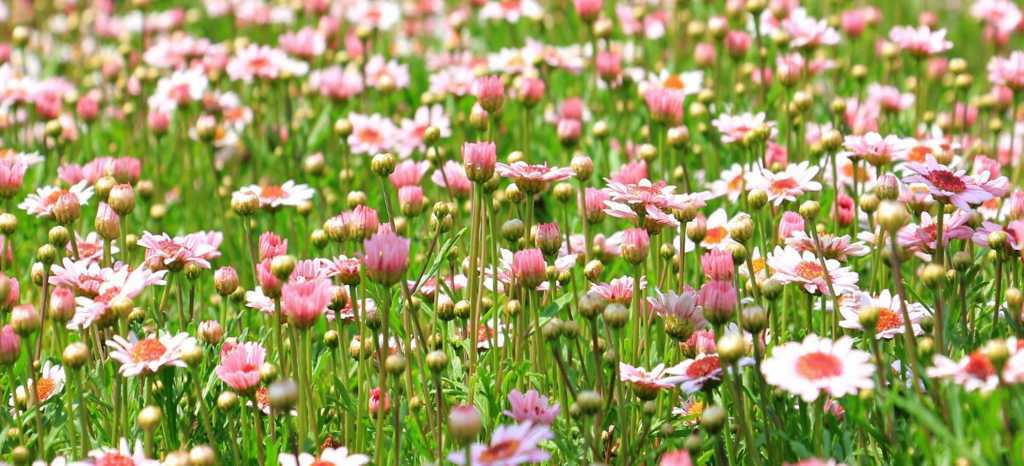 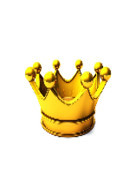 Wiederkunft
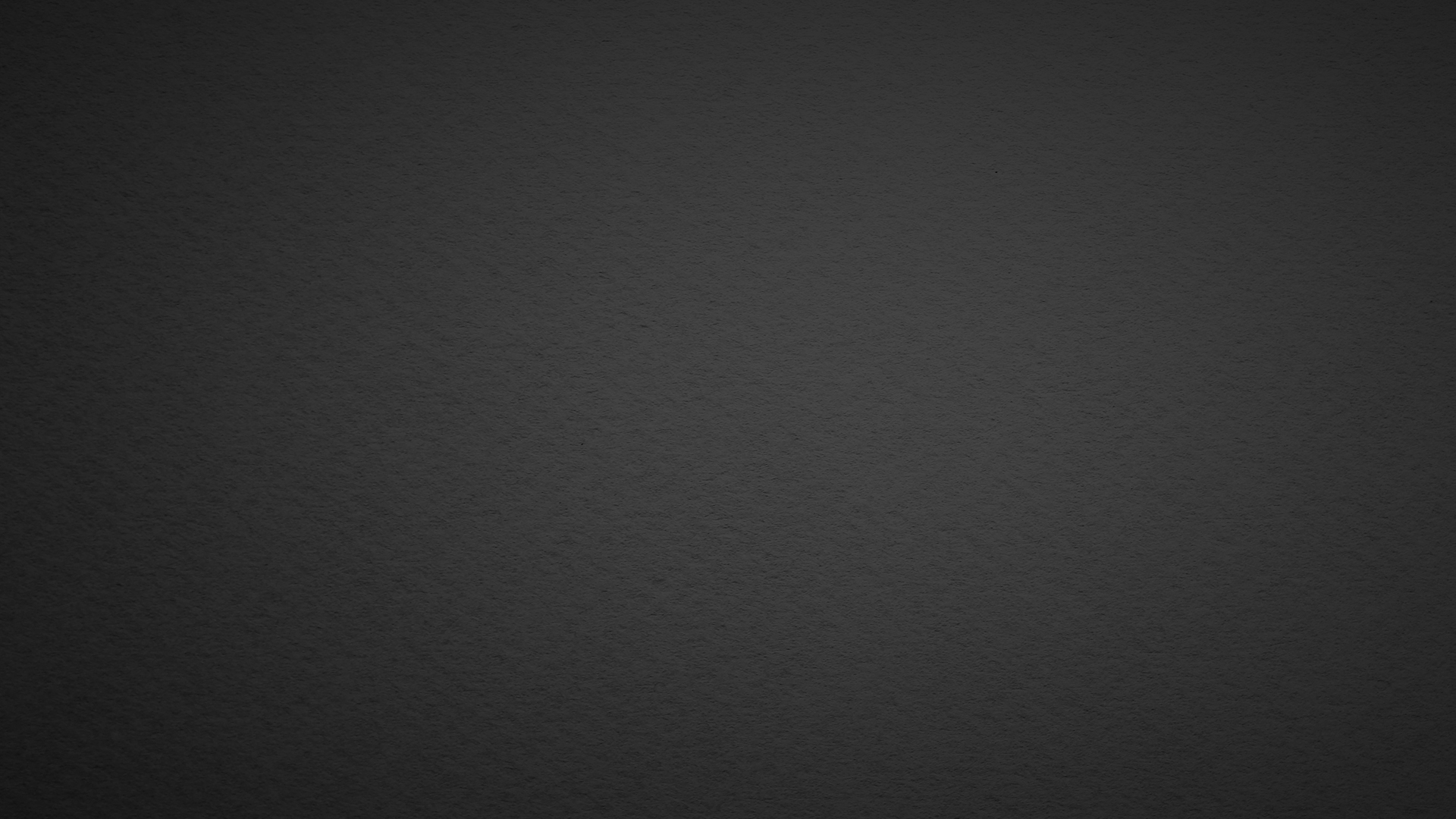 Dann werden die Augen der Blinden aufgetan und die Ohren der Tauben geöffnet werden; dann wird der Lahme springen wie ein Hirsch, und aufjauchzen wird die Zunge des Stummen. Denn es brechen Wasser hervor in der Wüste, und Bäche in der Steppe; und die Kimmung wird zum Teiche, und das dürre Land zu Wasserquellen; an der Wohnstätte der Schakale, wo sie lagern, wird Gras nebst Rohr und Binse sein.
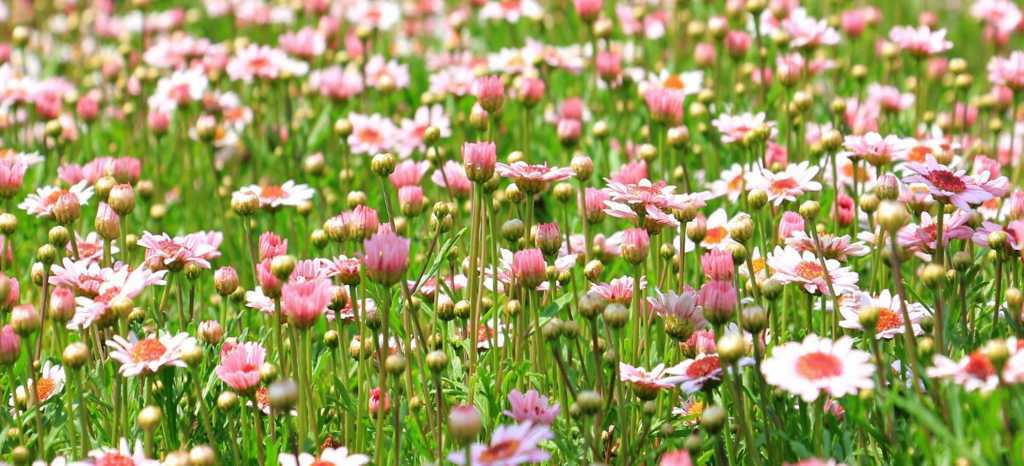 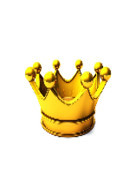 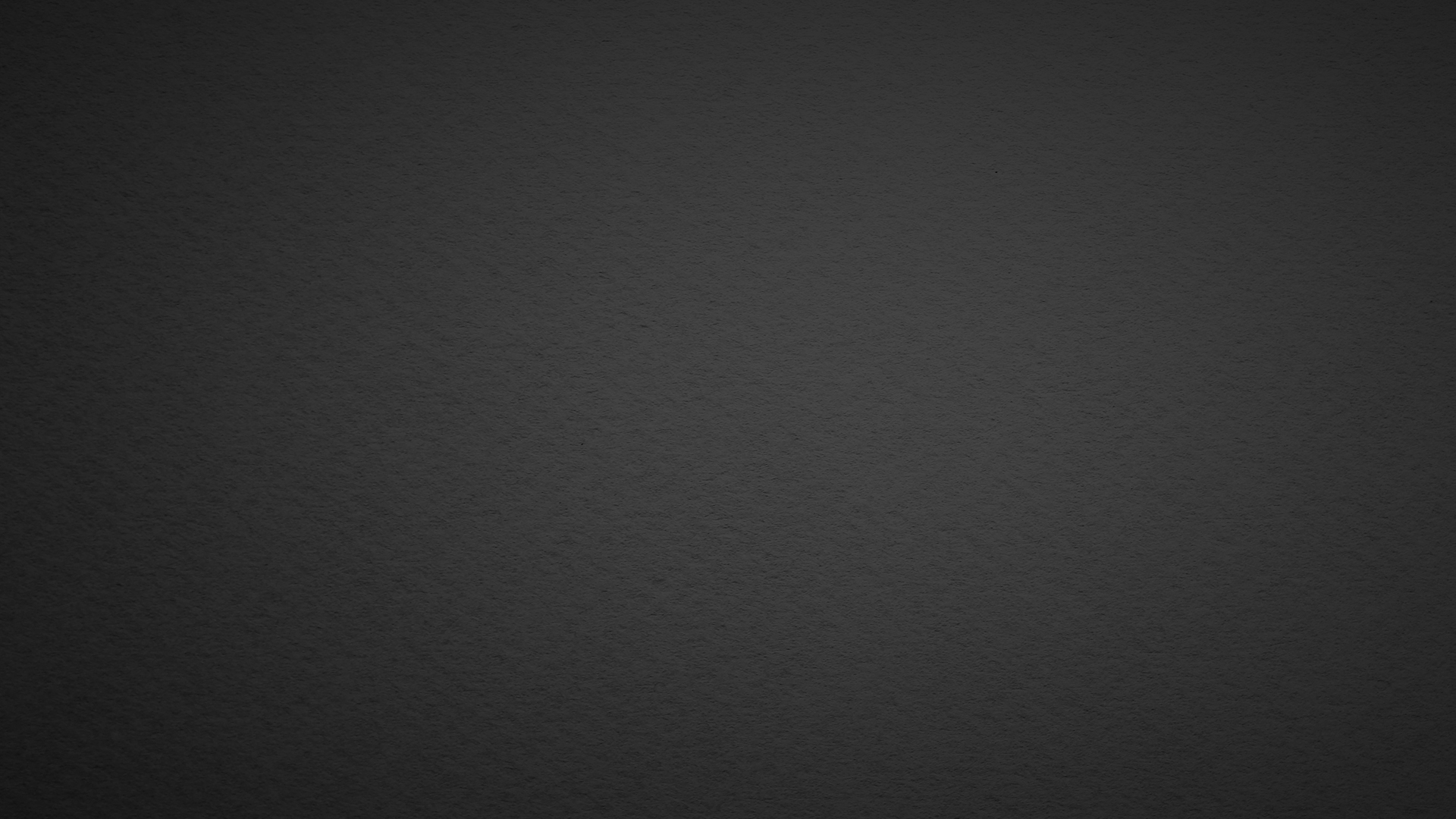 Von ihrem Glanze nach dem Regen sproßt das Grün aus der Erde.

 2.Sam 23,4
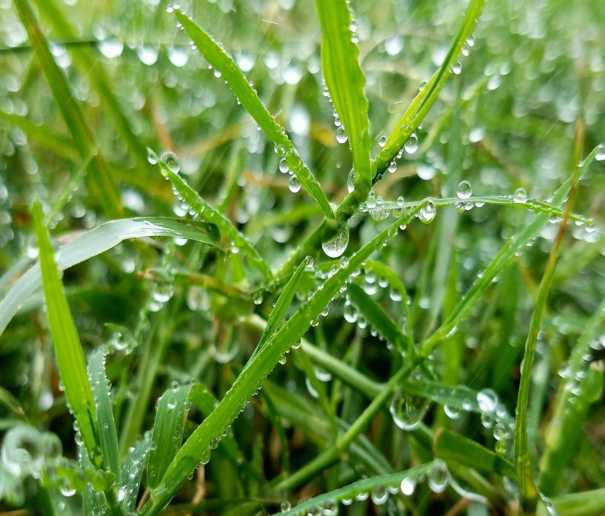 FB
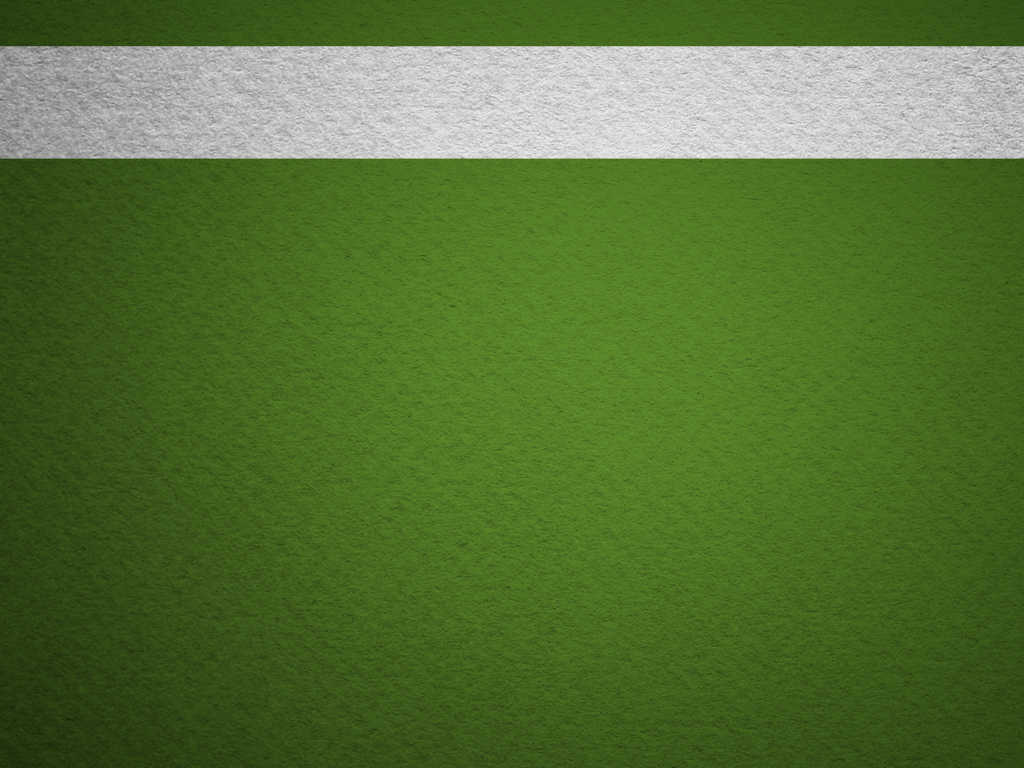 Grundlagen der Grünen
Waffen im Einsatz der Grünen:

- Umweltschutz
- Feminismus
- Homosexuellenbewegung
- Friedensbewegung
- „Recht“ auf Abtreibung
- Gender-Ideologie
Moralische Überlegenheit:

- mehr Demokratie
- mehr Gerechtigkeit
- mehr Menschlichkeit
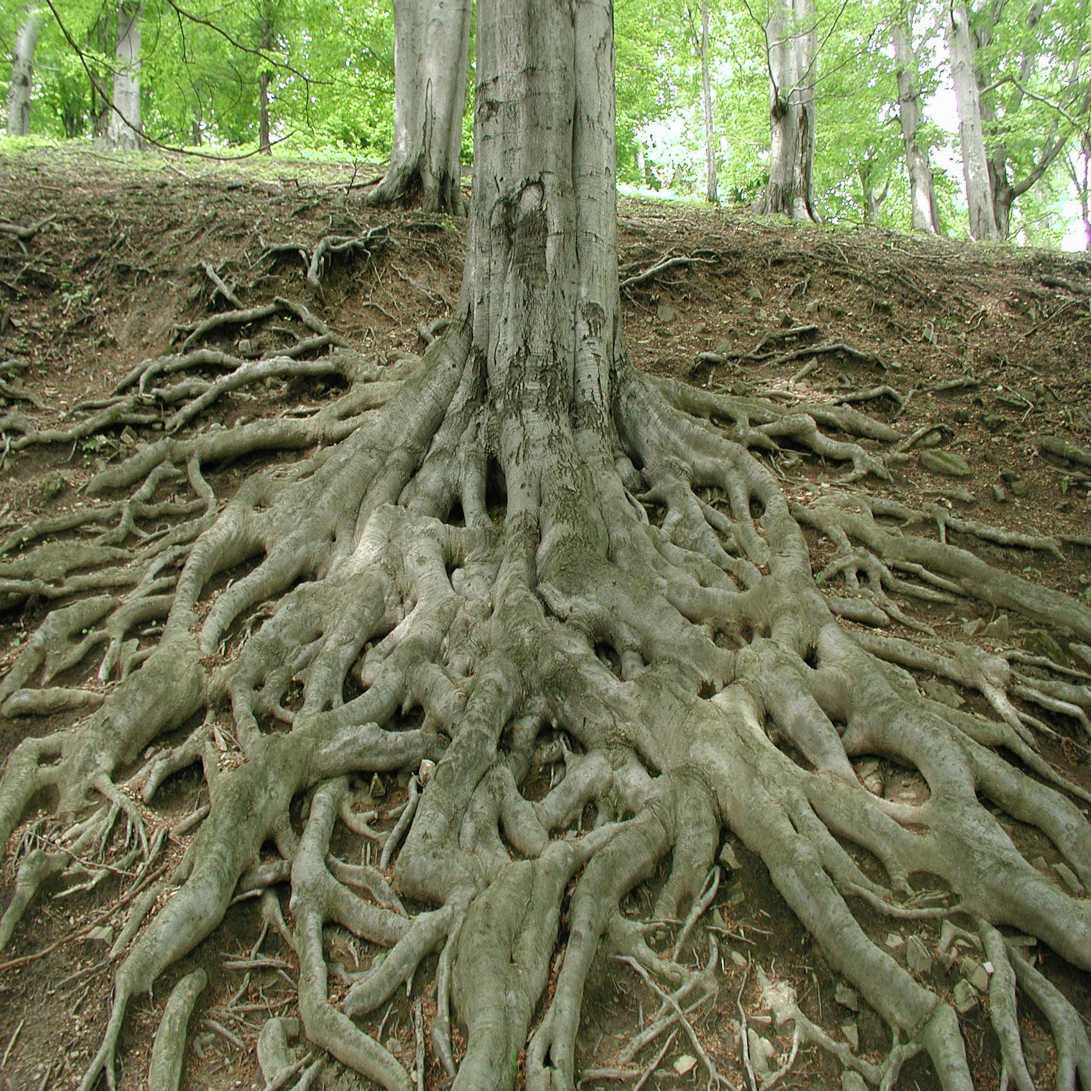 FB
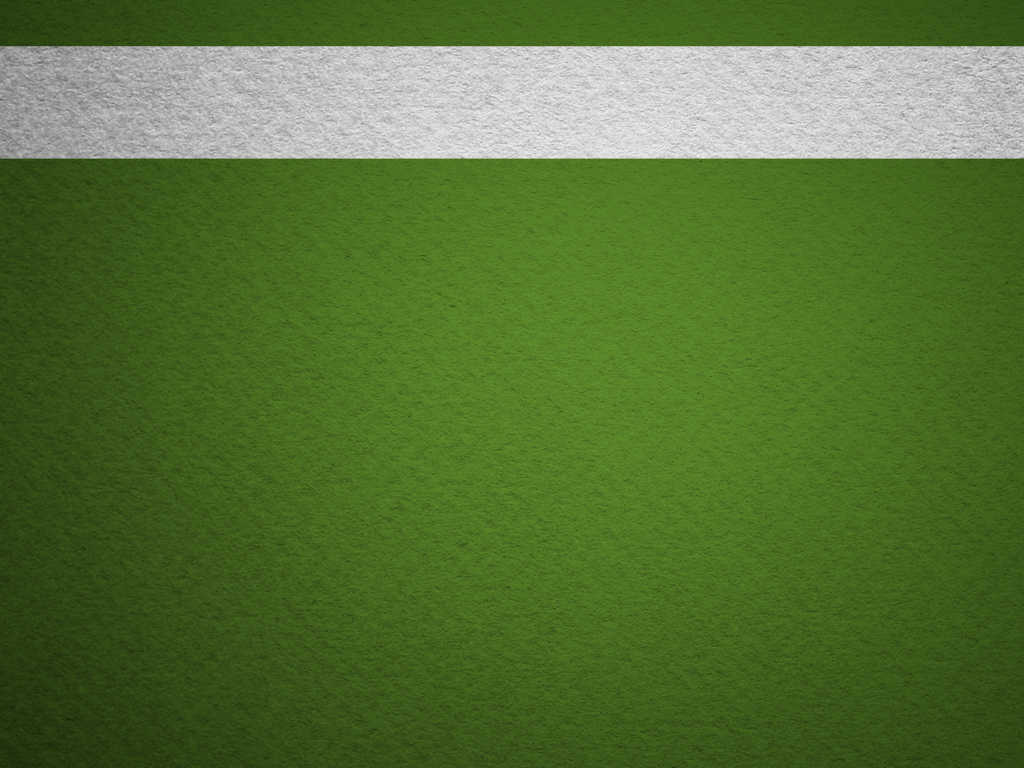 1968 Revolution
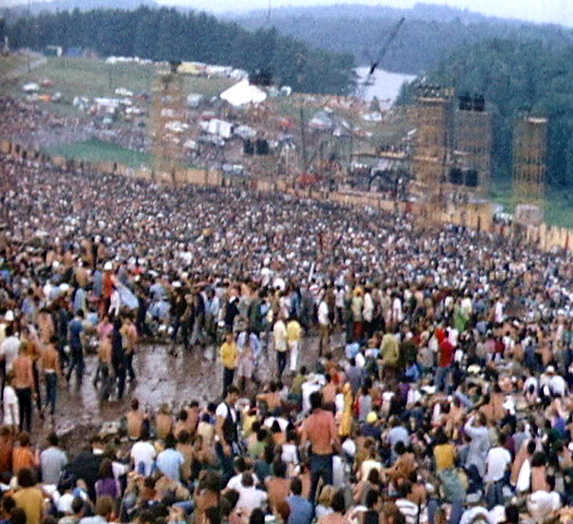 Derek Redmon / Paul Campbell  GNU 1.2 or later
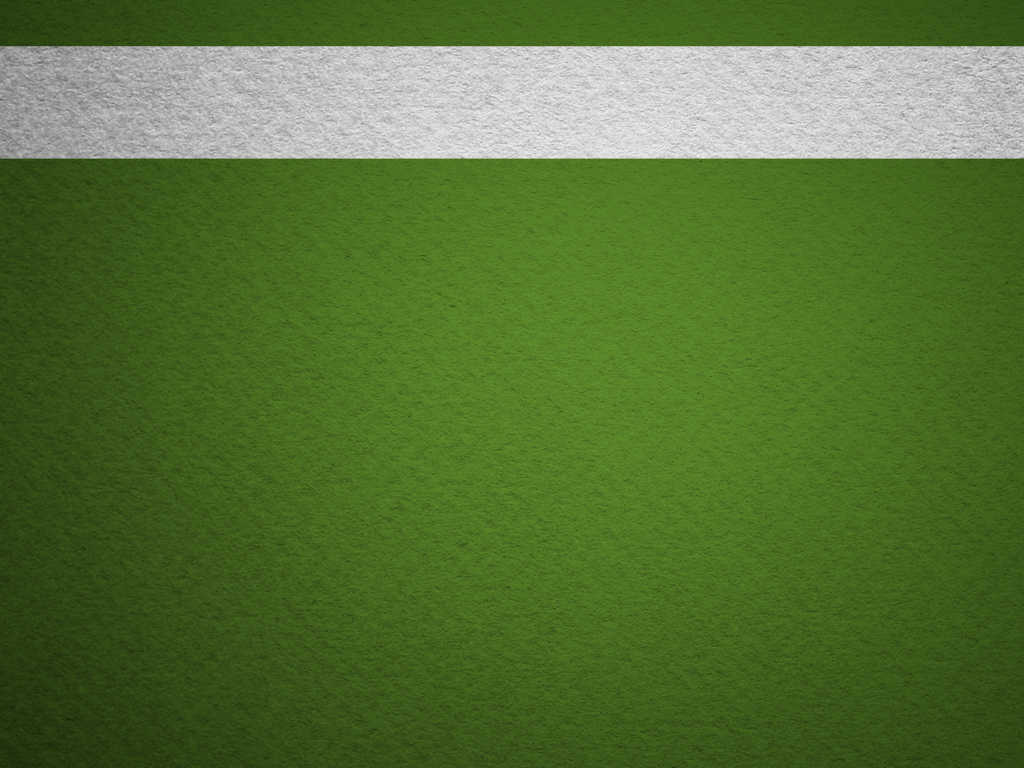 1968 Revolution
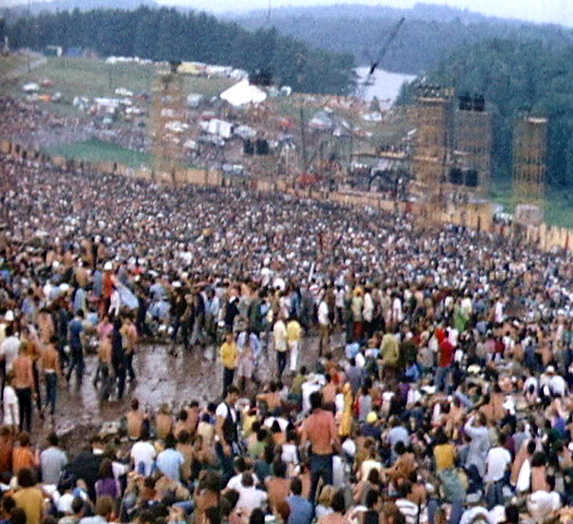 1. Sexuelle Revolution
2. Feministische Revolution
3. Religiöse Revolution
4. Drogenrevolution
Derek Redmon / Paul Campbell  GNU 1.2 or later
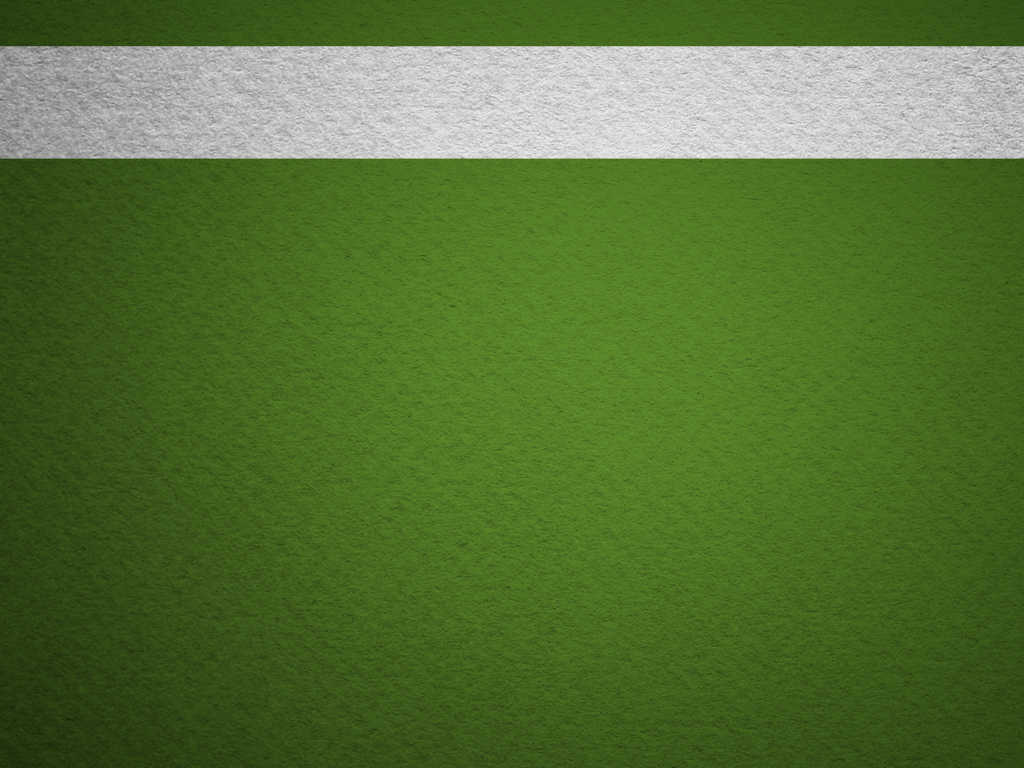 Karl Marx (1818 - 1883)
Ralf Roletschek 
GNU 1.2 or later
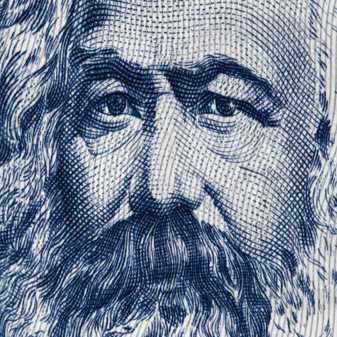 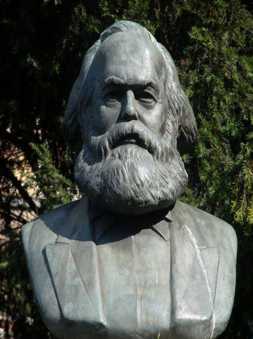 Shutterstock
Sozialistisches 
Paradies
Sozialistisches 
Ur-Paradies
Revolution – Revolution – Revolution
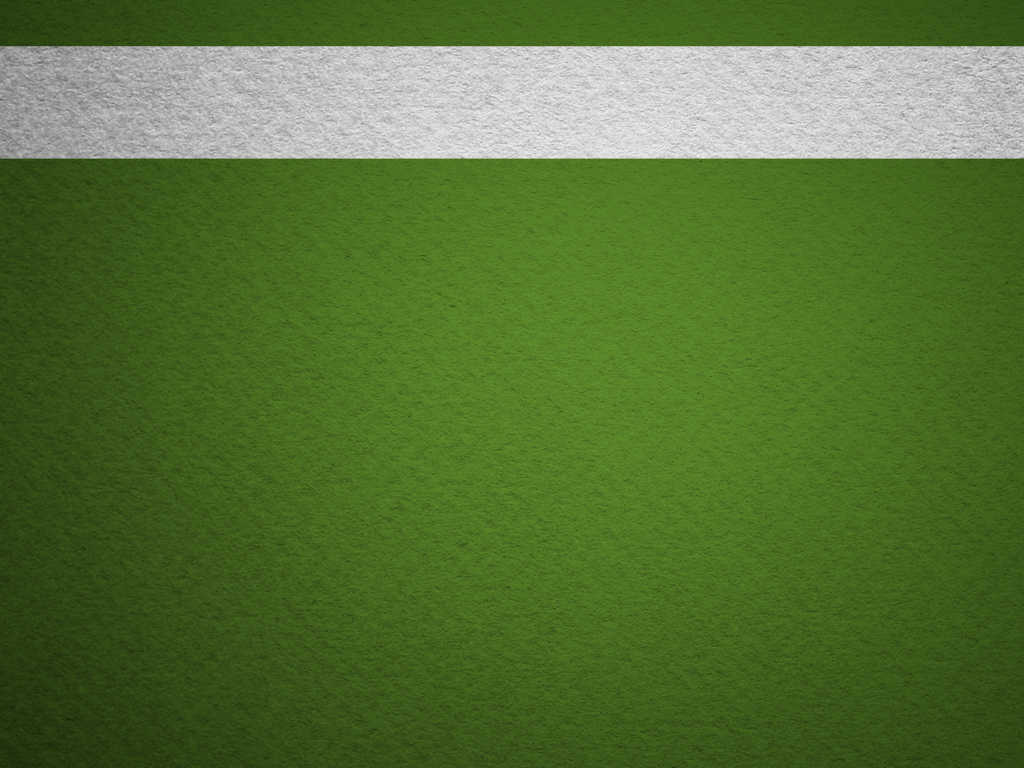 Die Frankfurterschule
Gründung: 1923
Neuinterpretation von Marx u. Freud
Max Horkheimer
Theodor W. Adorno
Erich Fromm
Herbert Marcuse
Institut für Sozialforschung
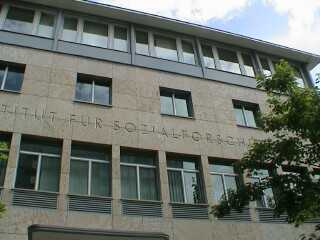 C. Löser GNU 1.2
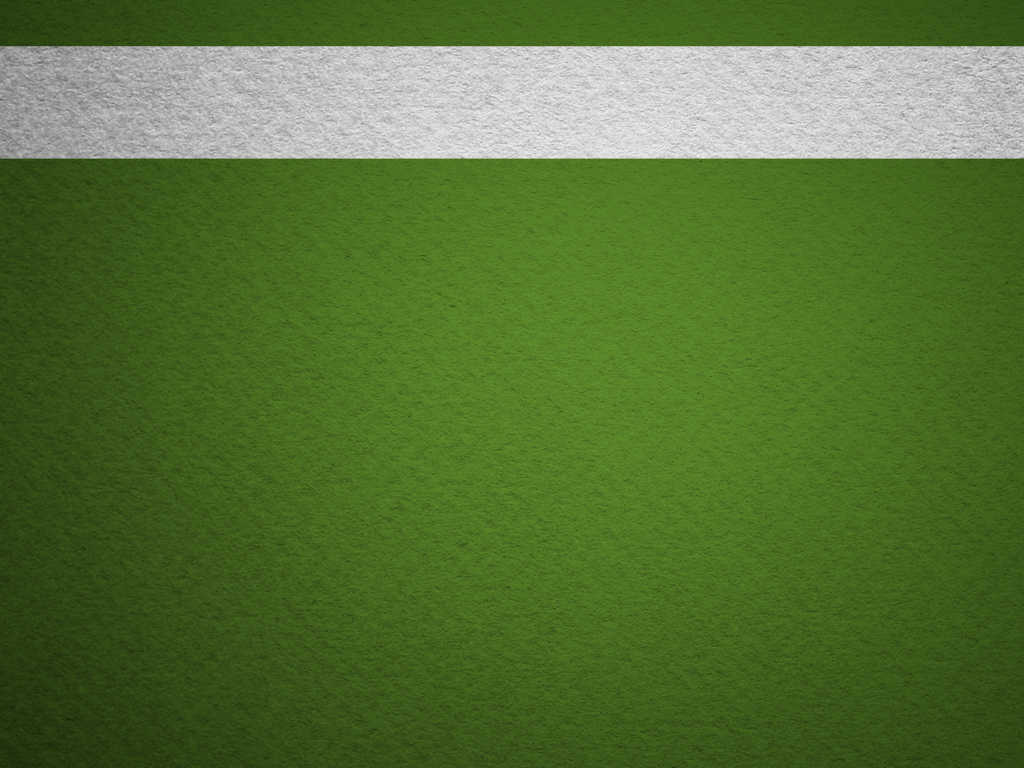 Sexuelle Revolution | Herbert Marcuse
Flucht vor Nazis in die USA 
Der Mensch soll von allen Zwängen befreit werden
Ziel: total erotisierte Spass-Gesellschaft
Wahre Revolutionäre: Randgruppen, Hippies, Befreiungsbewegungen der 3. Welt, Feministinnen
H.M. = Leitfigur der 68er
Alfred C. Kinsey (1894-1956): Kinsey-Report 1948
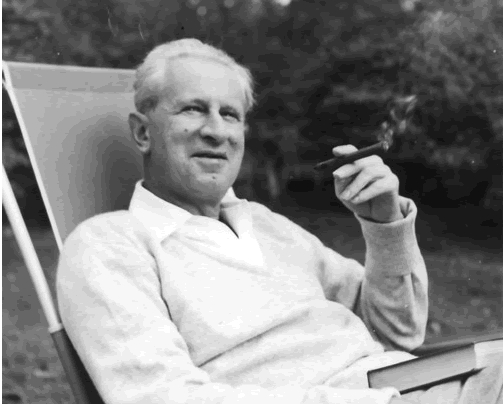 Herbert Marcuse (1898 – 1979)
Marcuse Family GNU 1.2
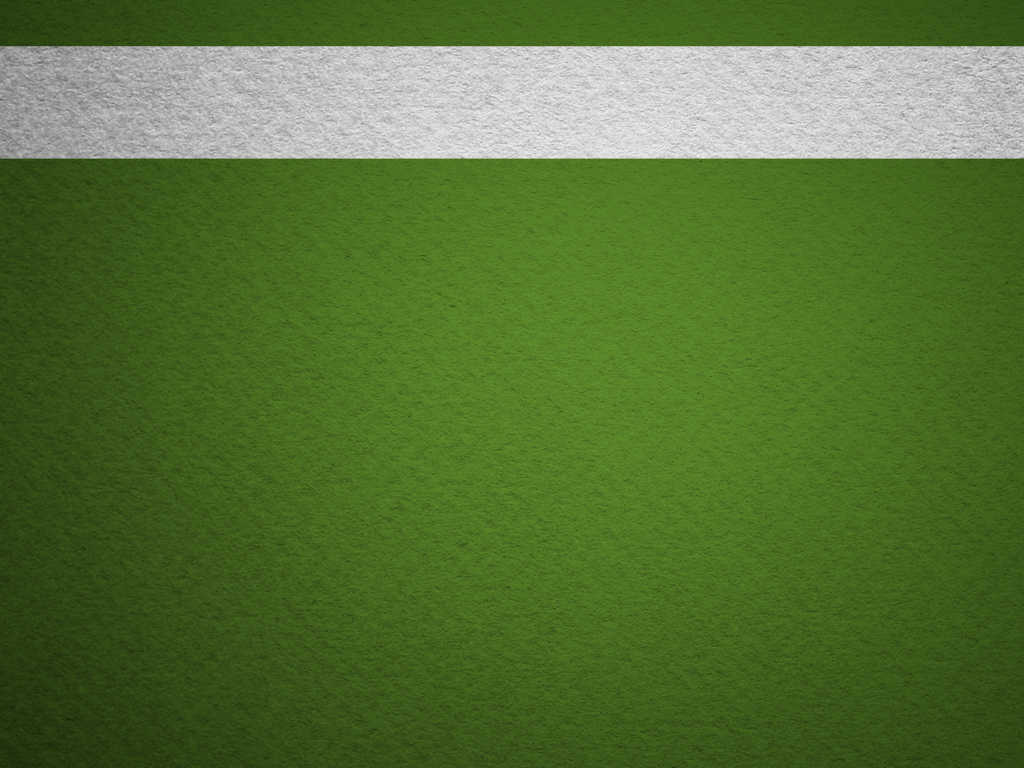 Feministische & Sexuelle Rev. | S. De Beauvoir
Dreiecksbeziehung mit Sartre
J.-P. Sartre (1905-1980): Philosoph der Sinnlosigkeit
Ehe = Einengung
Pro Homosexualität
Pro Abtreibung
Bekannte sich öffentlich dazu, abgetrieben zu haben
Feindbild = Kinder, Küche, Kirche
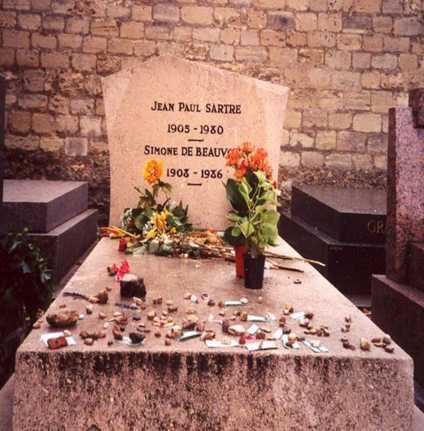 Grab von J.-P. Sartre & Simone de Beauvoir in Paris
Evan O‘Neil NY  CC-BY-SA 2.0 US-amerikanisch nicht portiert
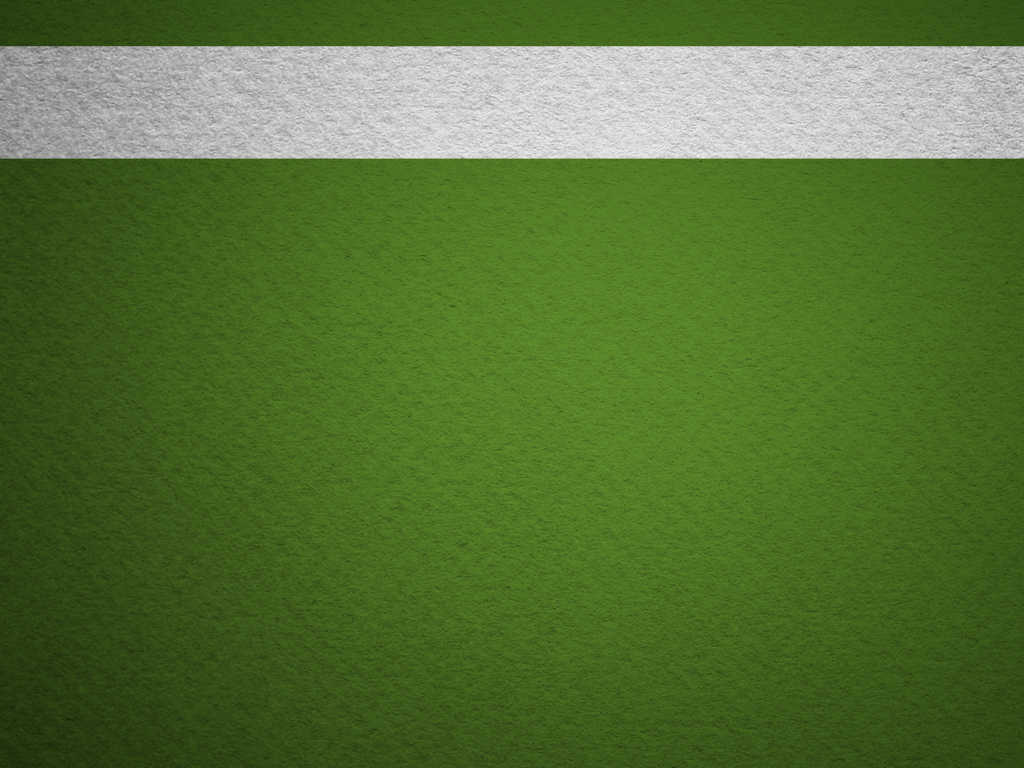 Drogen- & Religionsrevolution | Hermann Hesse
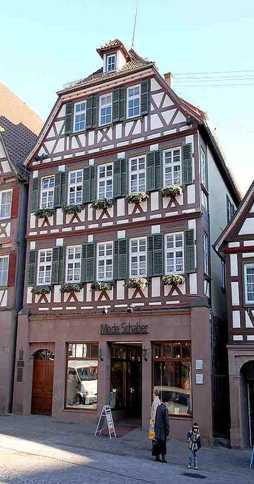 Hesses Geburtshaus in Calw
Hermann Hesse (1877 – 1962) wurde aus gläubigem Elternhaus geboren (Eltern waren Missionare in Indien)
Den Eltern ungehorsam, chaotisches Leben, Frauen, Drogen, Alkohol 
Siddharta (Buddhismus / Hinduismus)
Steppenwolf (Tipp von Drogenpapst Timothy Leary)
Ansgar Walk GNU 1.2 or later
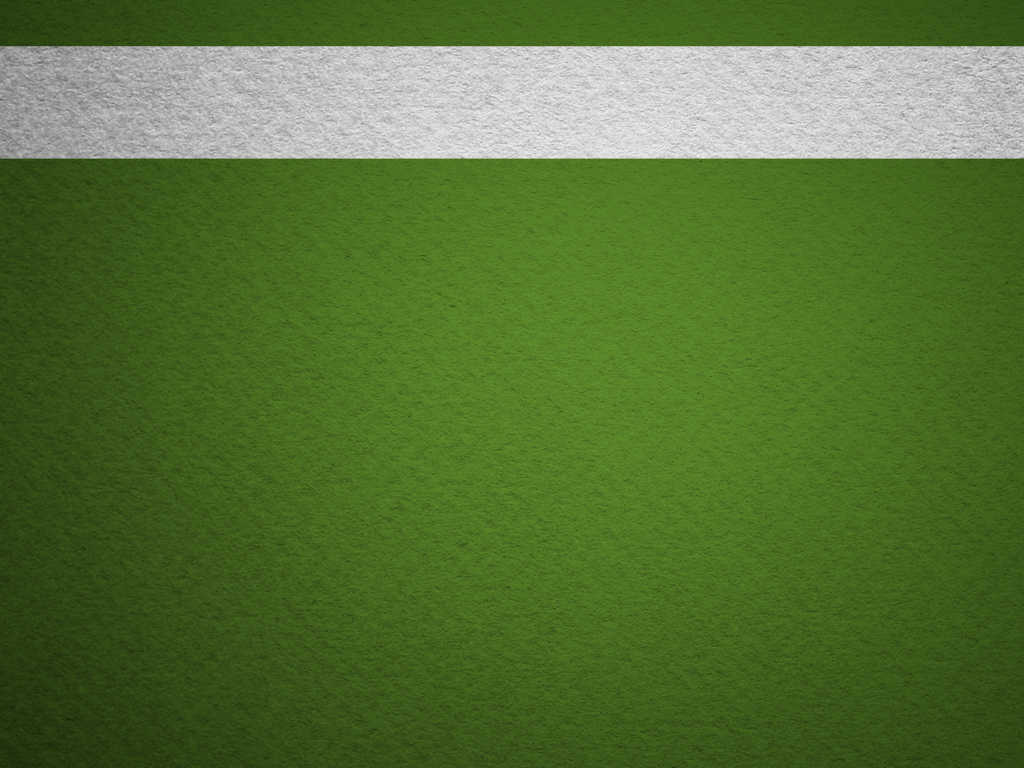 Jean-Jacques Rousseau (1712-1778)
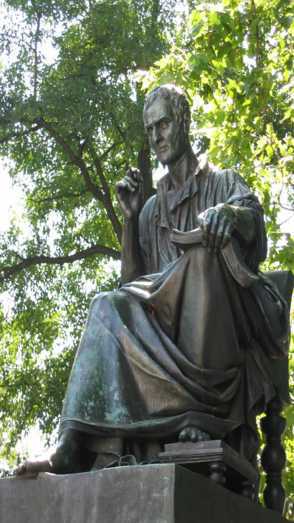 Naturzustand = Paradies
Natur = gut
Mensch = von Natur aus gut
„Zurück zur Natur!“
Nikolai Schwerg GNU 1.2
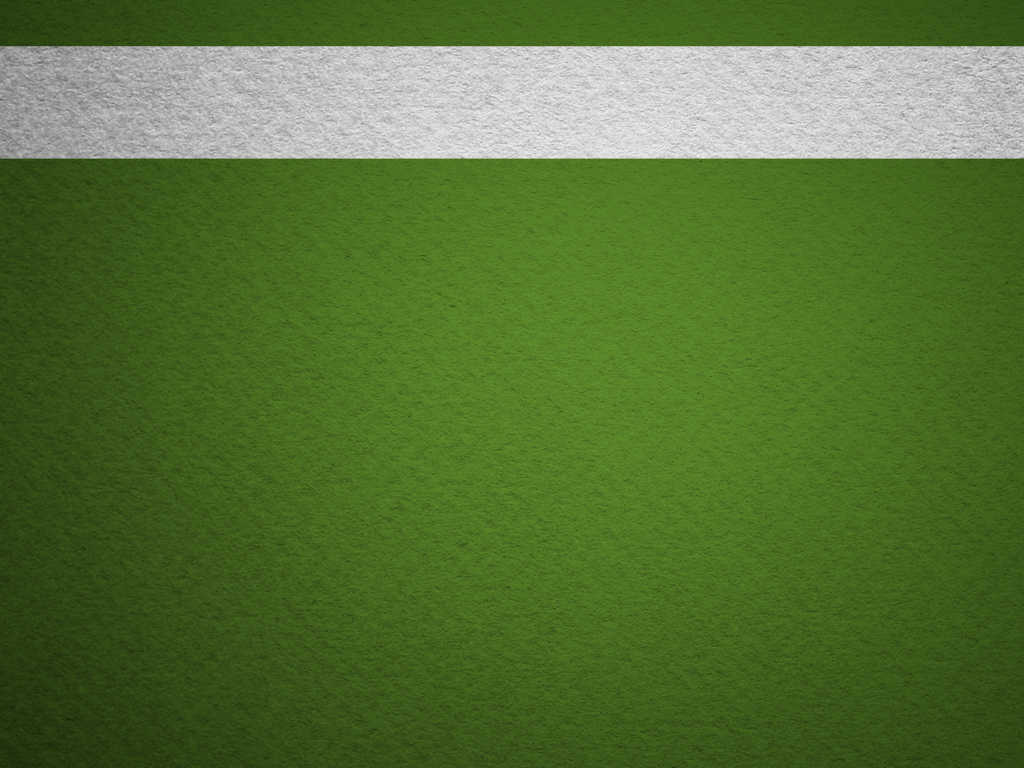 Natur-Esoterik der Grünen
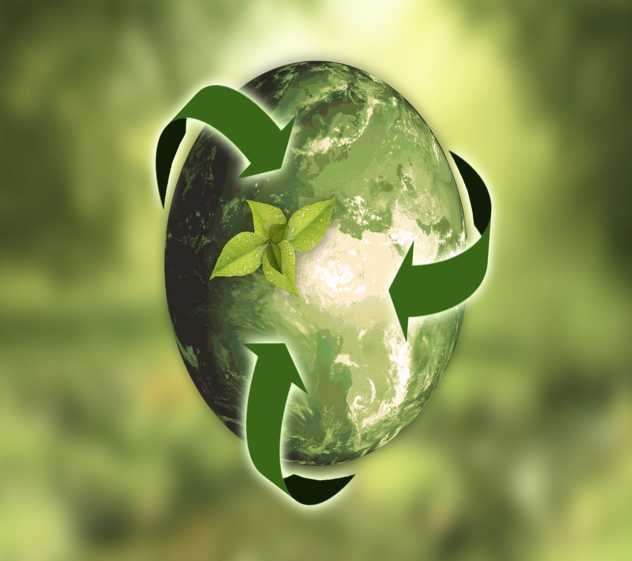 Erde 
=
„Göttin Gaia“
FB
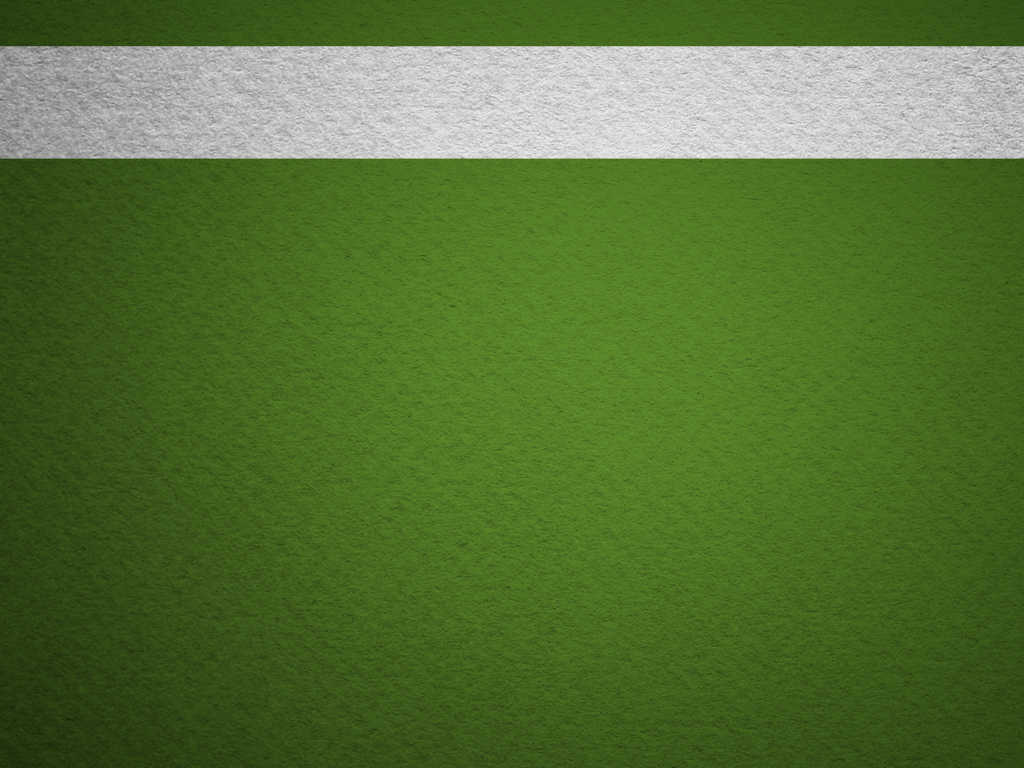 Verehrung der Natur = Götzendienst
… welche die Wahrheit Gottes in die Lüge verwandelt und dem Geschöpf mehr Verehrung und Dienst dargebracht haben als dem Schöpfer, welcher gepriesen ist in Ewigkeit. Amen.

Römer 1,25
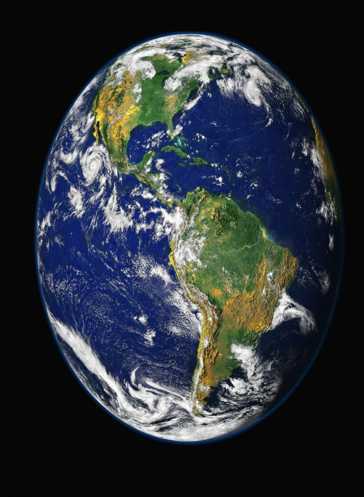 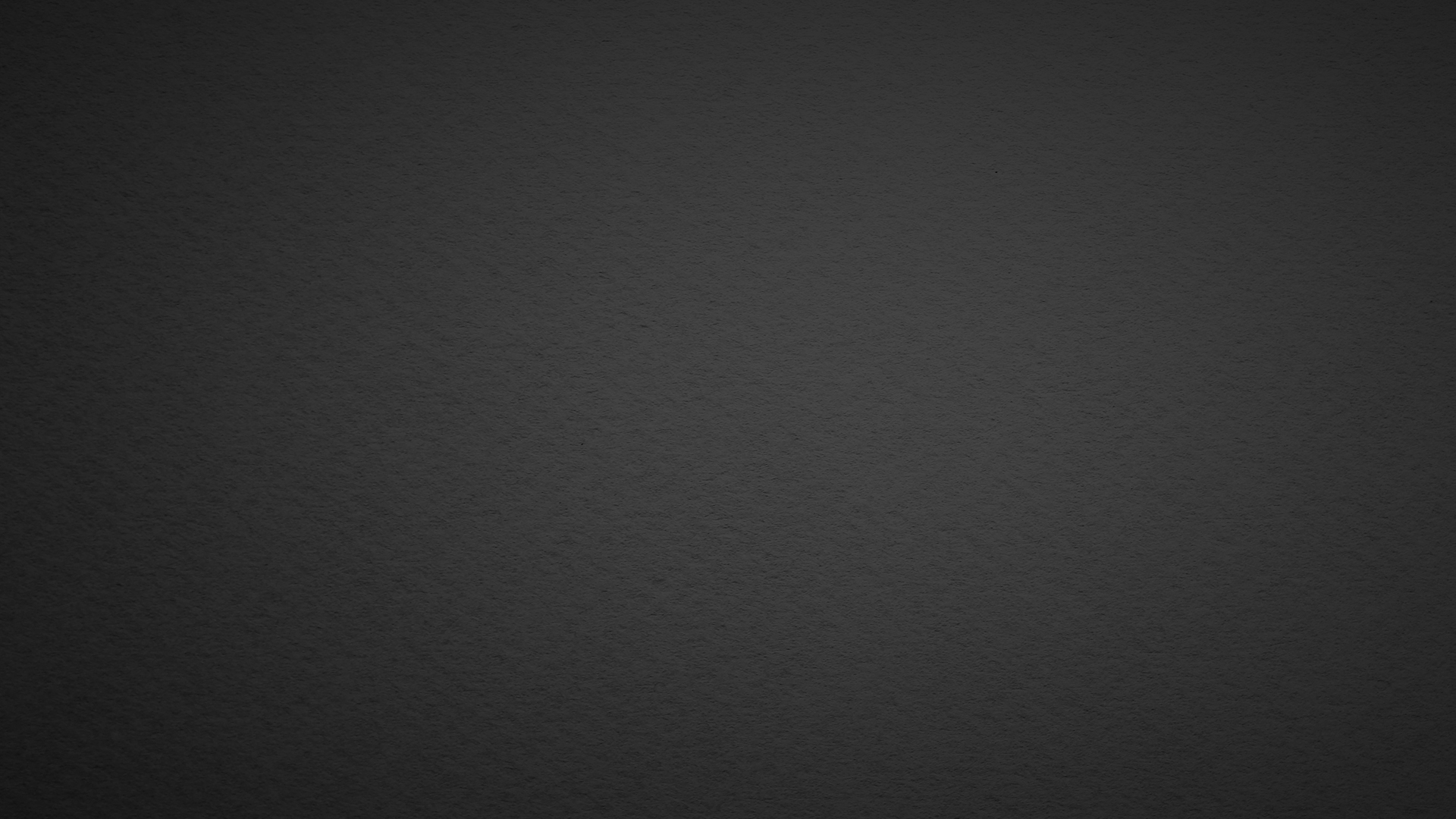 NASA
FB
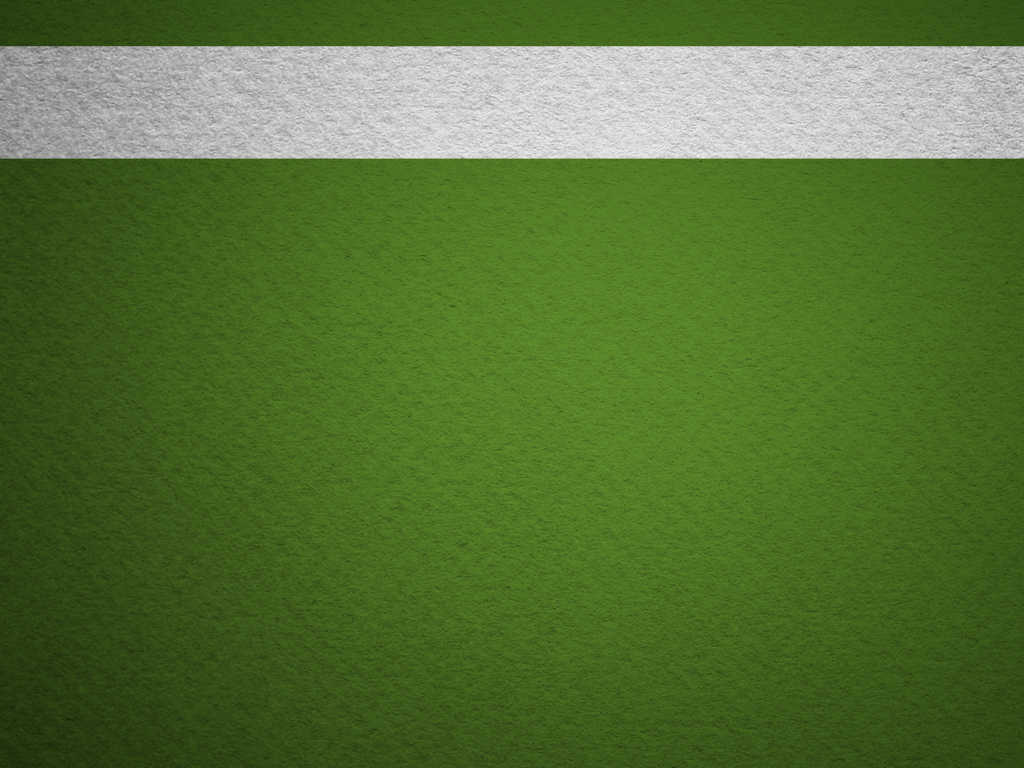 Sexualisierung
Auflösung der biblischen Sexualmoral
Und Gott schuf den Menschen in seinem Bild, im Bild Gottes schuf er ihn; Mann und Frau schuf er sie. 

1. Mose 1,27
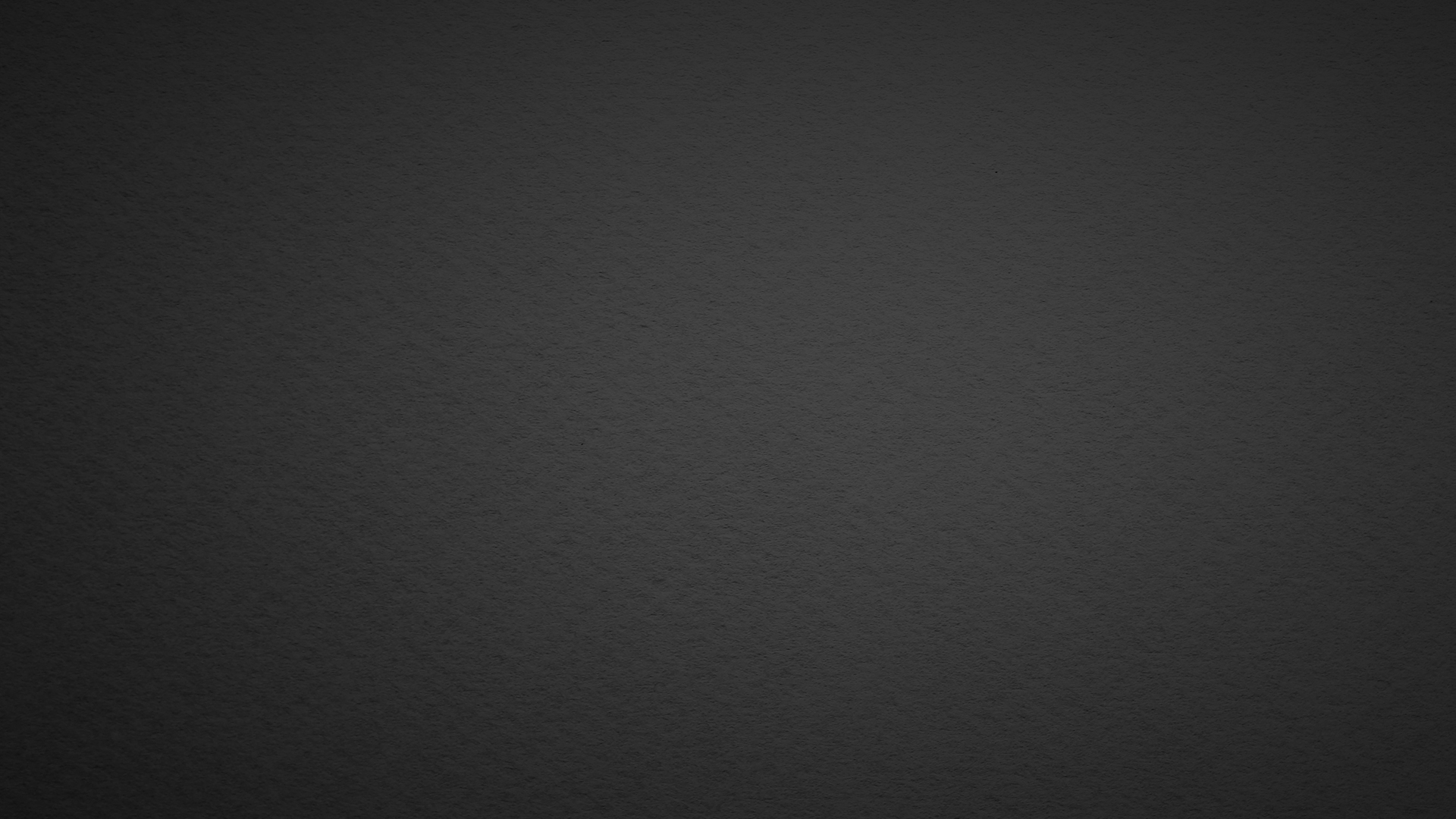 FB
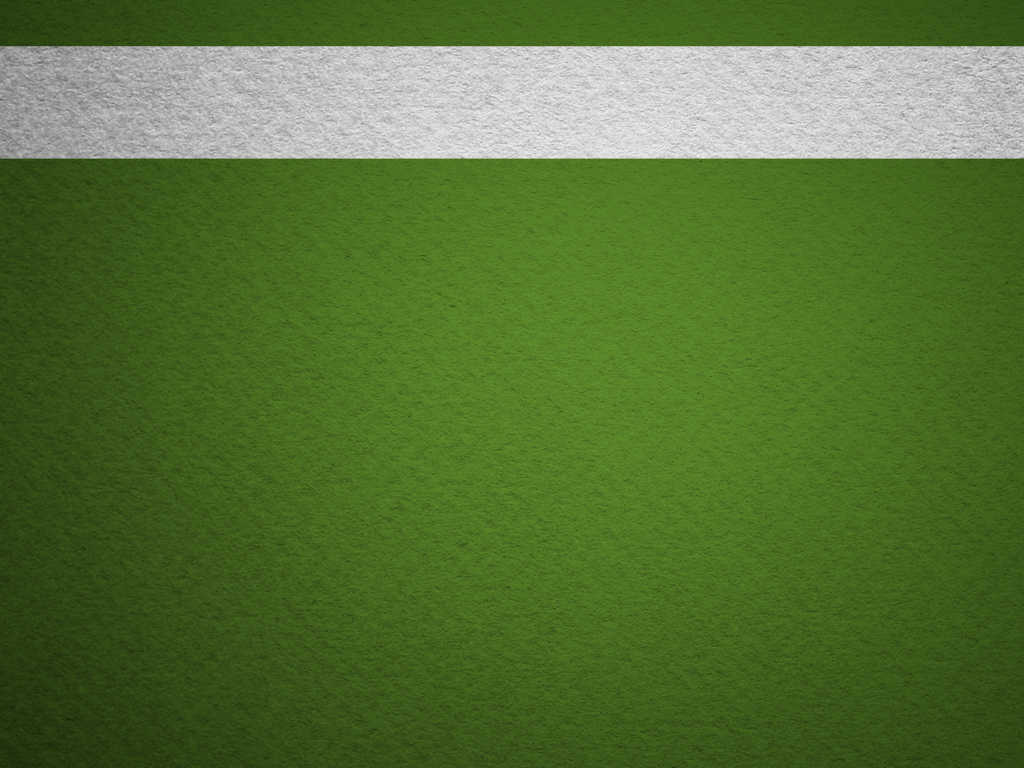 Gender-Wahn
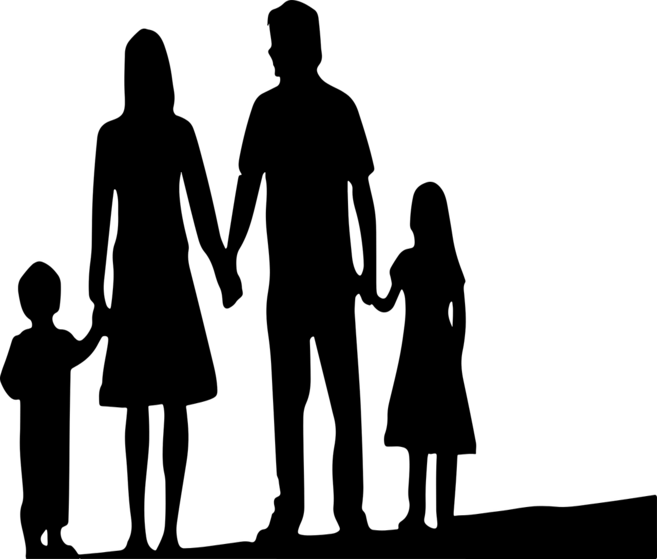 FB
FB
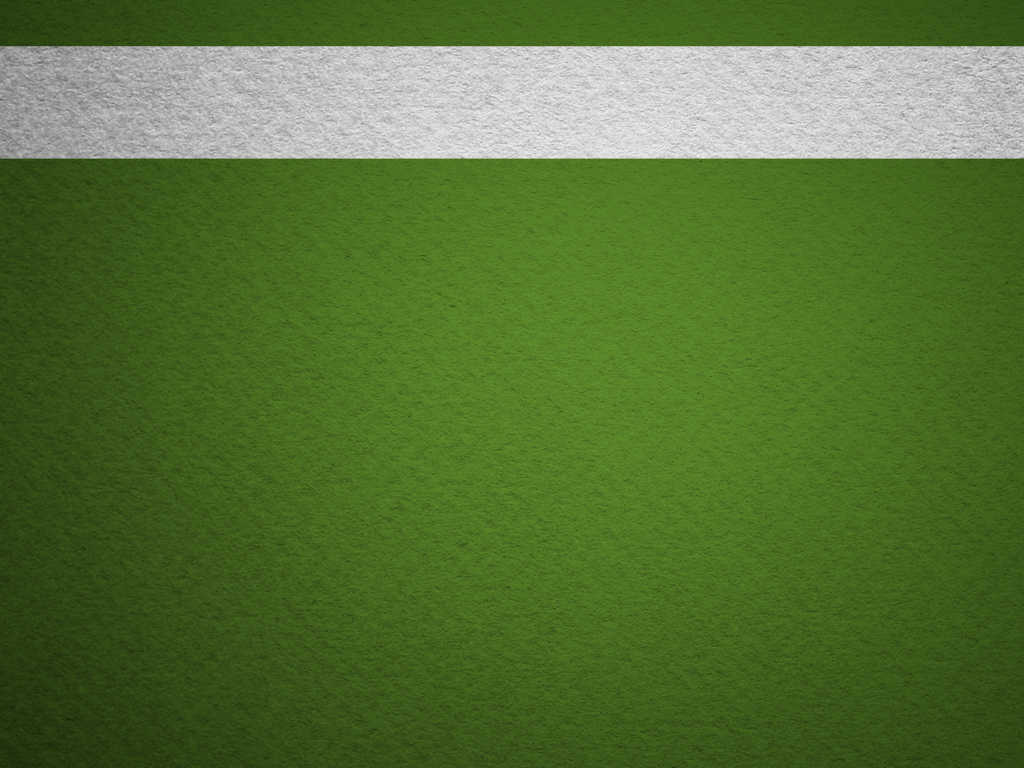 Gender-Wahn
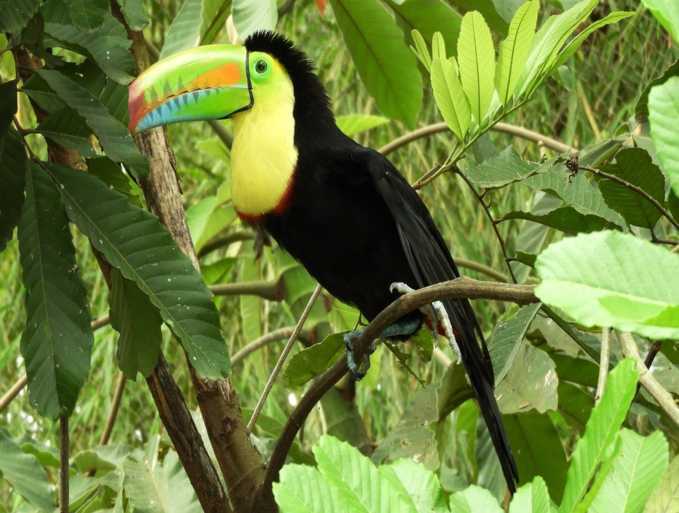 FB
FB
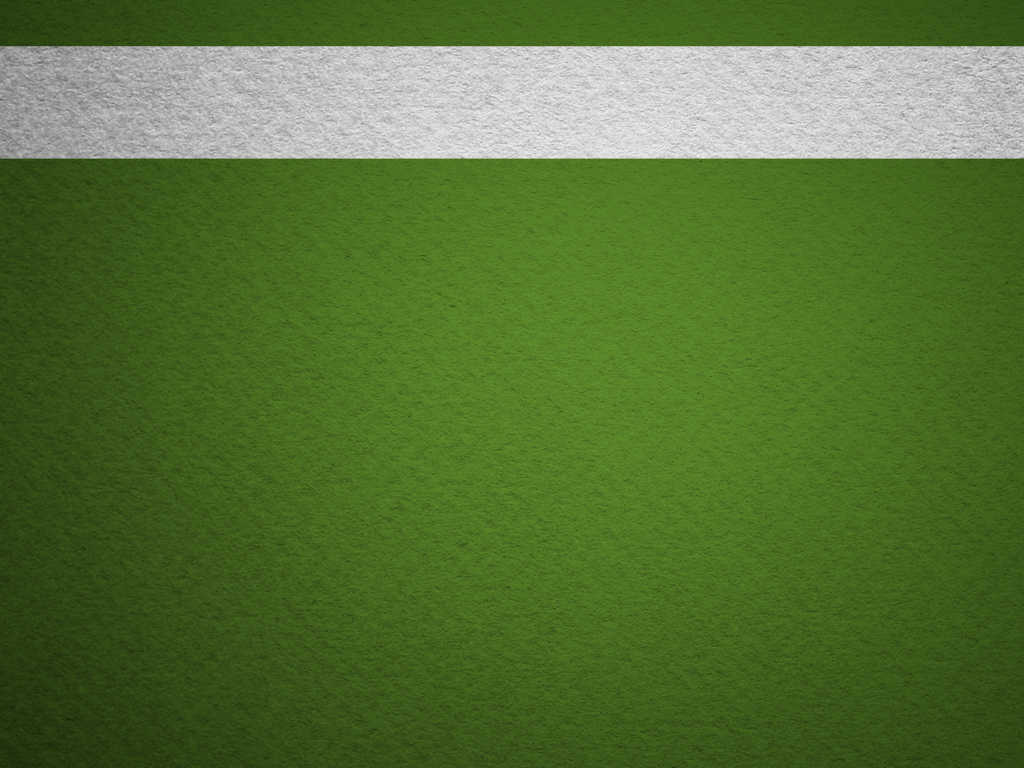 Gender-Wahn
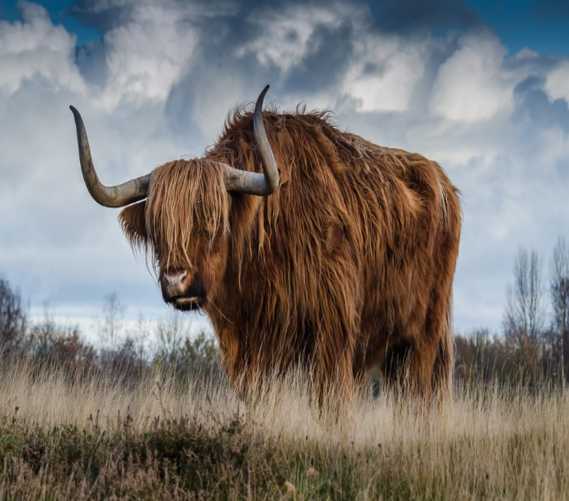 FB
FB
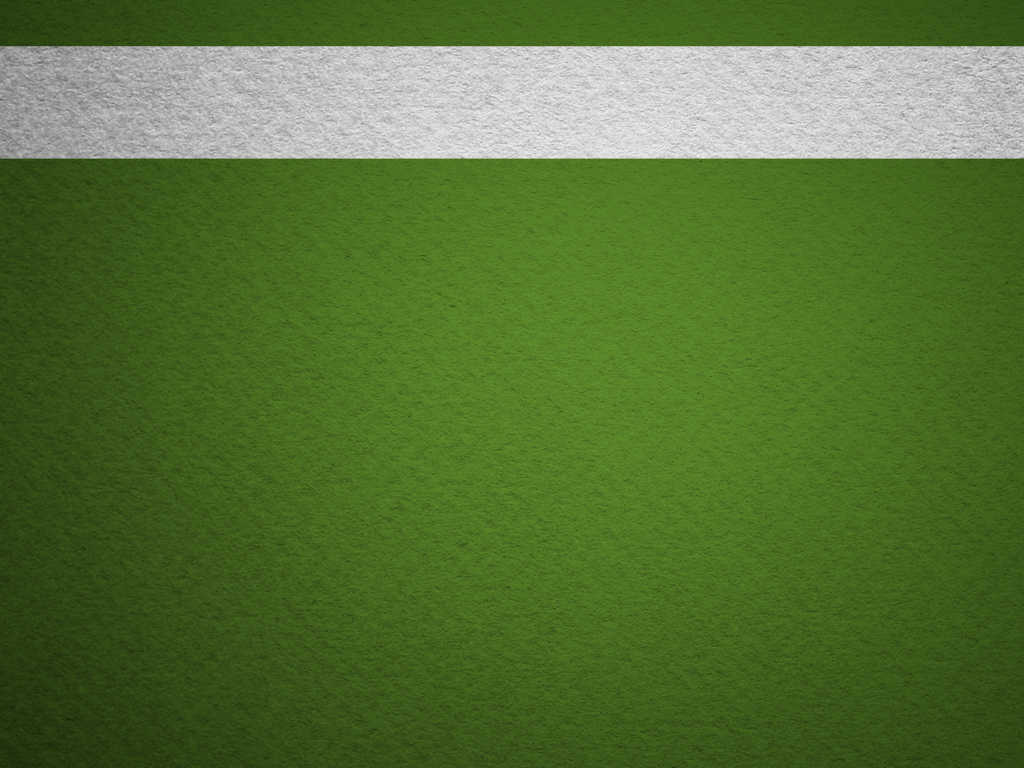 Die 10 Gebote
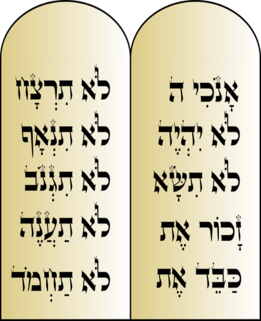 1. Keine anderen Götter!
2. Keine Verehrung von Materie!
3. Den Namen Gottes nicht entehren
4. Shabbath
5. Ehre Vater und Mutter!
6. Du sollst nicht töten!
7. Du sollst nicht ehebrechen!
8. Du sollst nicht stehlen!
9. Du sollst nicht falsches Zeugnis reden!
10. Du sollst nicht begehren …

nach 2. Moses 20,3-17
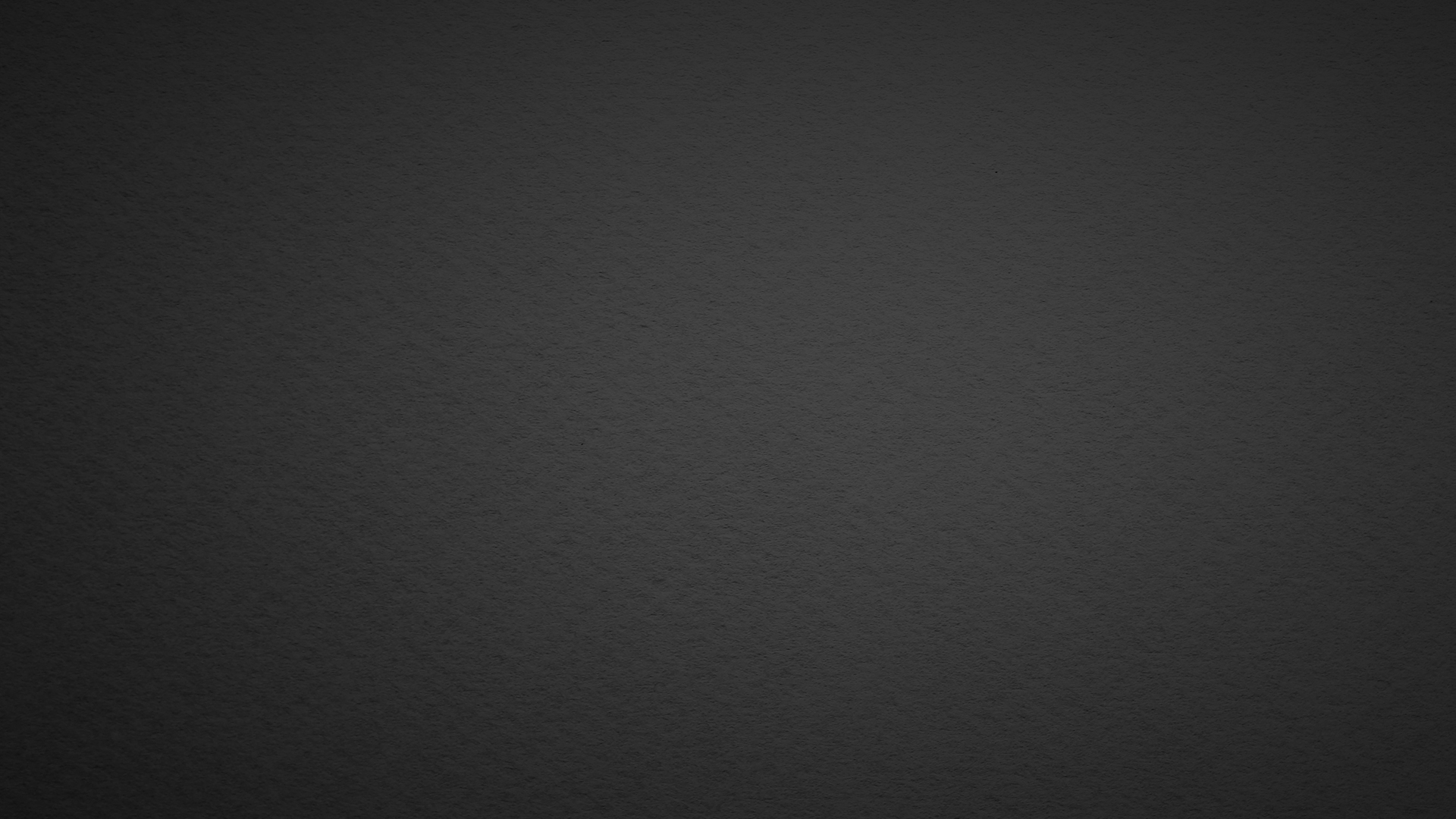 FB
FB
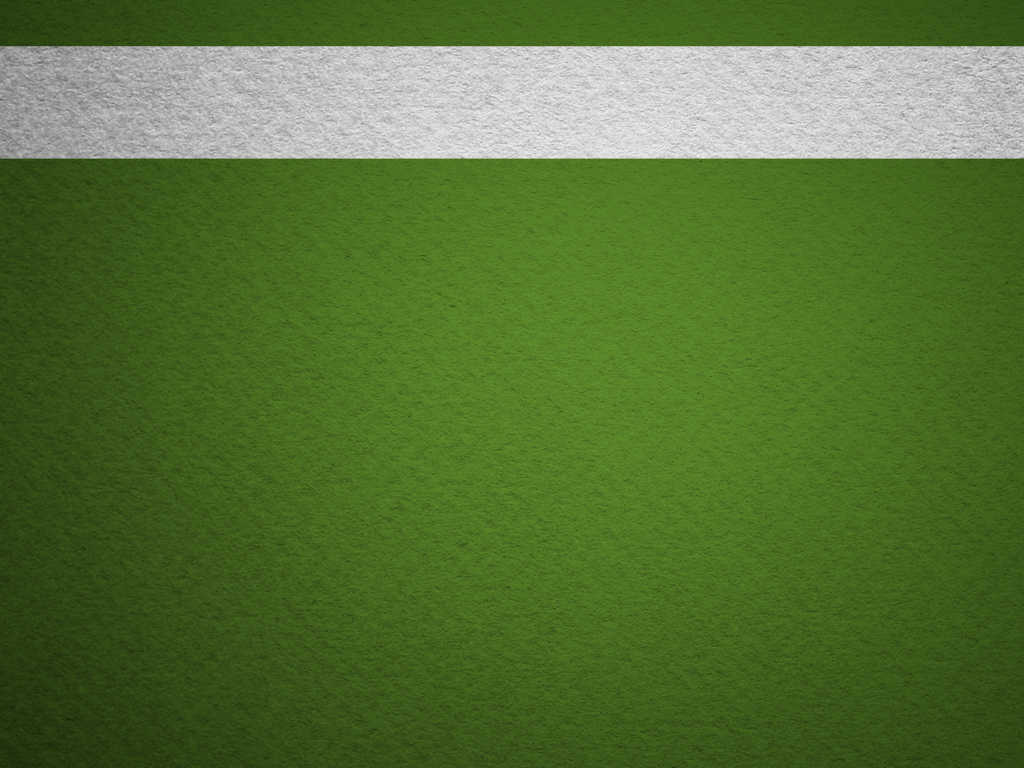 Klimawandel
FB
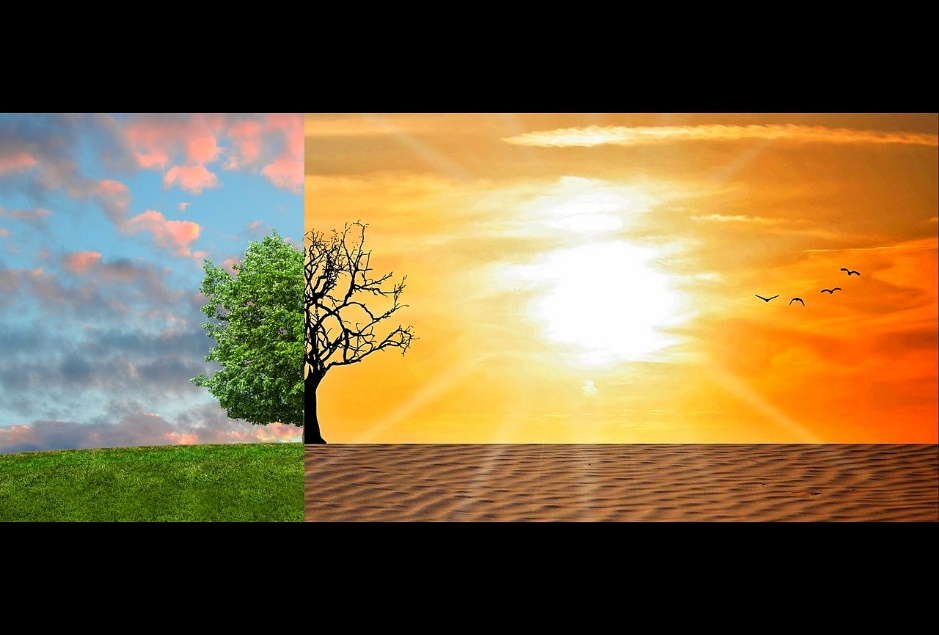 FB
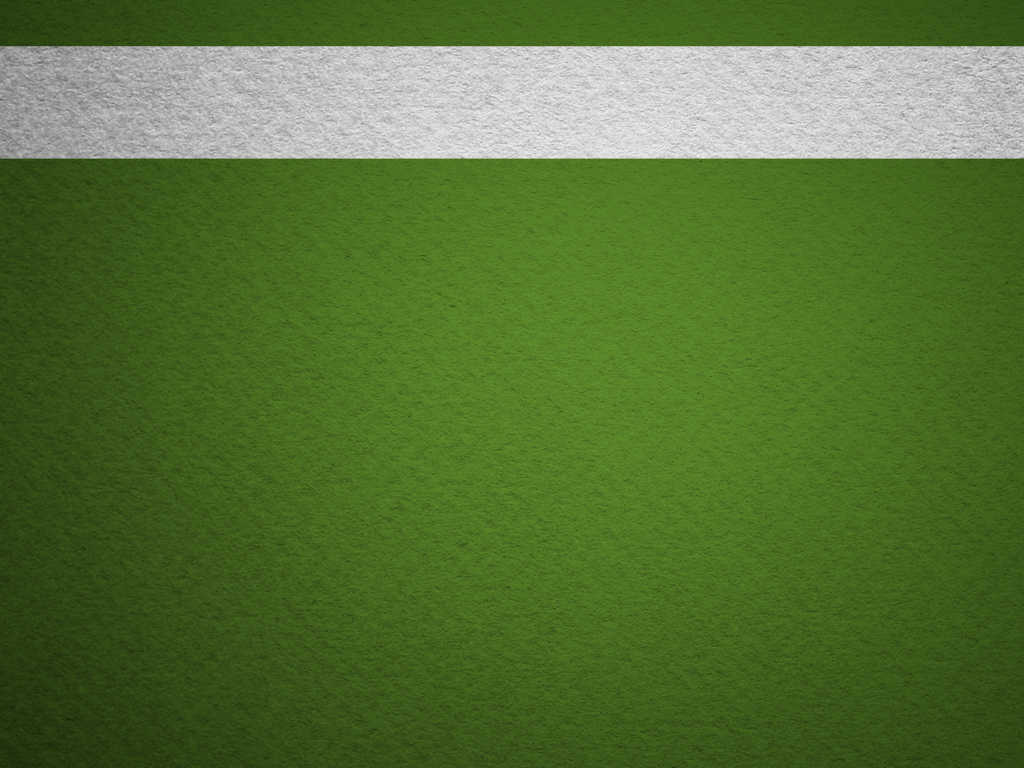 „RettunG“ DER wELT
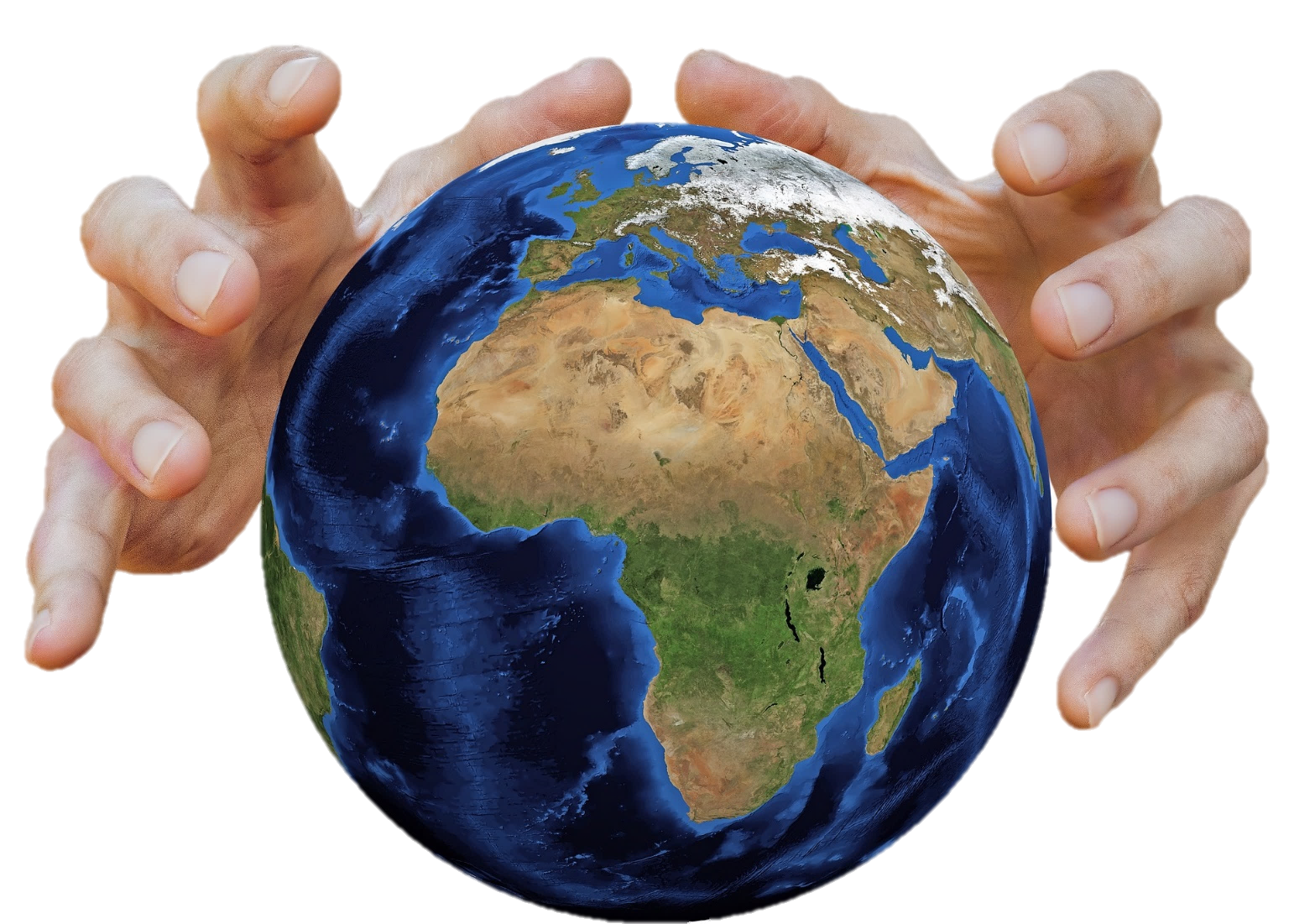 FB
FB
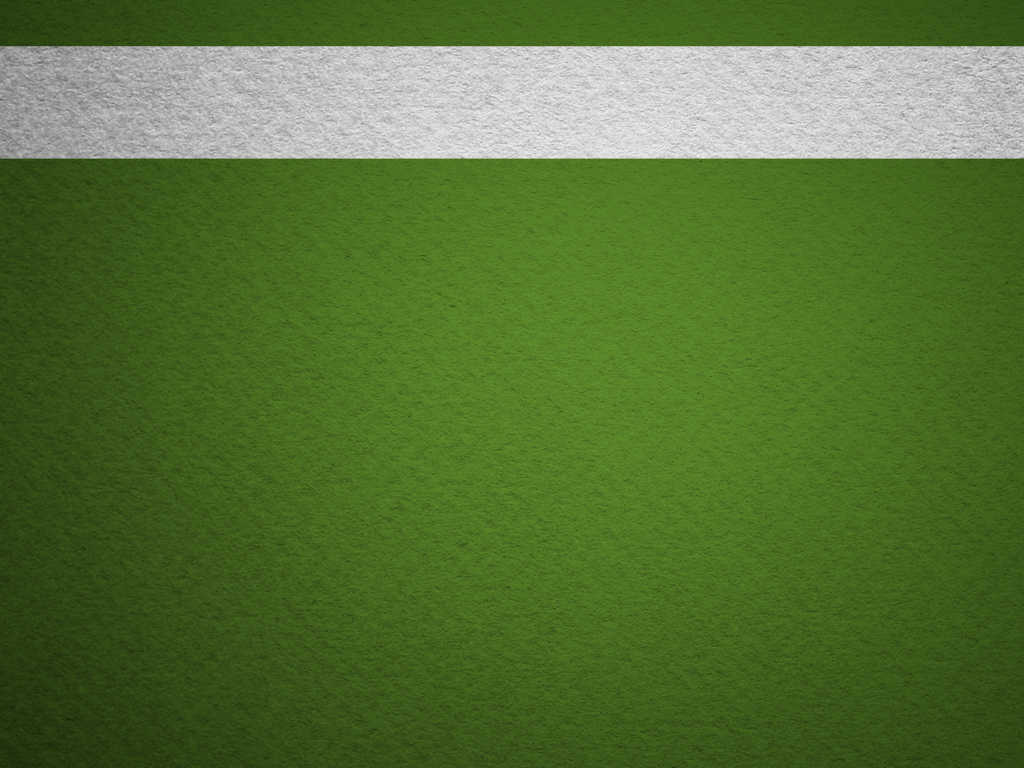 Die biblische Endzeit
… und es werden grosse Erdbeben sein an verschiedenen Orten, und Hungersnöte und Seuchen; auch Schreckensereignisse ... 

Lukas 21,11
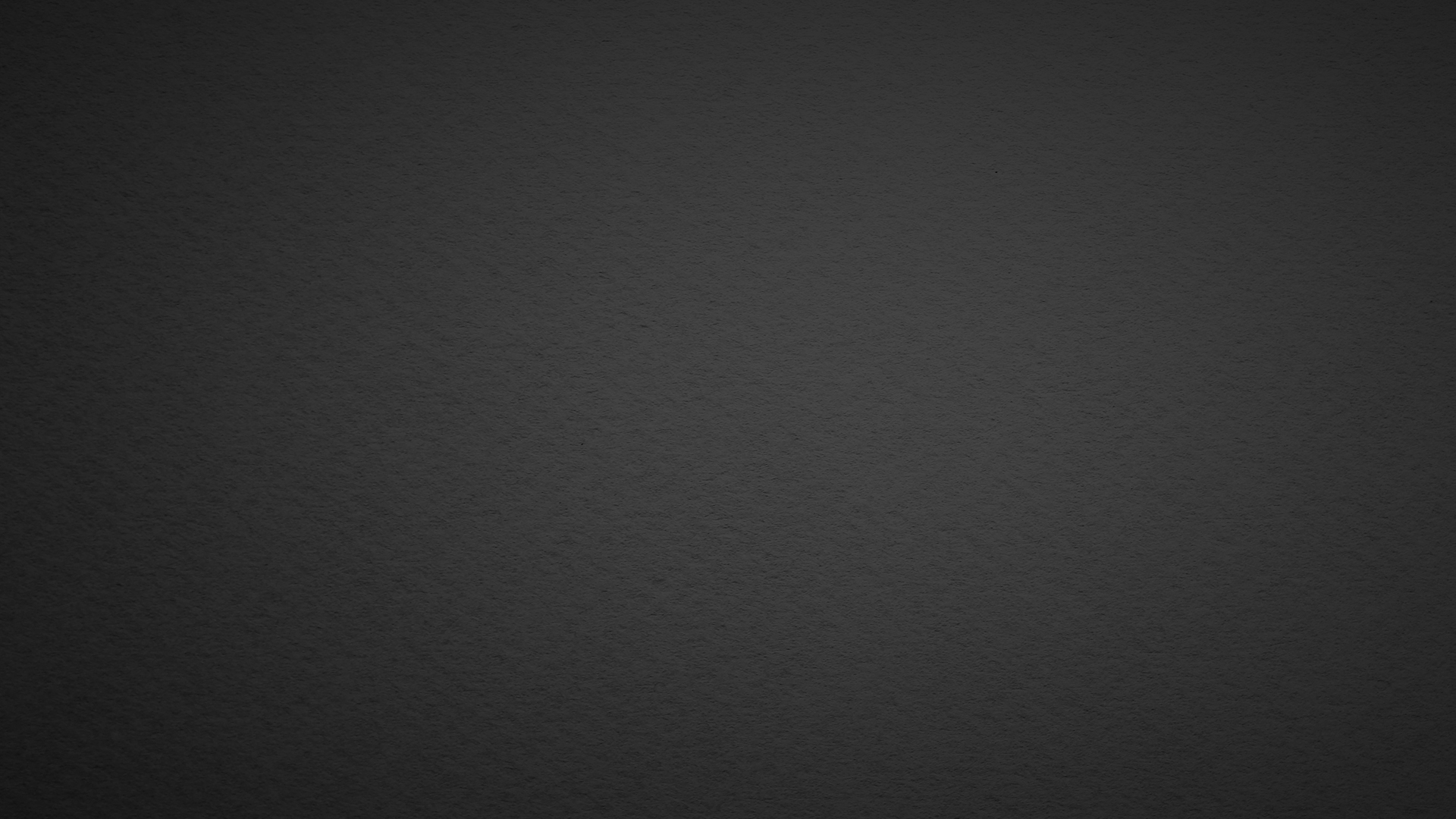 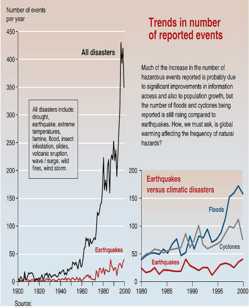 Quelle: 
United Nations Environment Programs CC 2.0
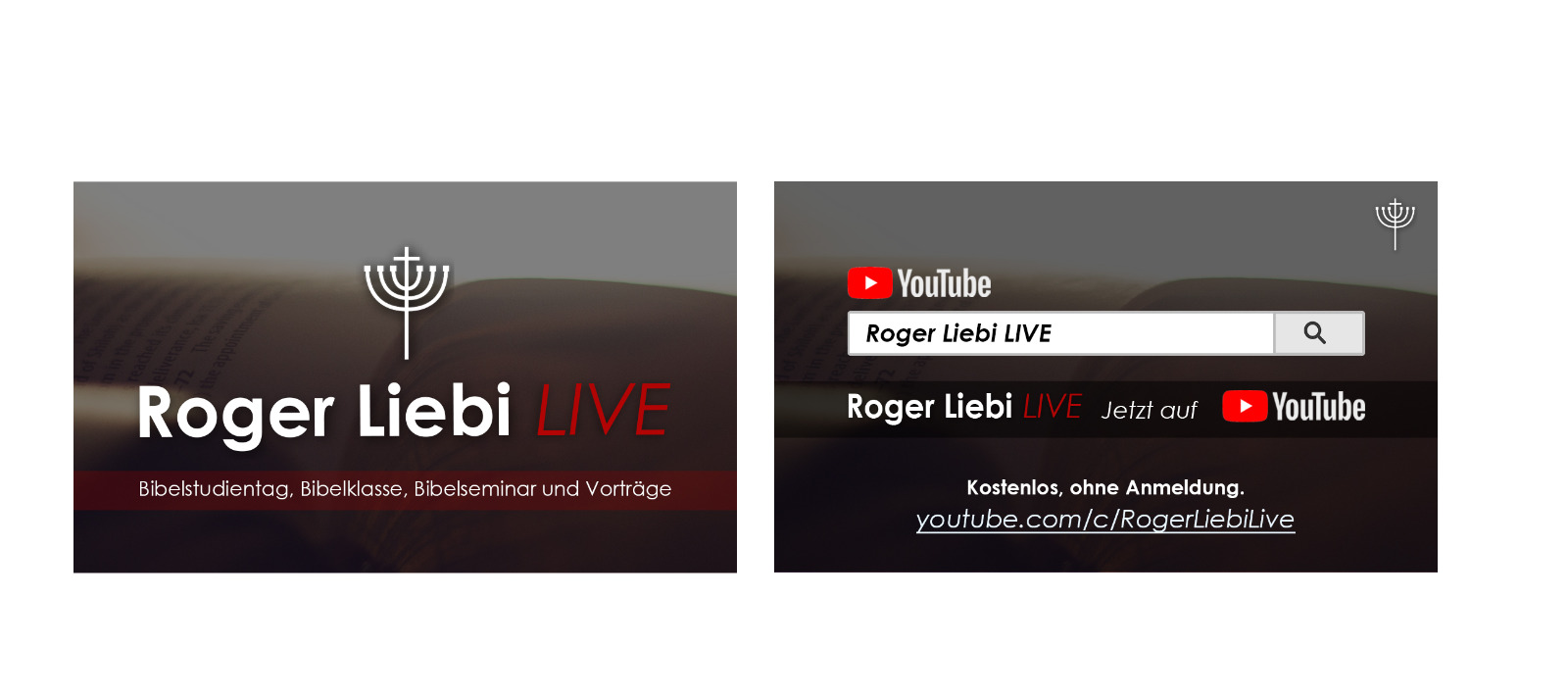 Roger Liebi Livestream:
Roger Liebi: Mehr als 20 Endzeitzeichen und ihre Erfüllung

Sascha Götte: Endzeitliche Aspekte der globalen Wachstumsgesellschaft
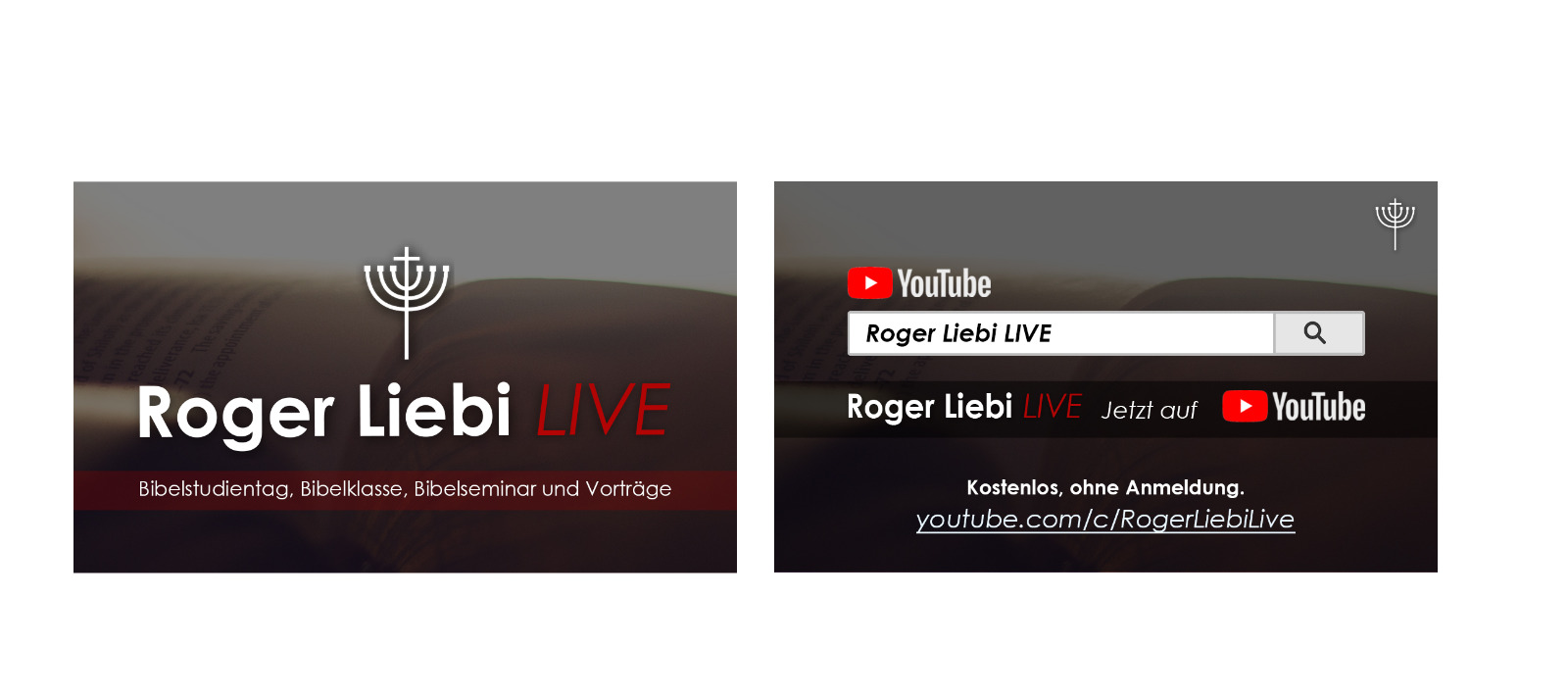 FB
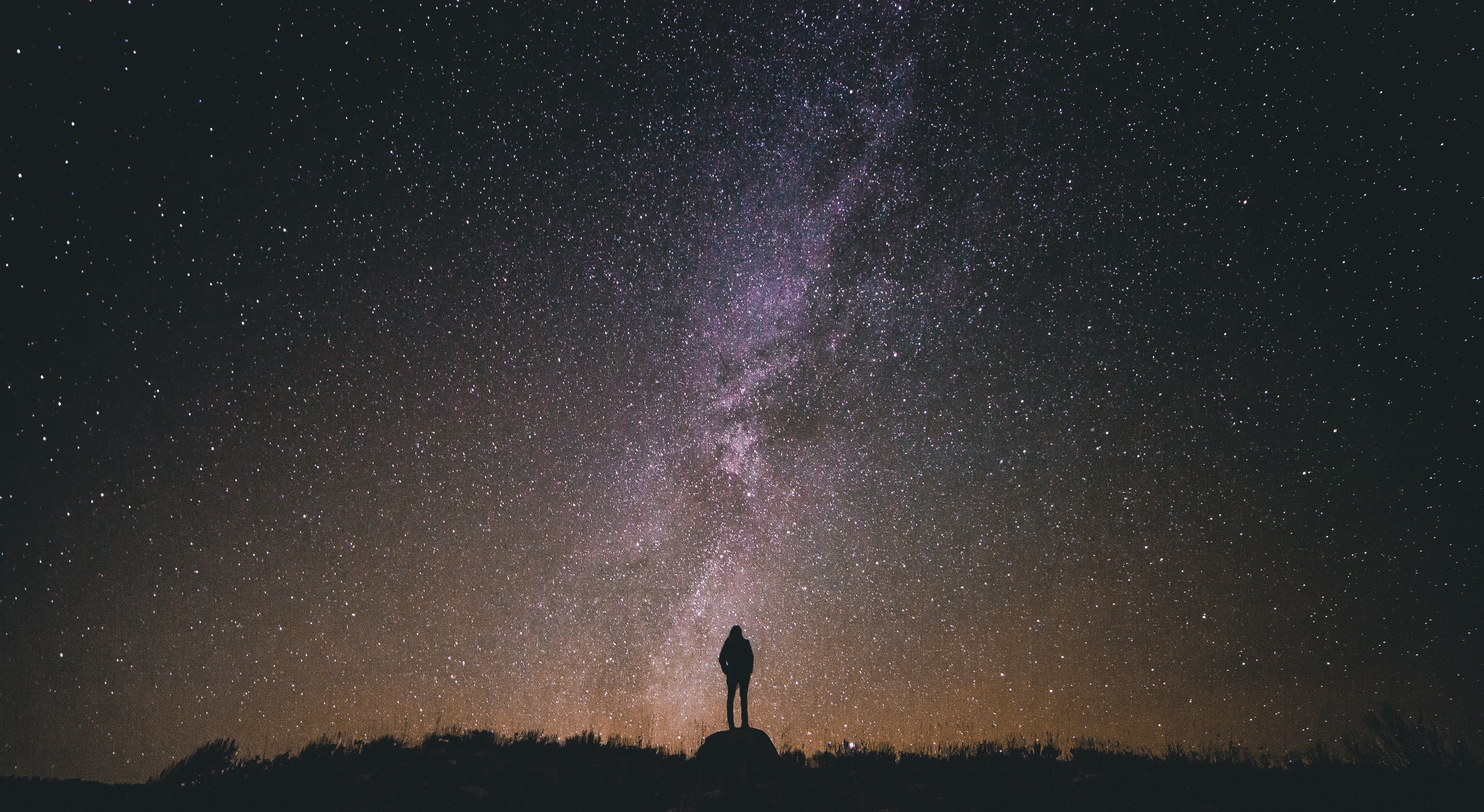 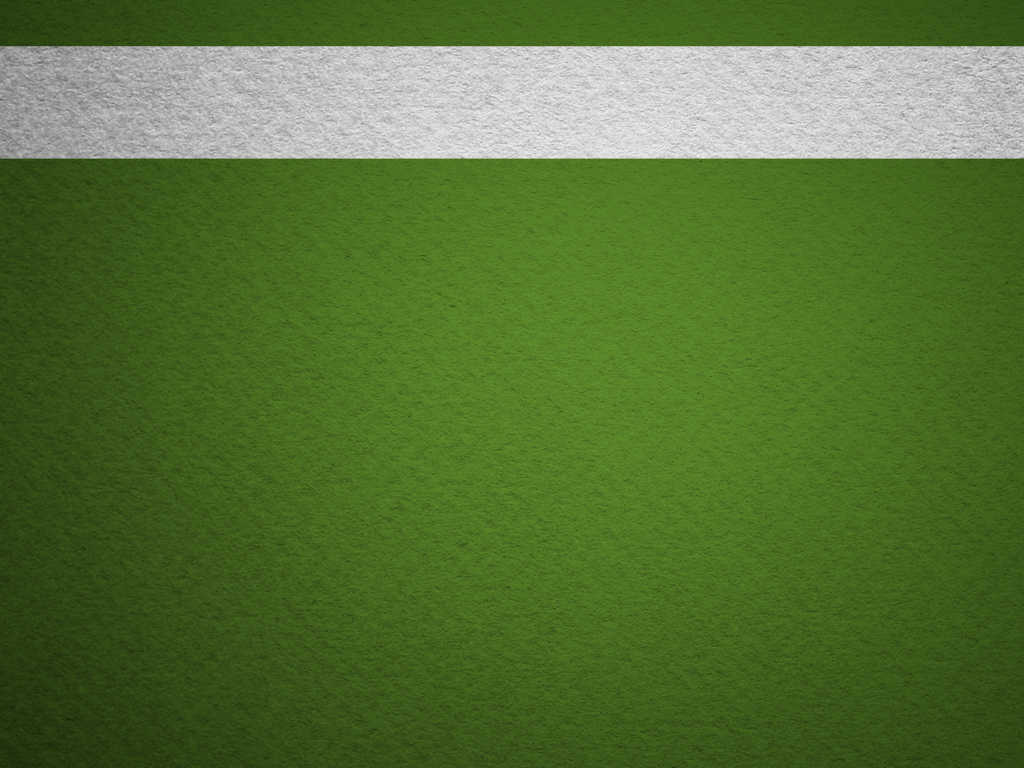 1.Gott existiert
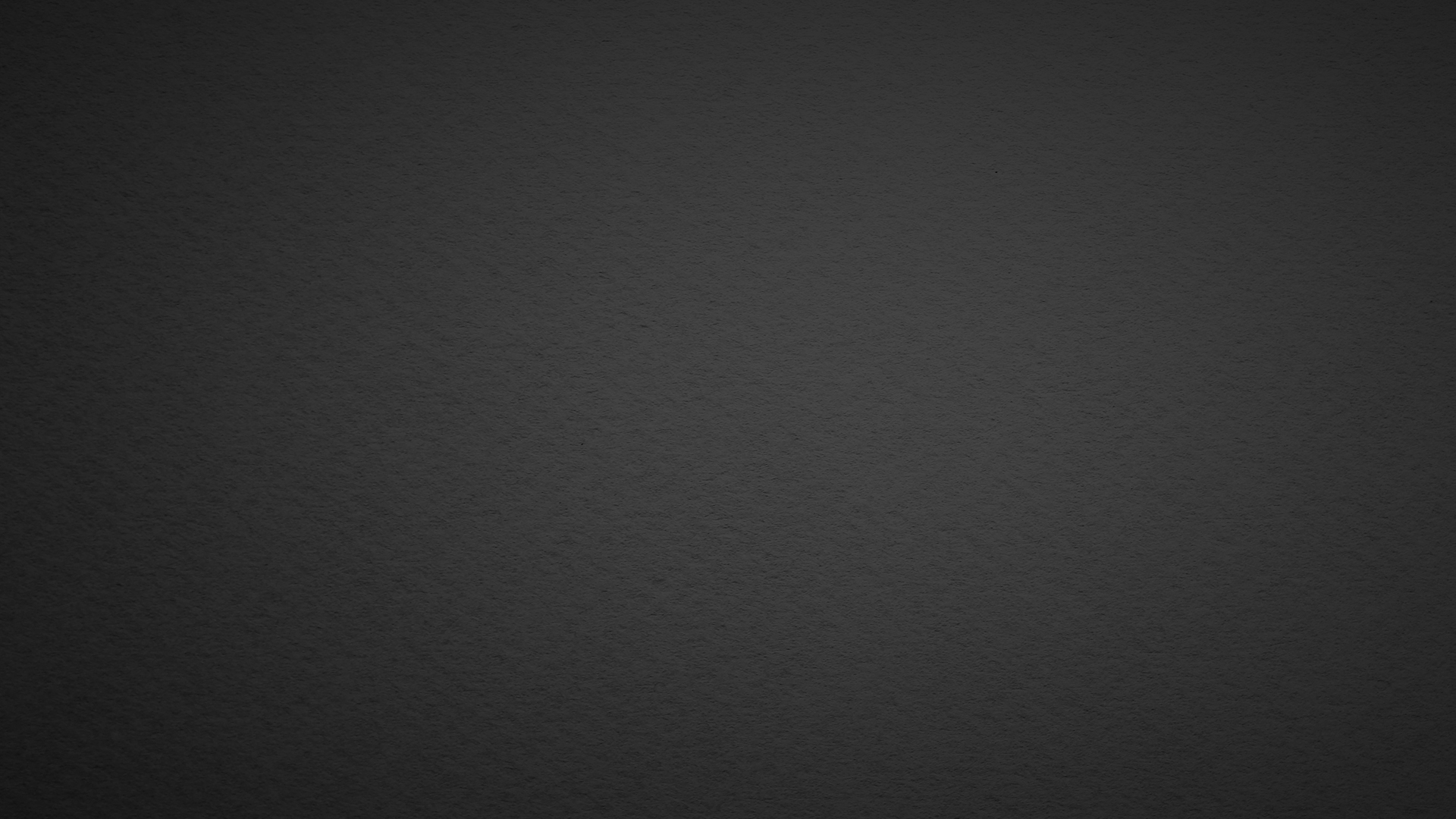 Im Anfang schuf Gott den Himmel und die Erde.

1Mo 1,1
FB
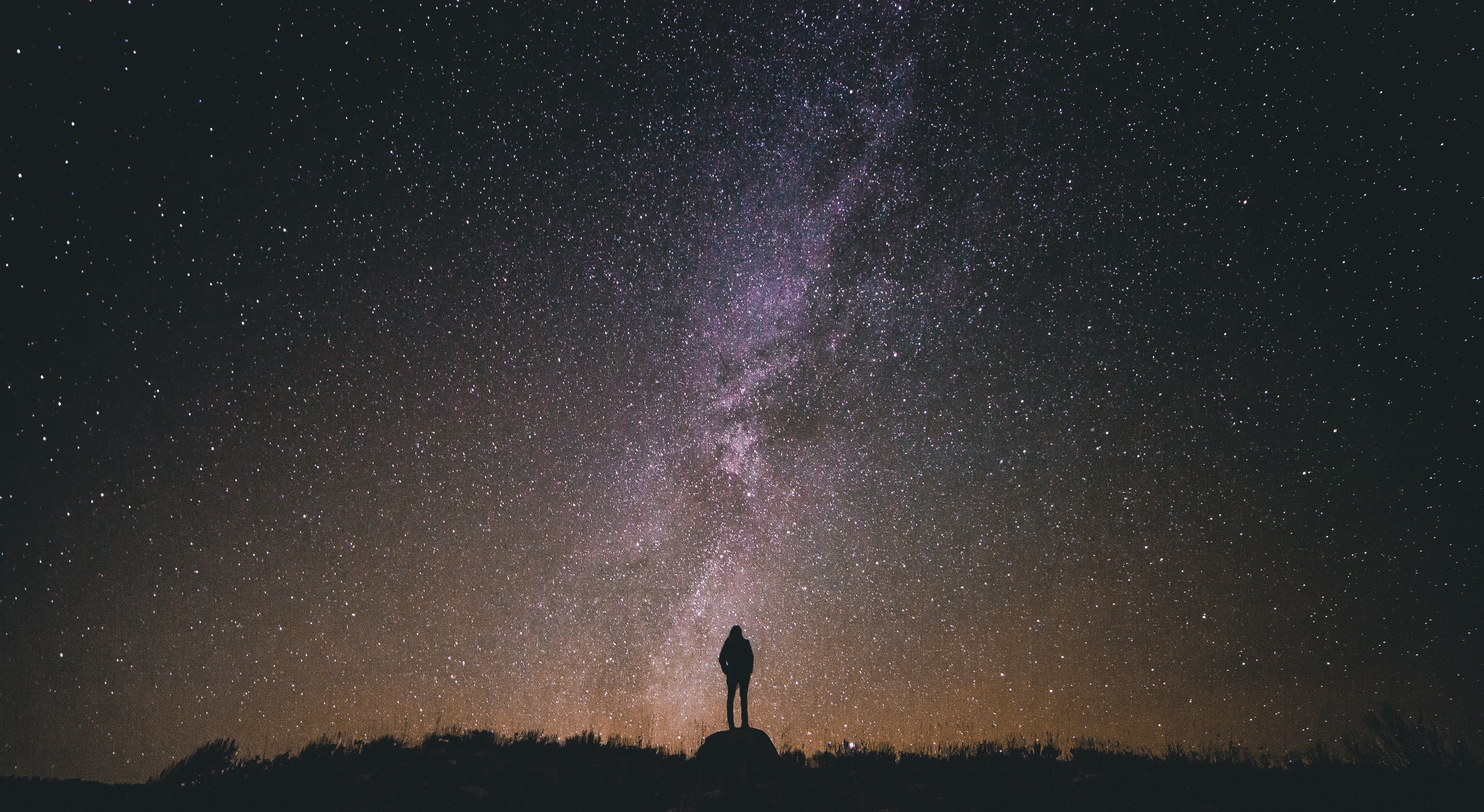 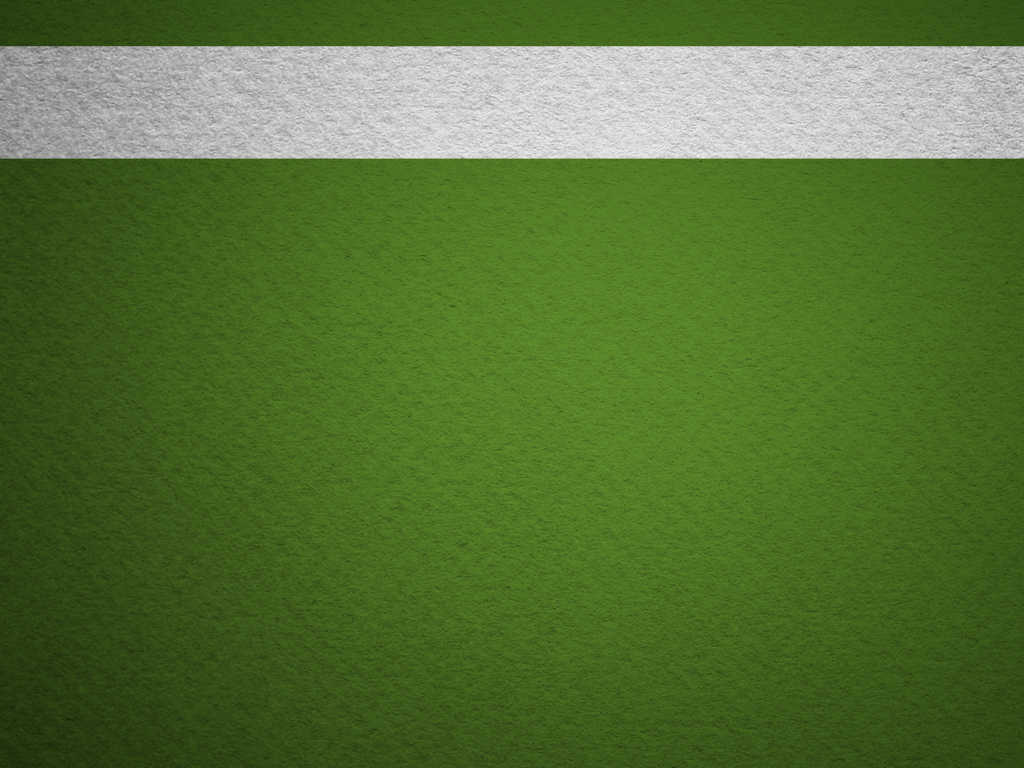 2. Gott ist heilig
Gott
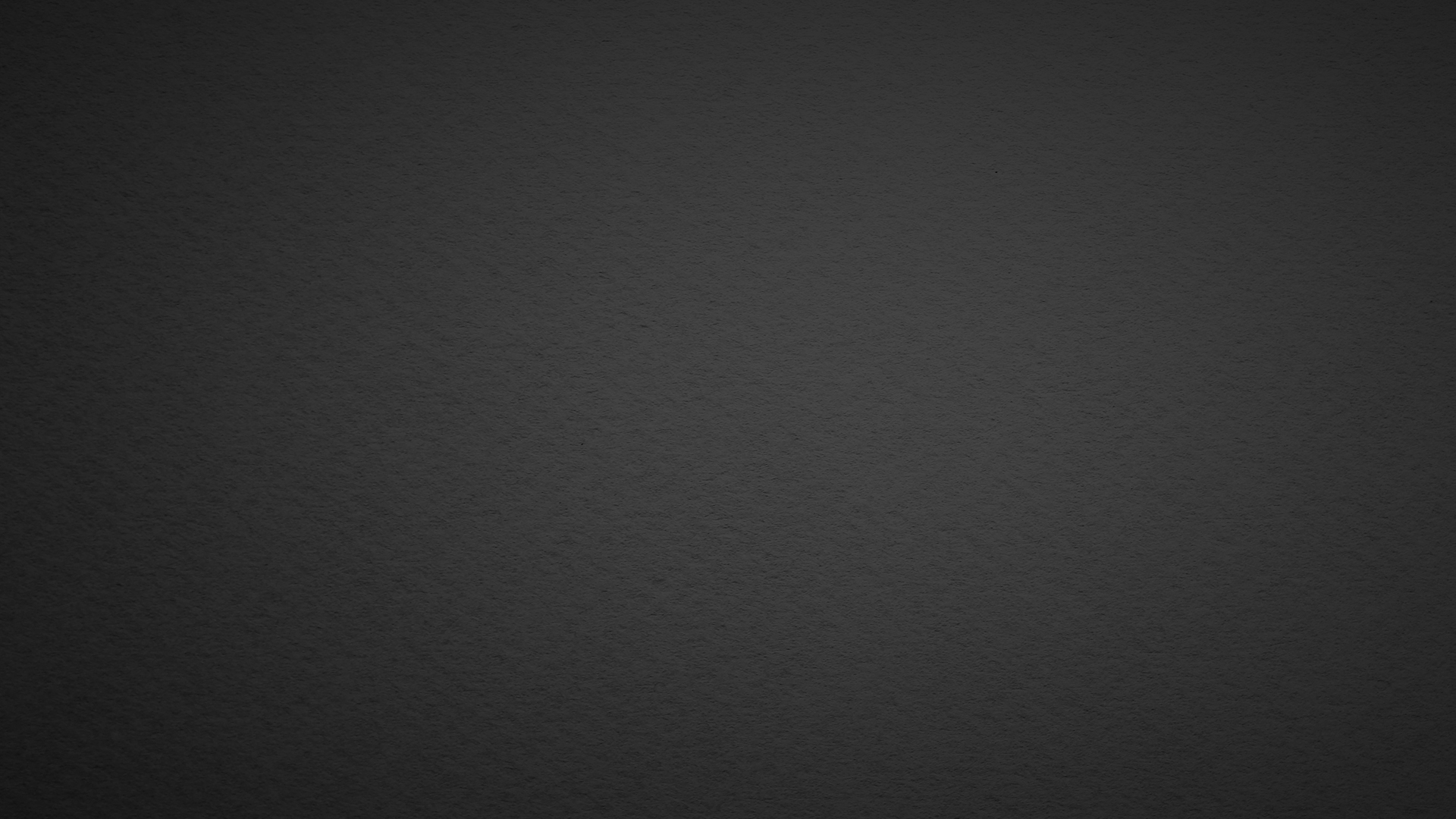 Und dies ist die Botschaft, die wir von ihm gehört haben, und euch verkündigen: 
dass Gott Licht ist und gar keine Finsternis    in ihm ist.         1. Joh 1,5
FB
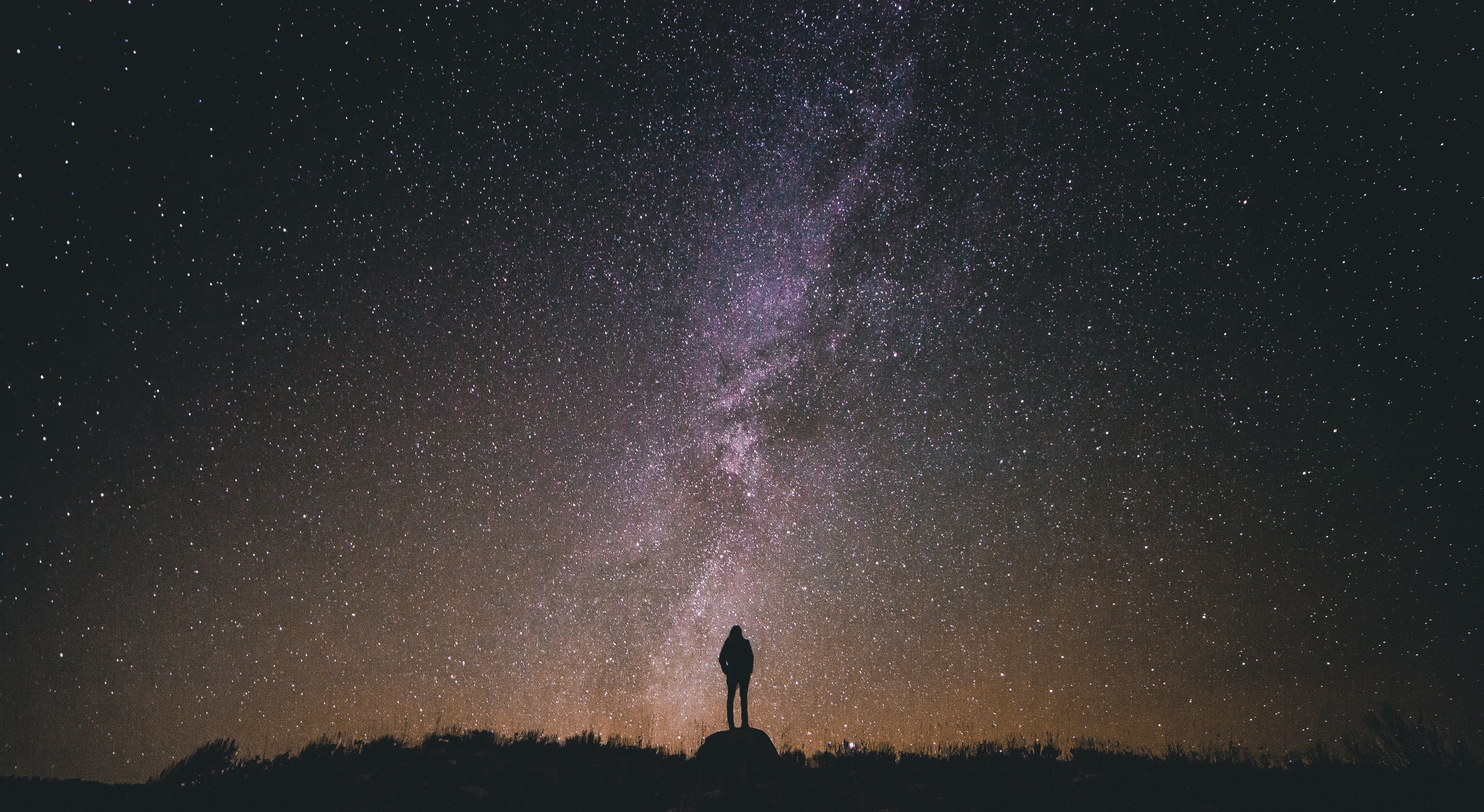 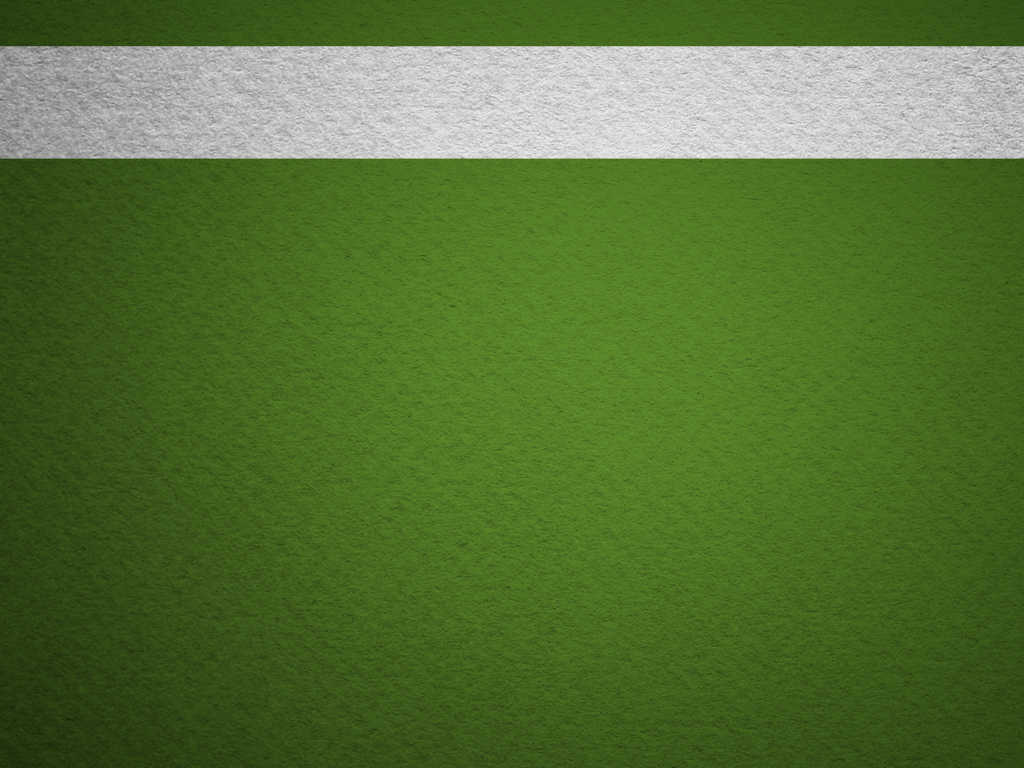 3. Der Mensch ist schuldig
Gott
-------------------------------------------

-------------------------------------------
Mensch
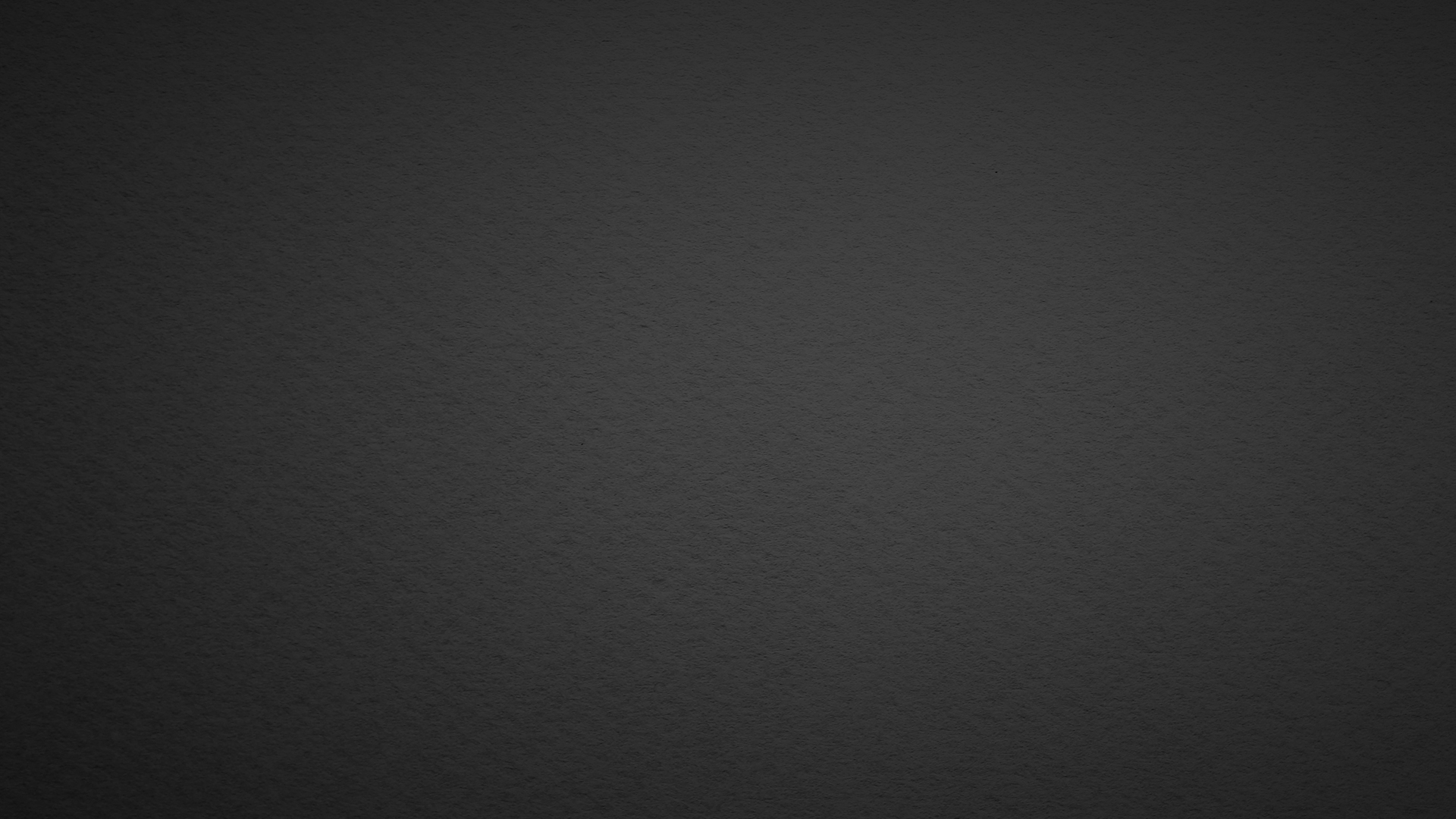 Denn es ist kein Unterschied, alle haben gesündigt …

Röm 3,23
FB
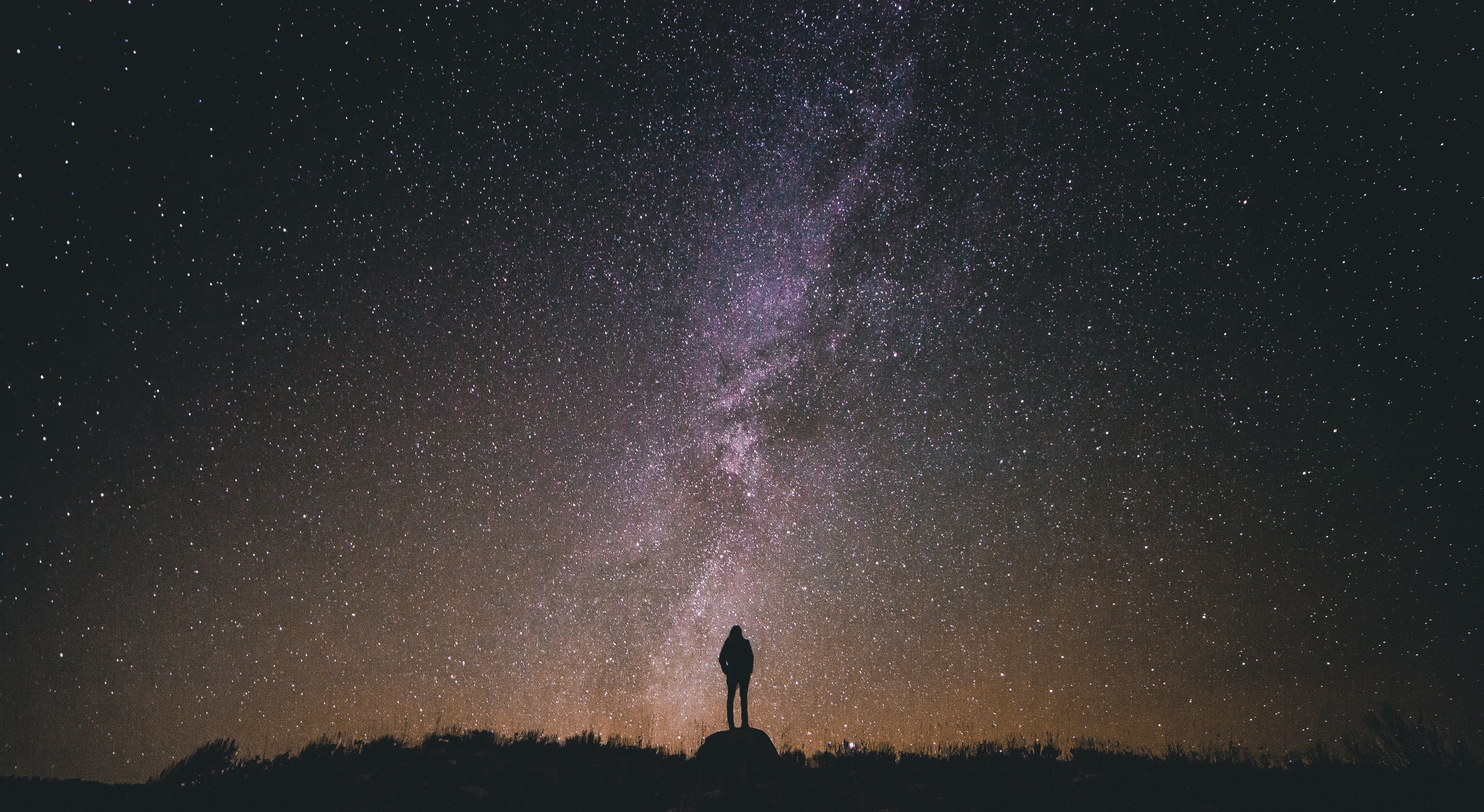 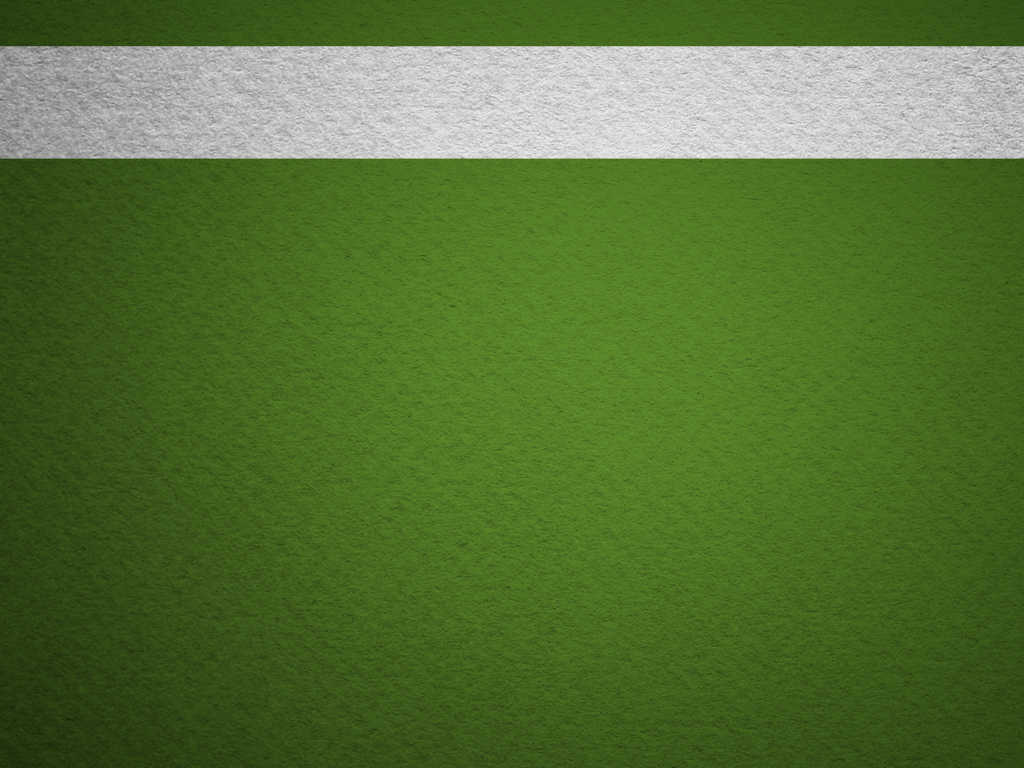 4. Wir schaffen es nicht
Gott
-------------------------------------------

-------------------------------------------
Mensch
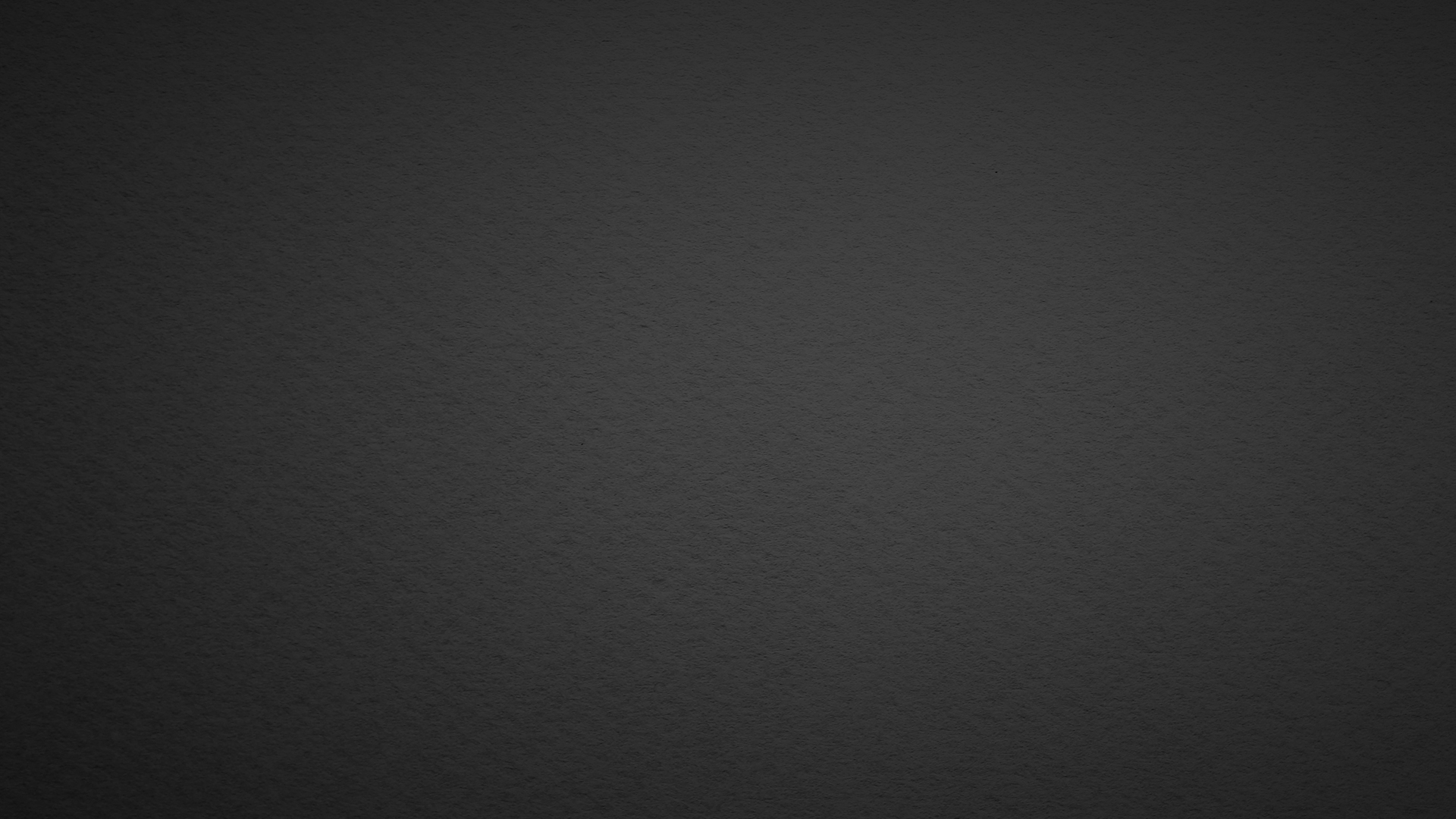 … und erreichen nicht die Herrlichkeit Gottes.

Röm 3,23
FB
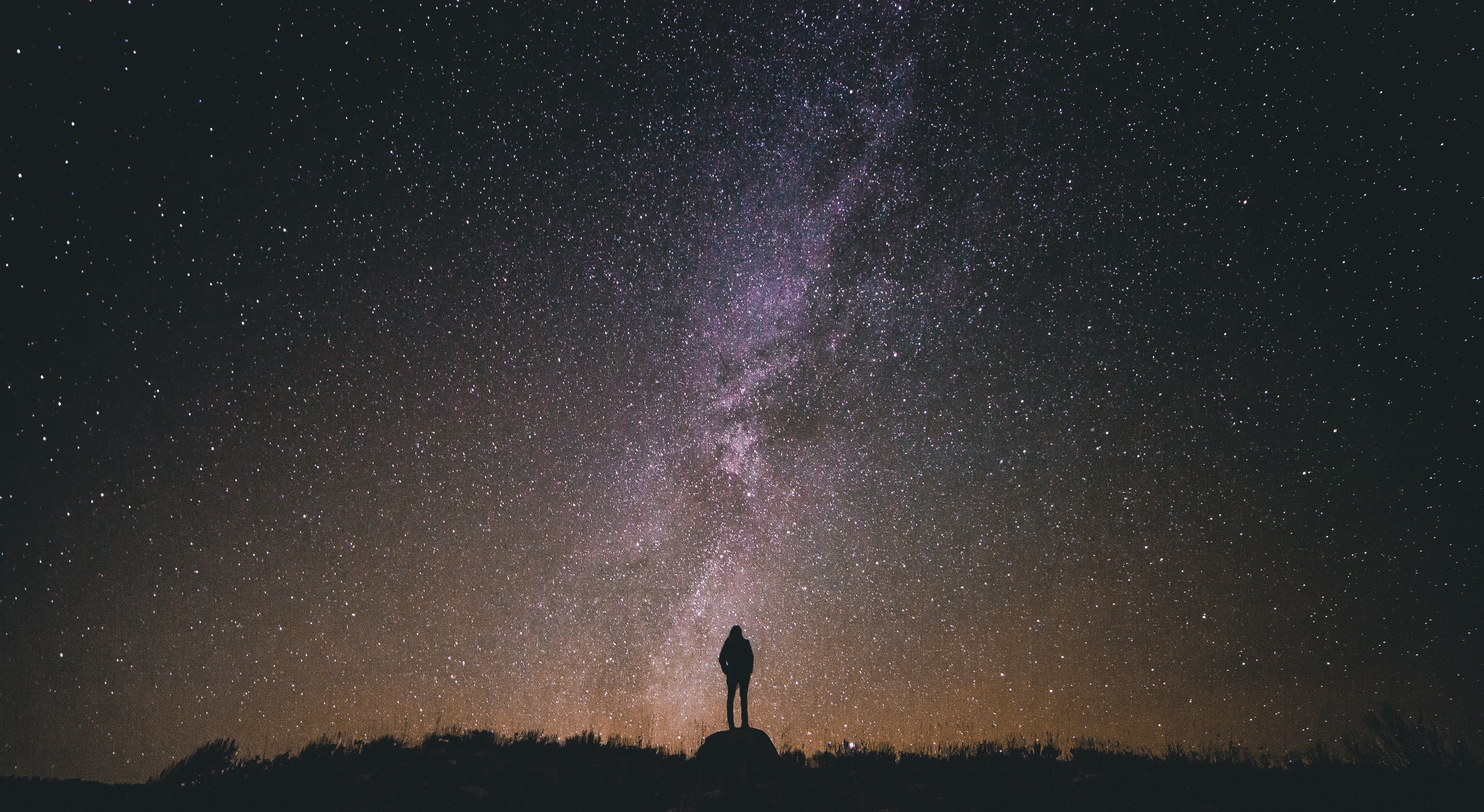 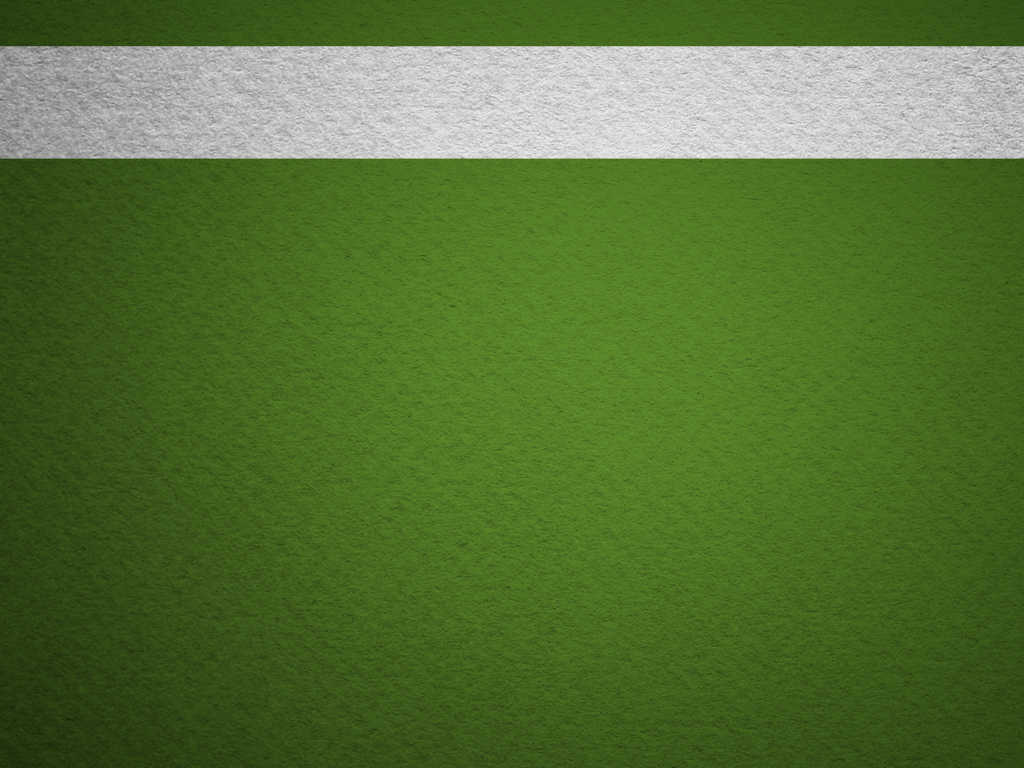 5. Jesus Christus – die Brücke
Gott
-------------------------------------------

-------------------------------------------
Mensch
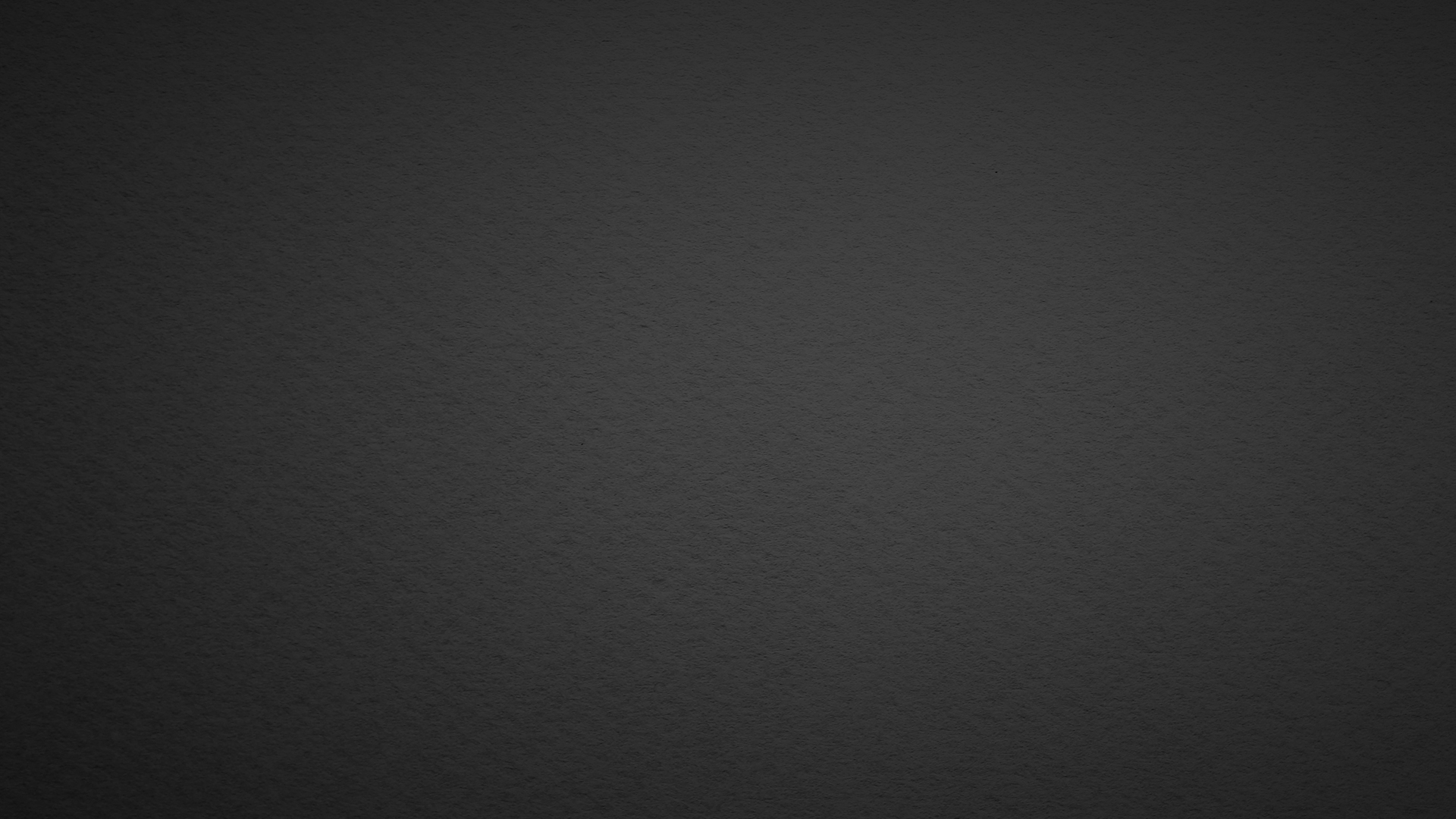 Ich bin der Weg, die Wahrheit und das Leben. Niemand kommt zum Vater als nur durch mich.

Joh 14,6
FB
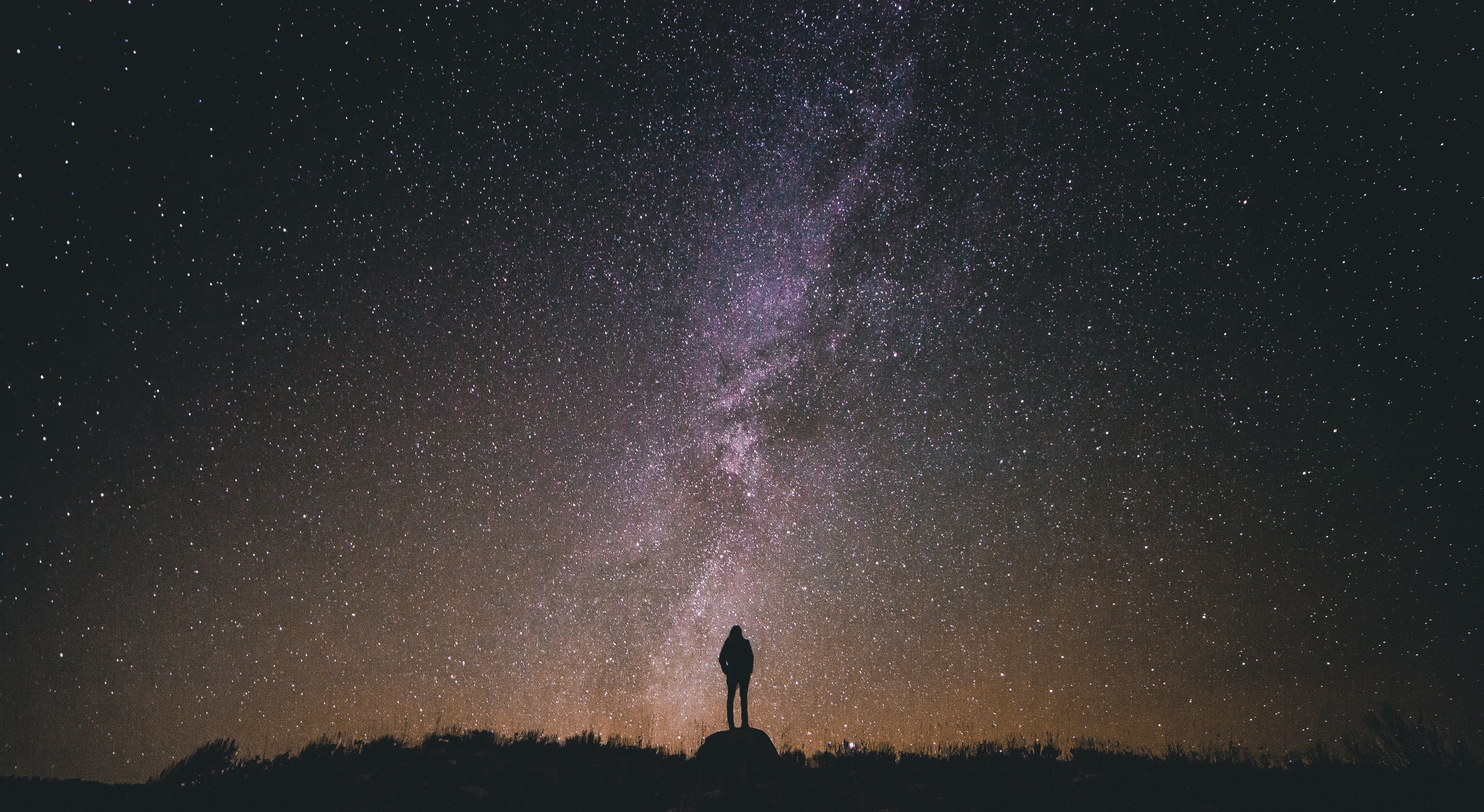 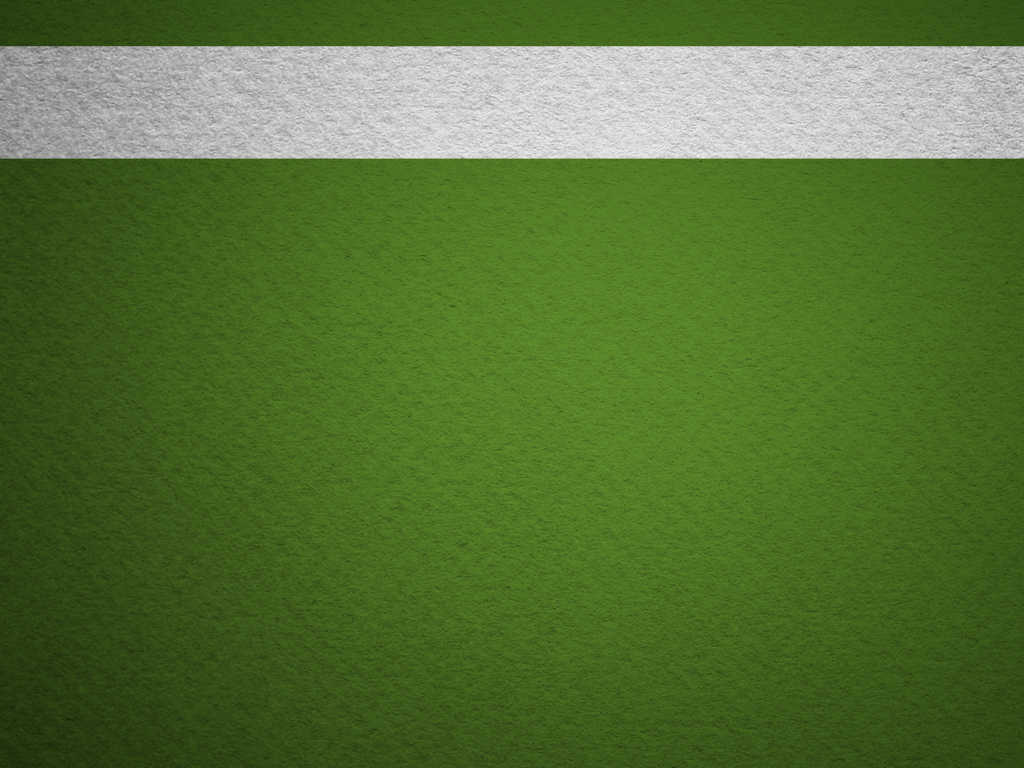 6. Ich muss mich bekehren
Gott
-------------------------------------------

-------------------------------------------
Mensch
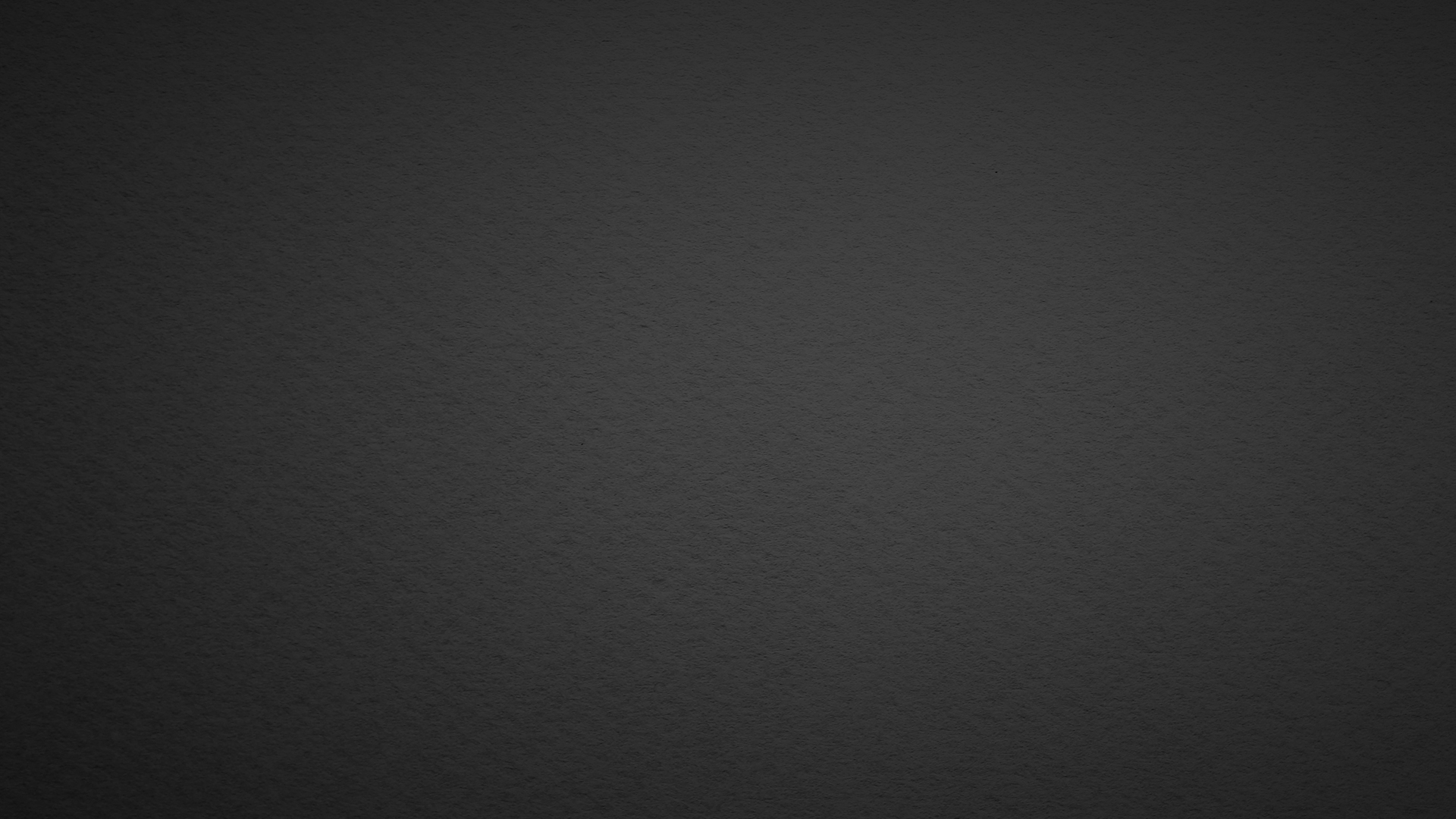 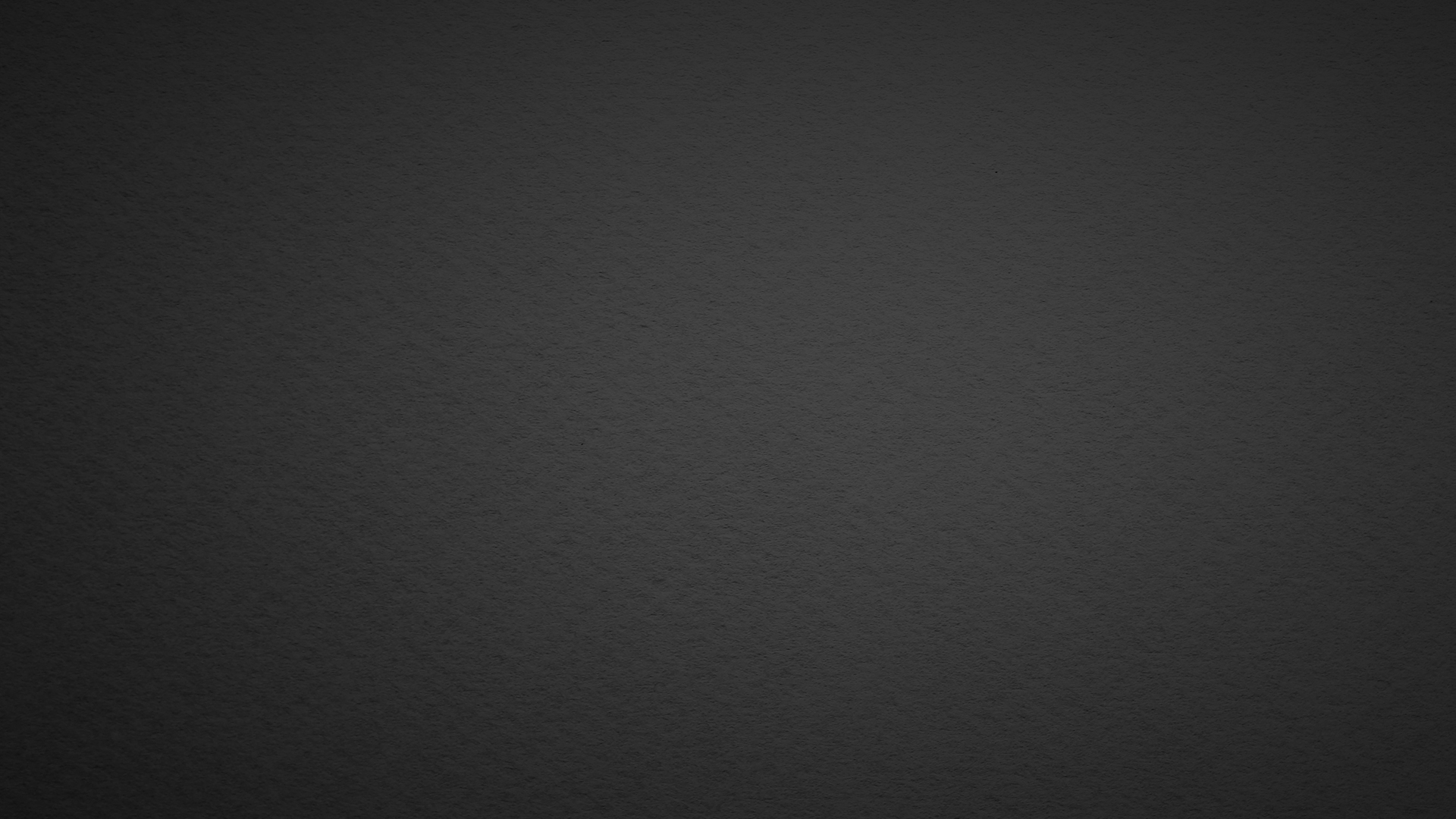 Kehret um, kehret um von euren bösen Wegen!

Hes 33,11
FB
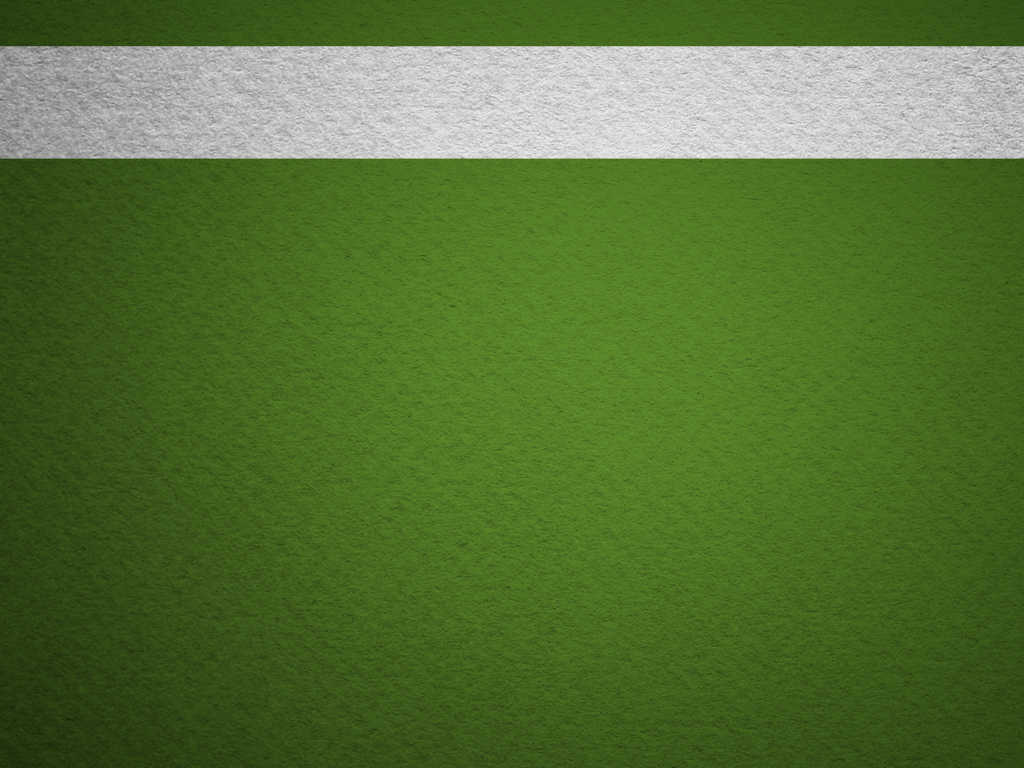 Bilder und Zitate
FB = Freies Bild (public domain)
Bibel-Zitate: Elberfelder 1905, leicht rev. v. RL
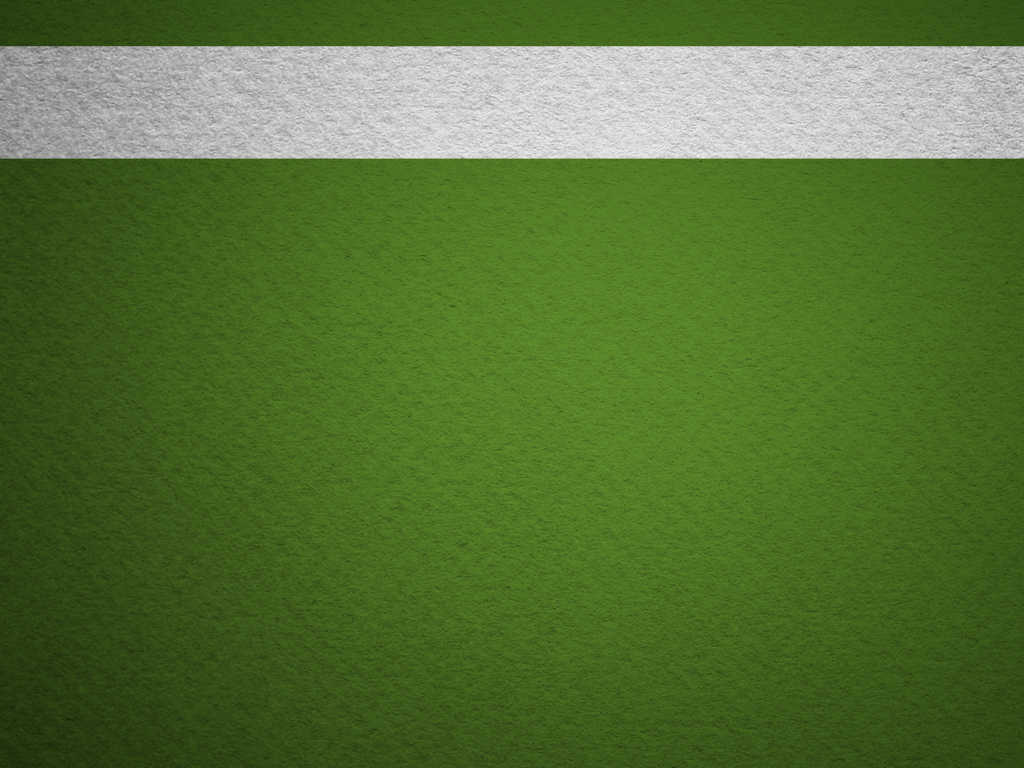 Bildlizenzen
GNU
 Genaue Information zur Lizenz GNU:
http://en.wikipedia.org/wiki/Wikipedia:Text of_the_GNU_Free_Documentation_License

CCA 
Genaue Information zur Lizenz Creative Commons :
http://en.wikipedia.org/wiki/Creative_Commons
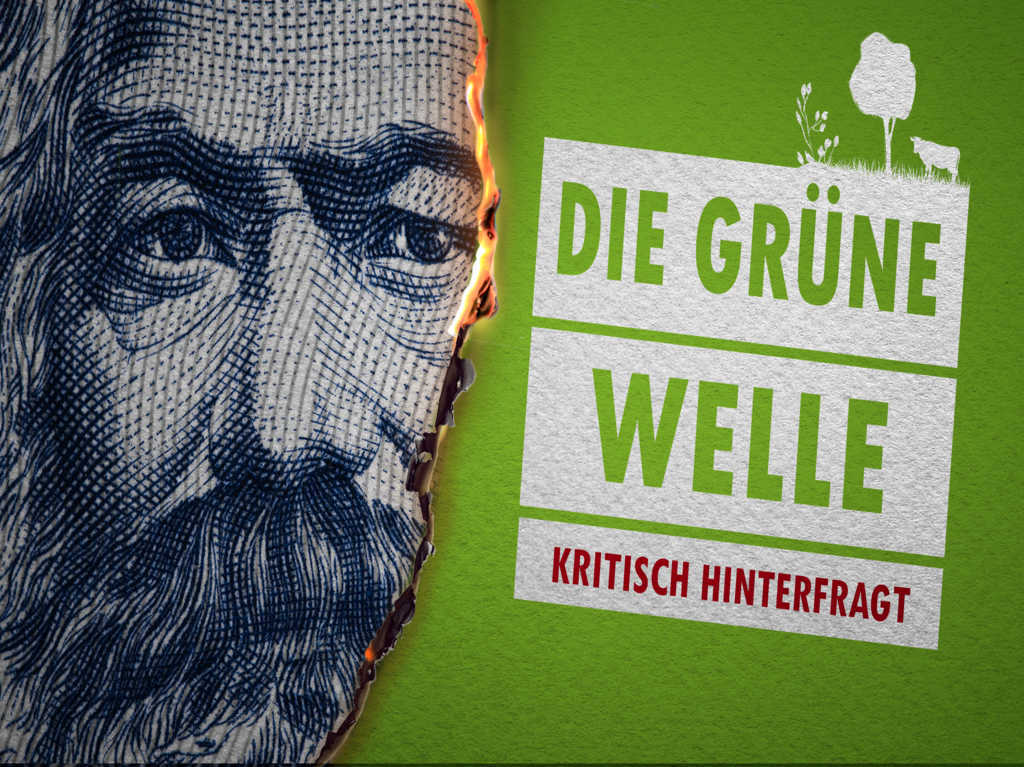 Die grüne Welle
- kritisch hinterfragt
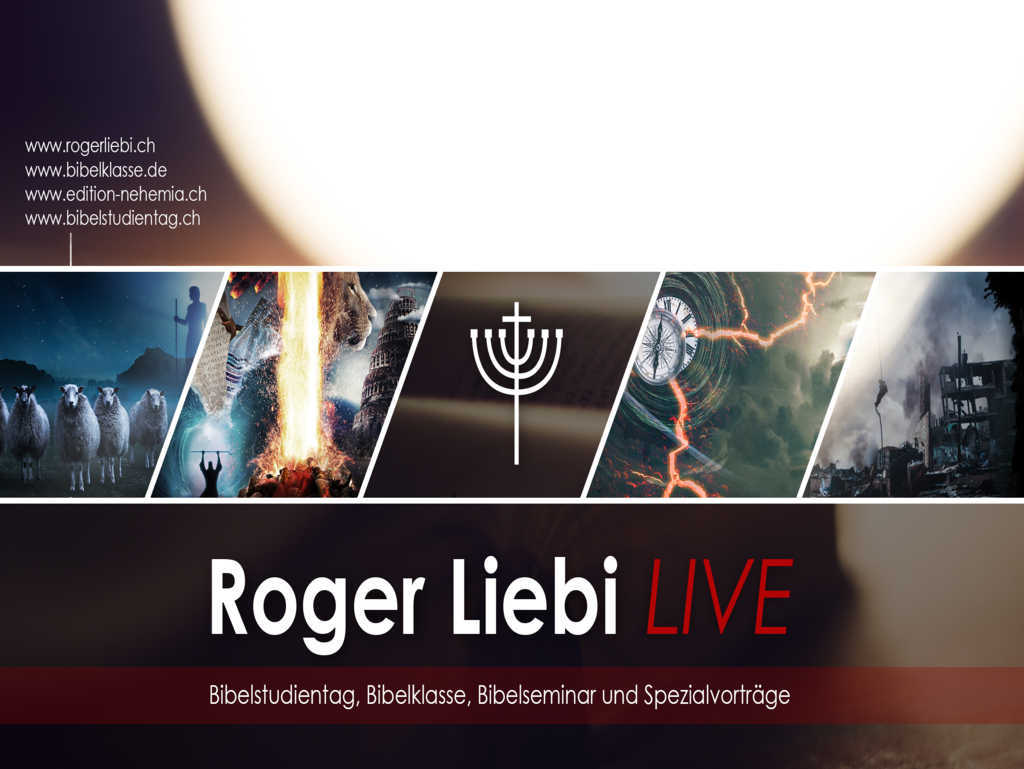 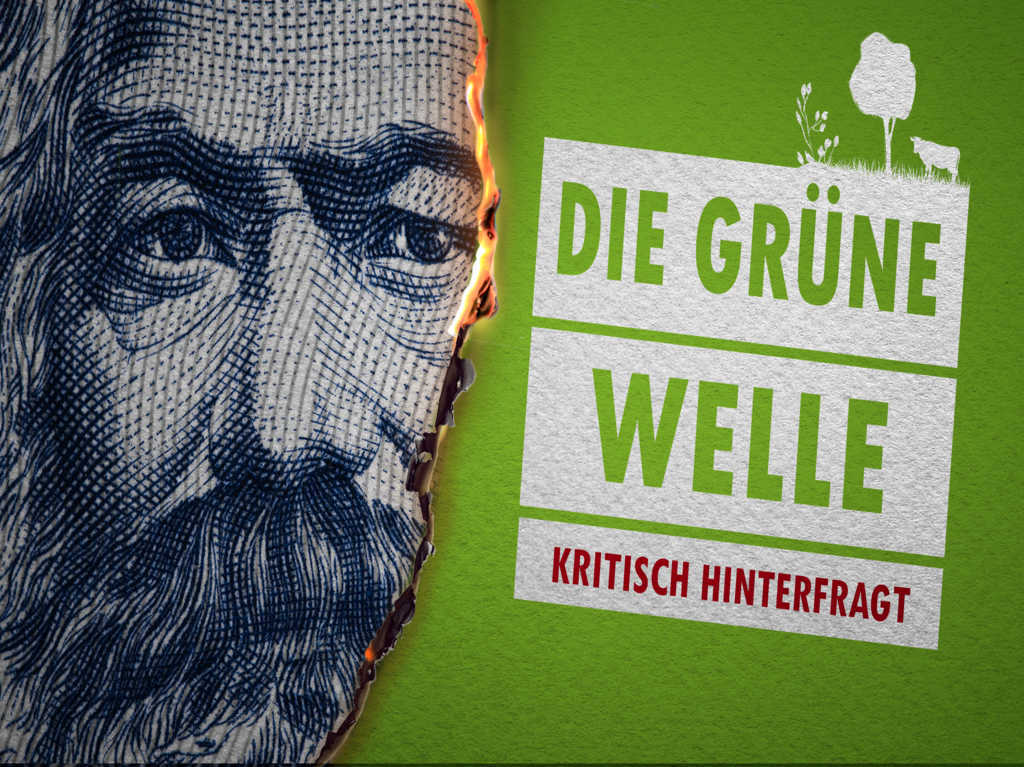 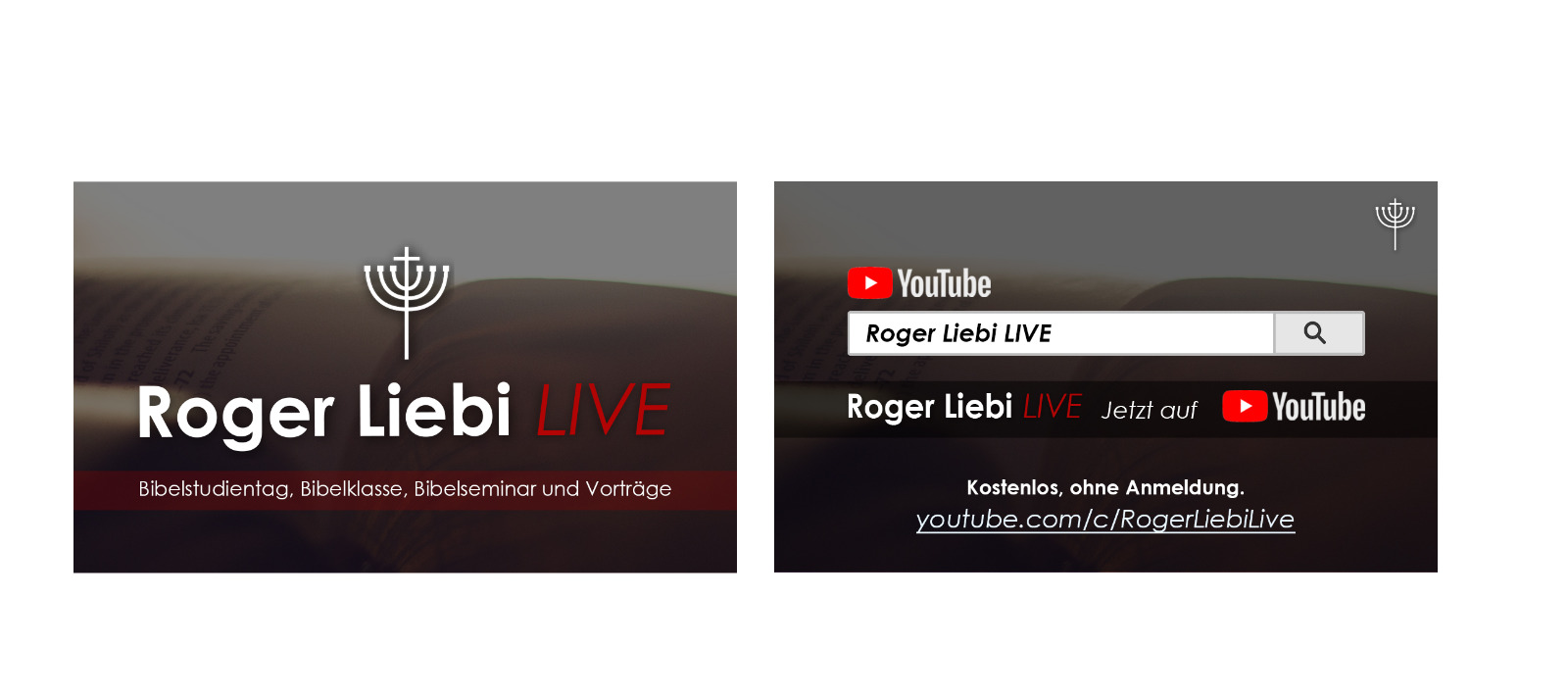 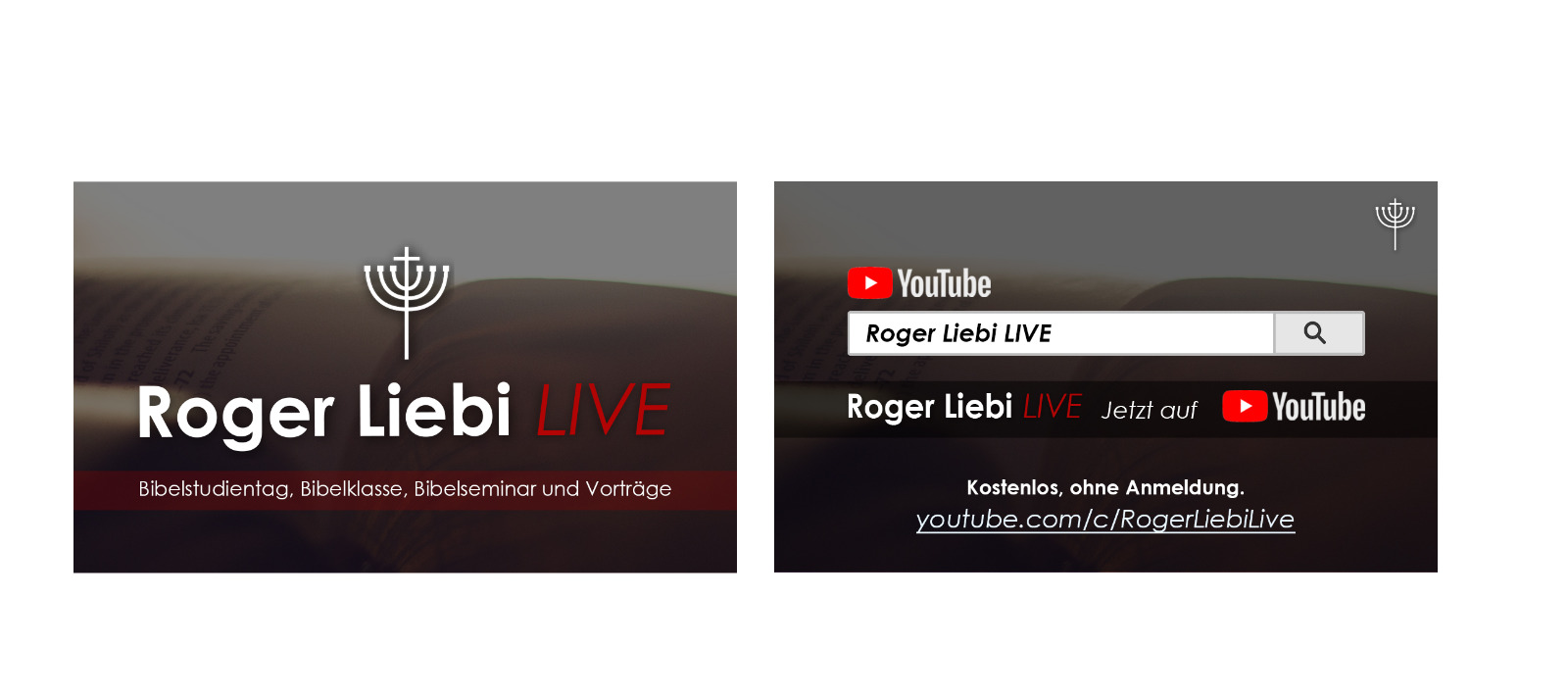 Die grüne Welle
- kritisch hinterfragt